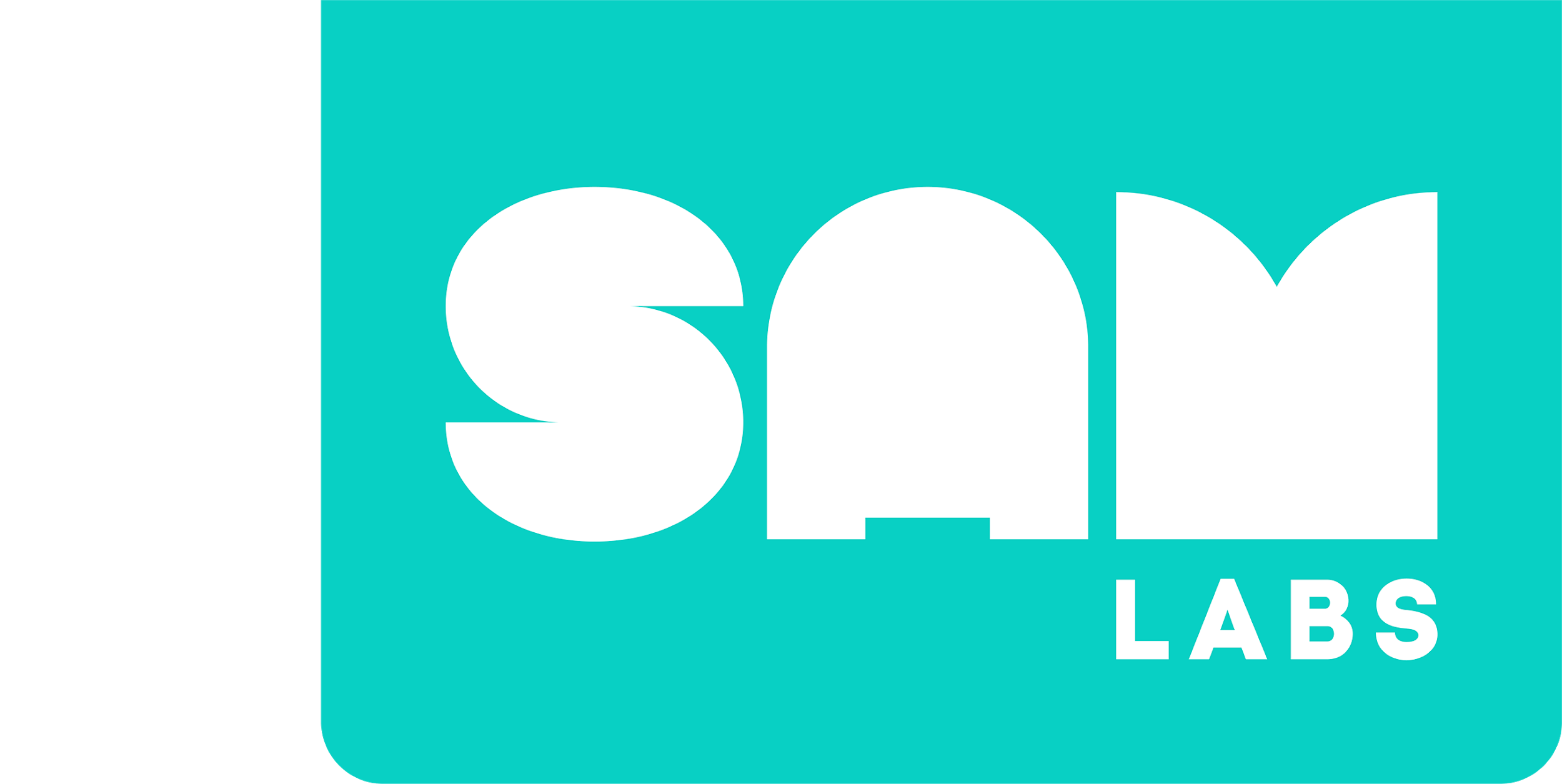 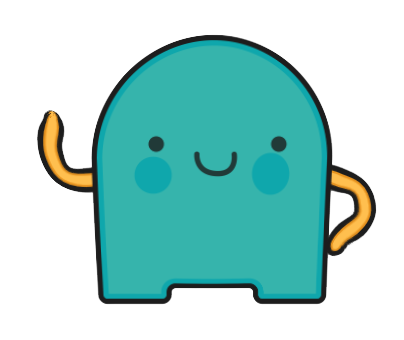 1
Úvodní
lekce
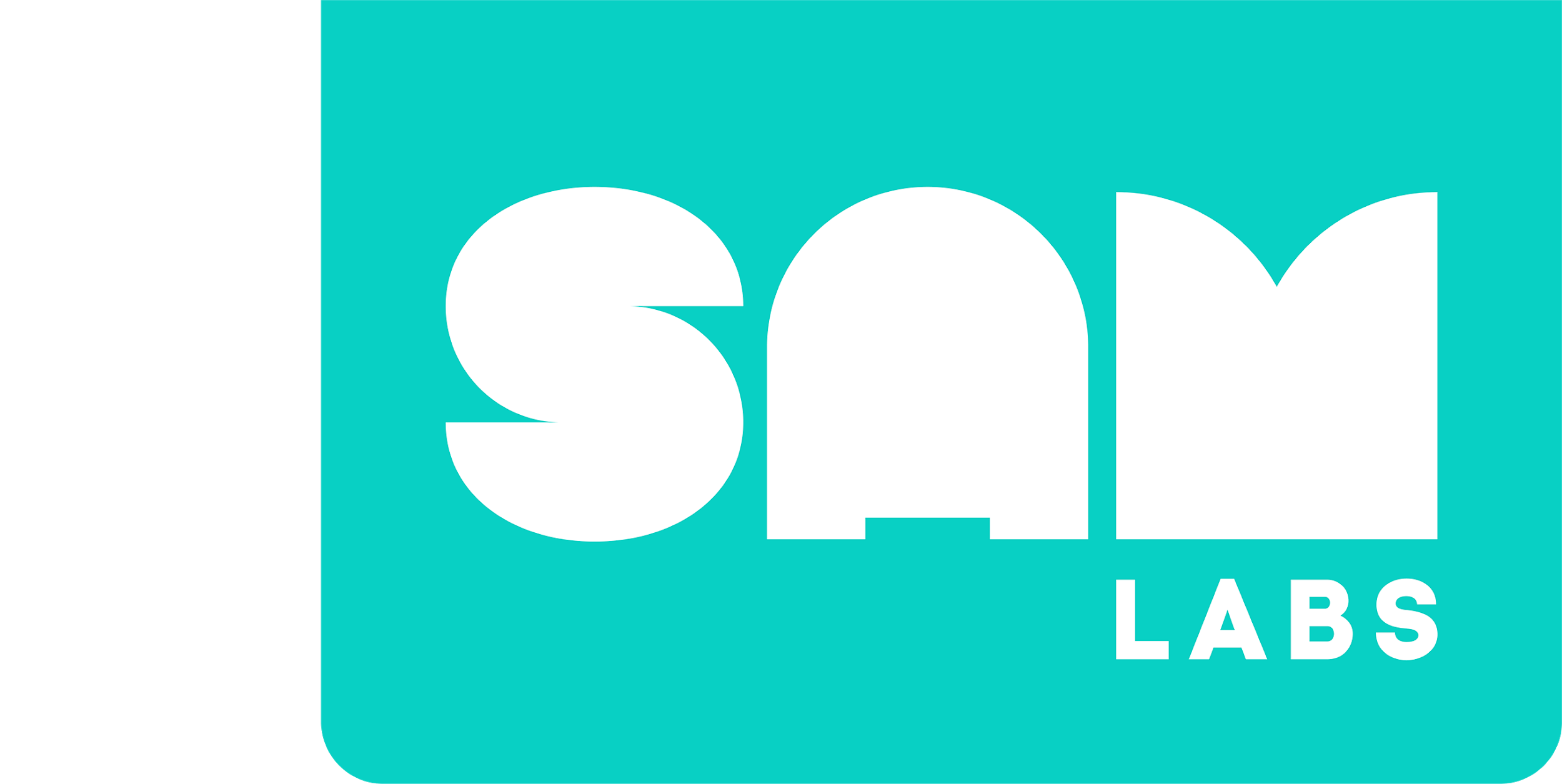 Ahoj, jmenuji se Blocky a
pomůžu ti poznat SAM Labs!
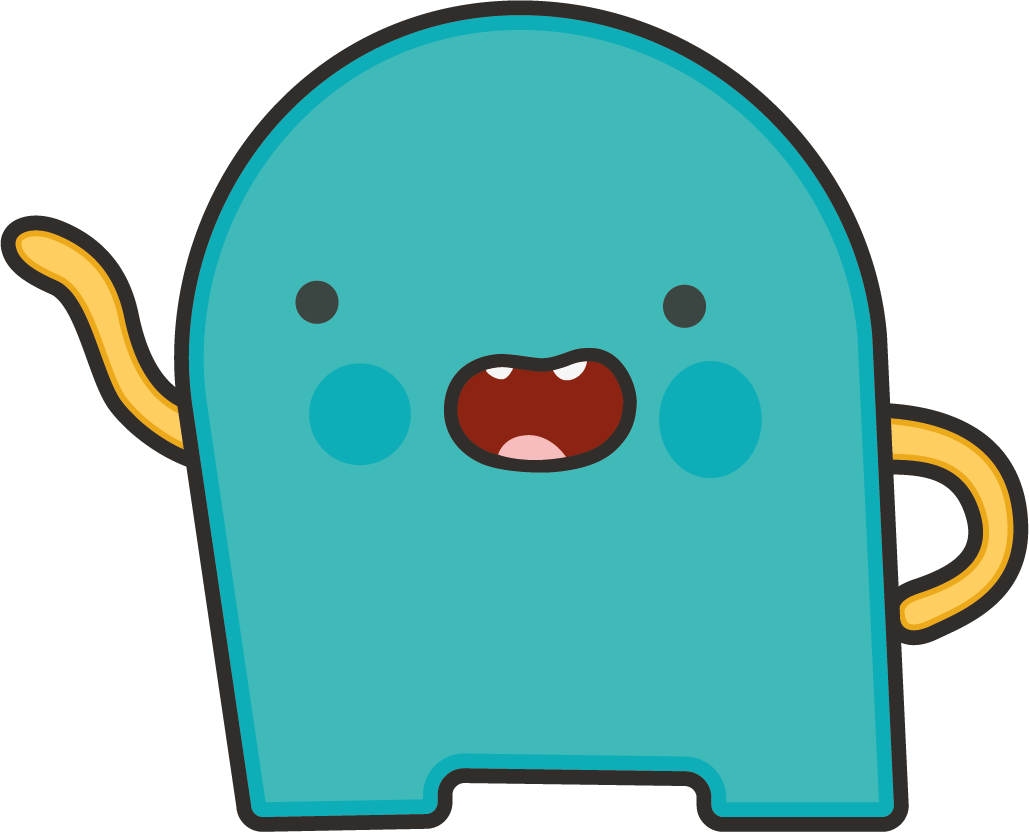 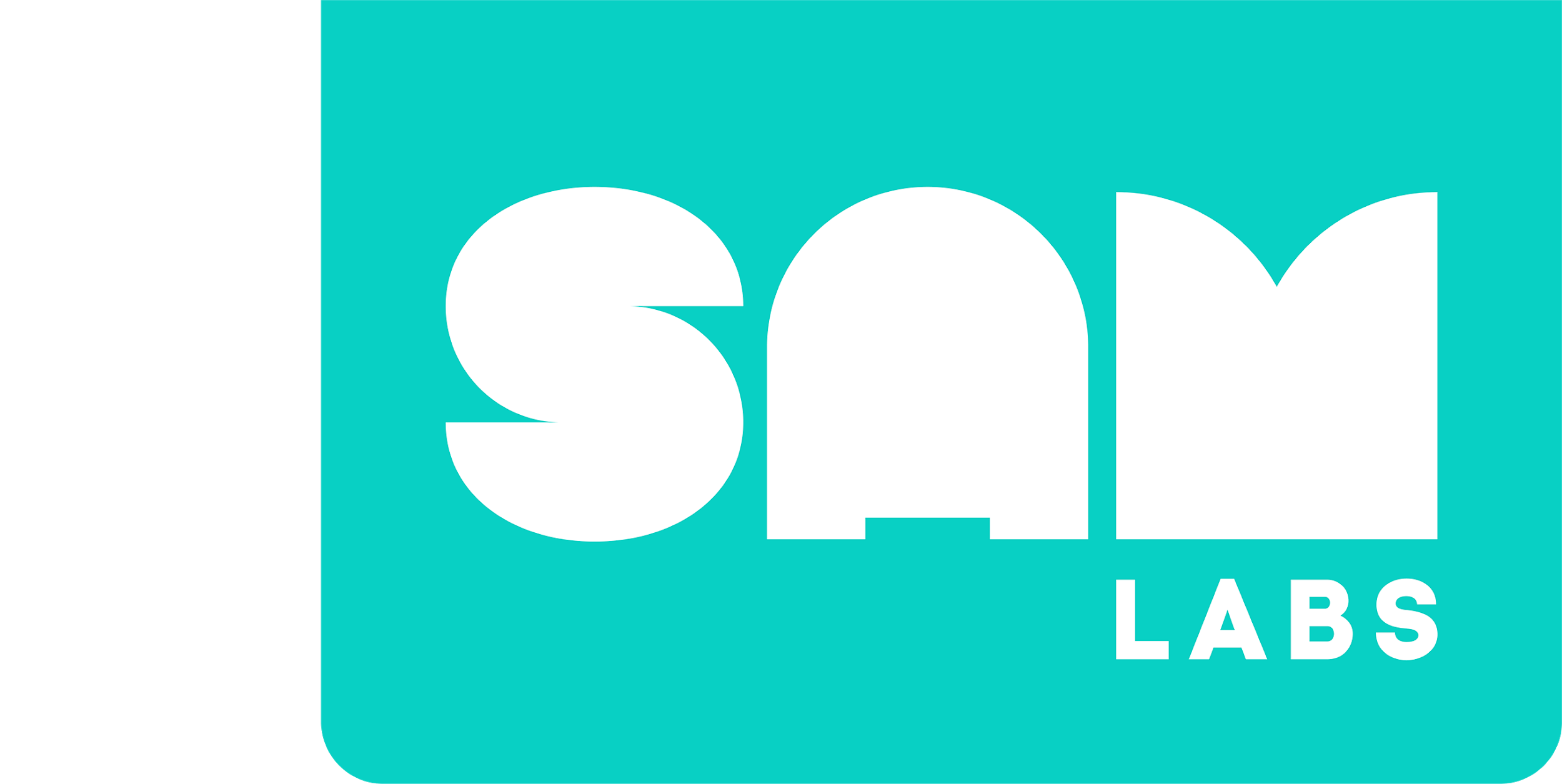 Rozcvička
Co je to software?
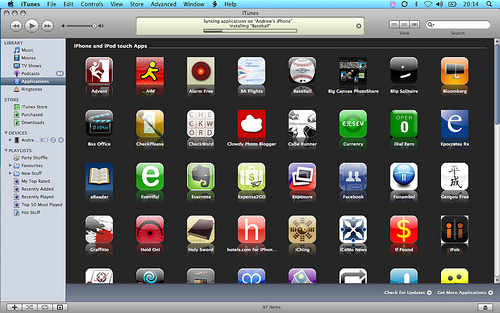 Programy používané počítačem.
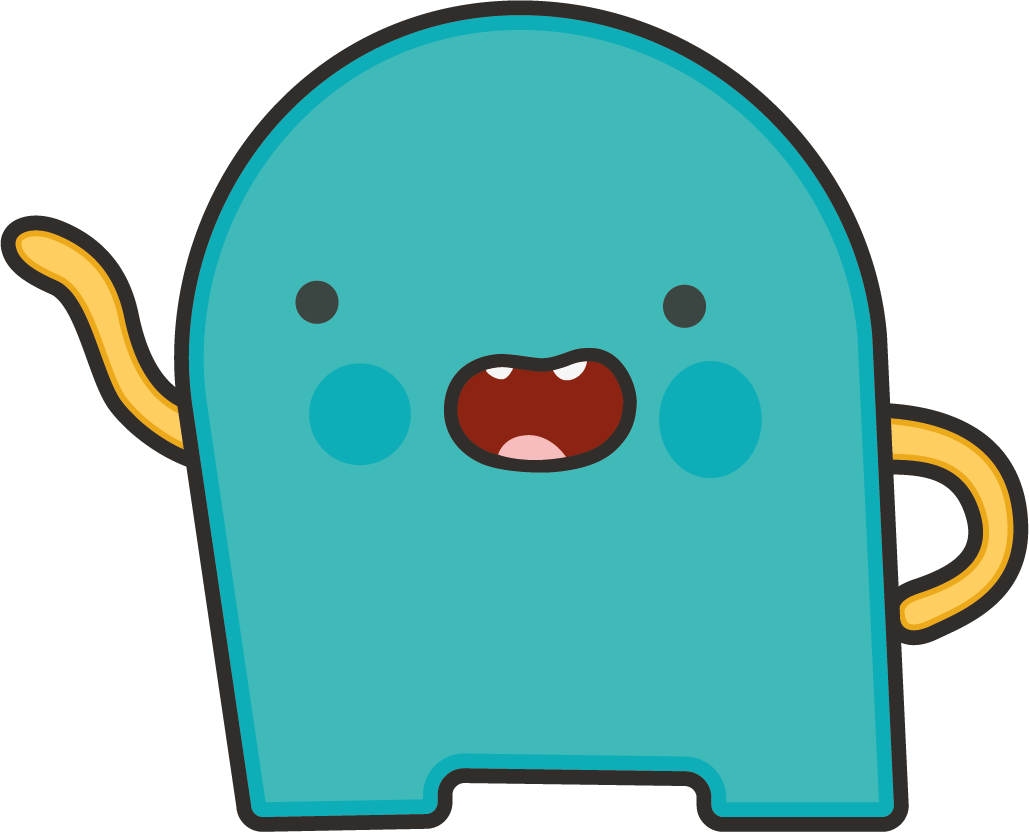 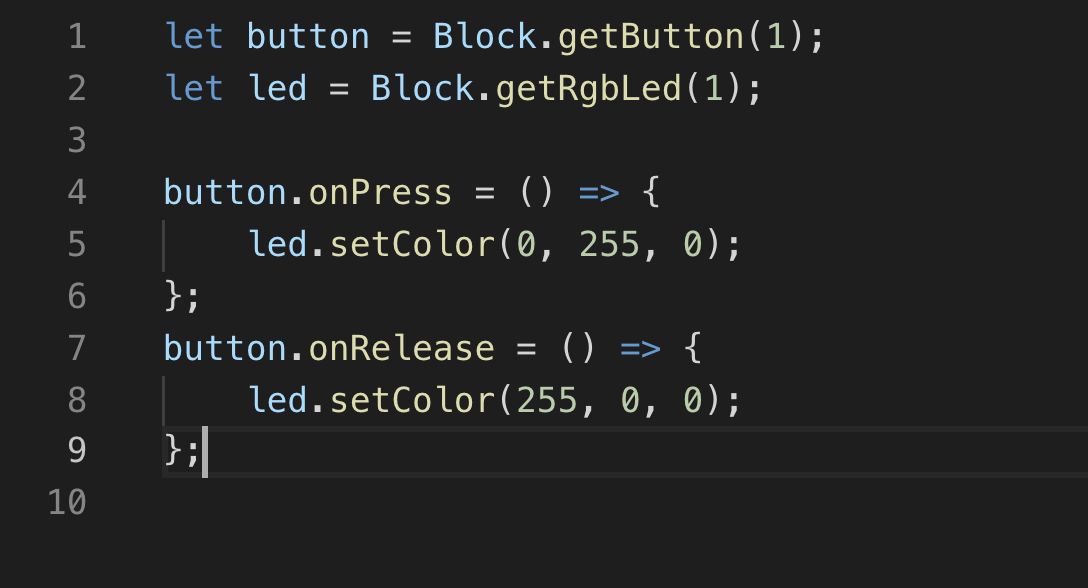 Veškerý software je postaven díky počítačovému kódu (programování).
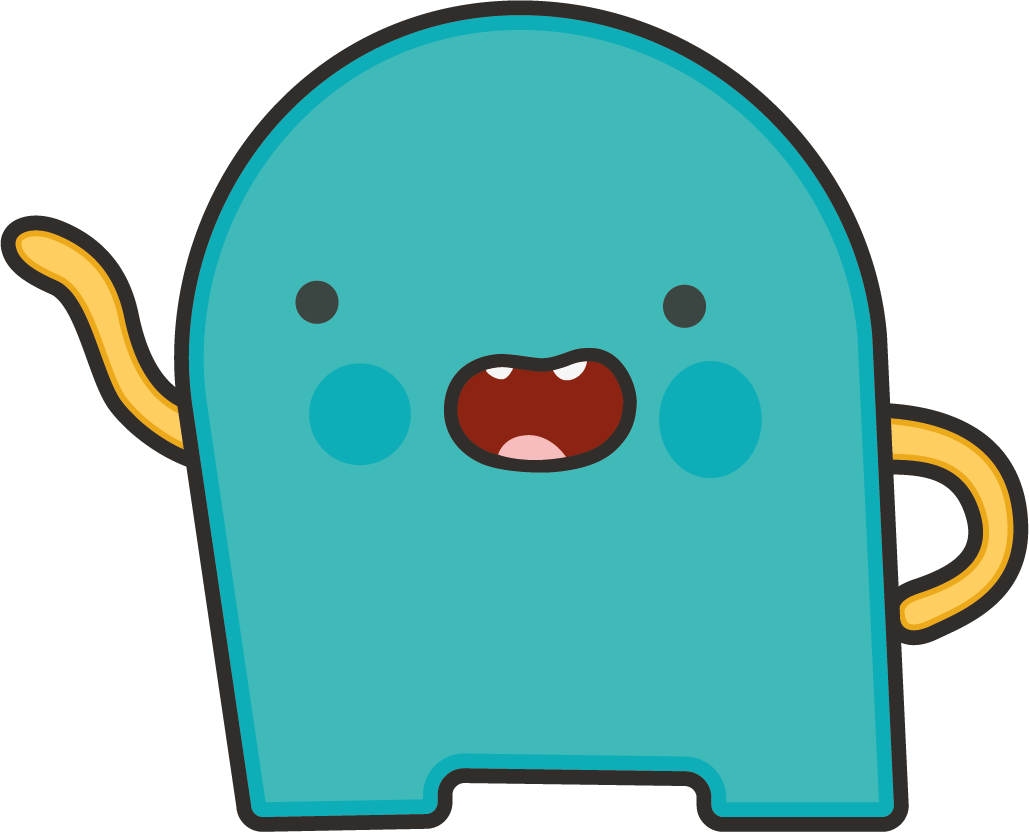 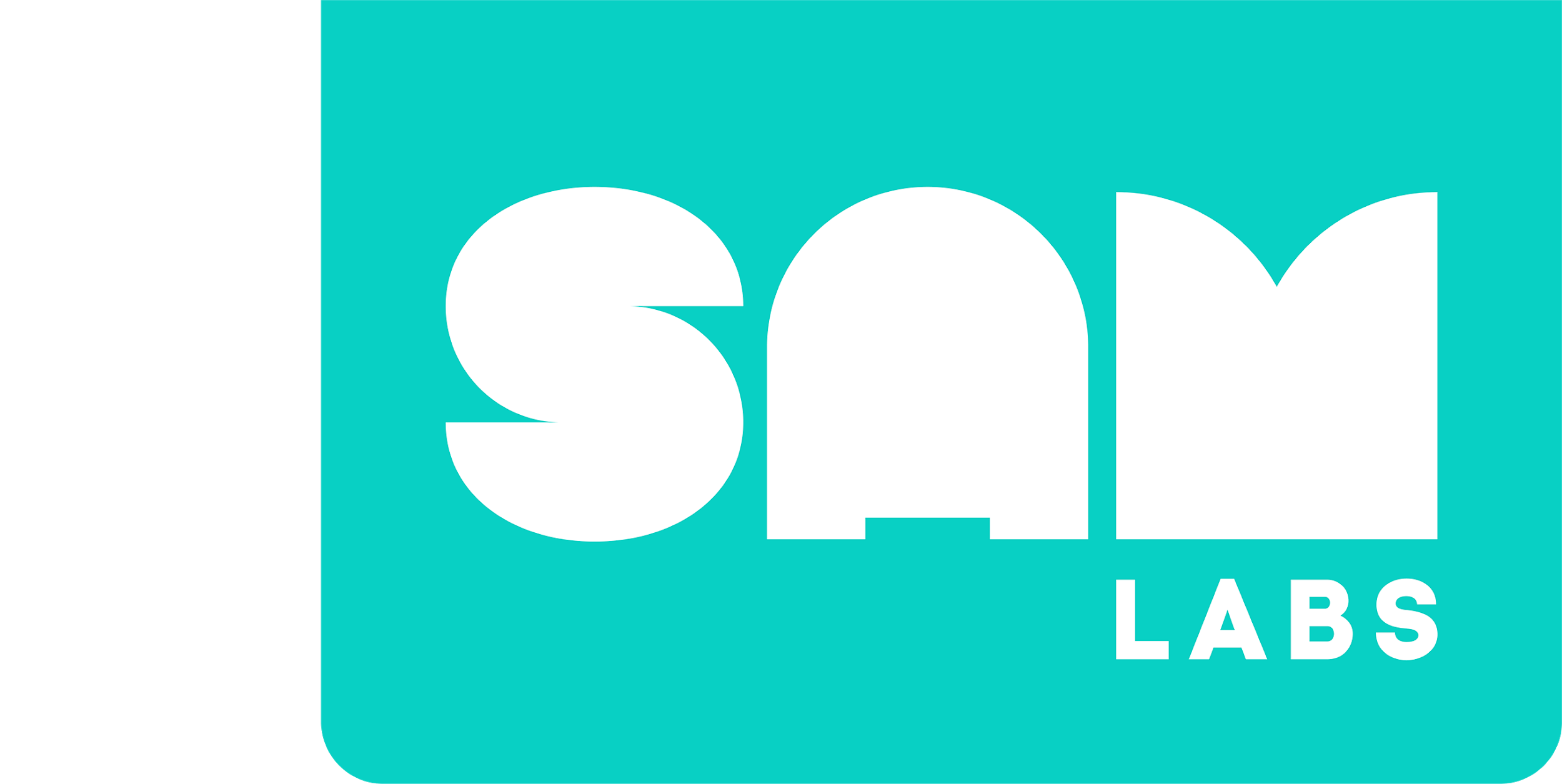 Rozcvička
Co je to SAM software?
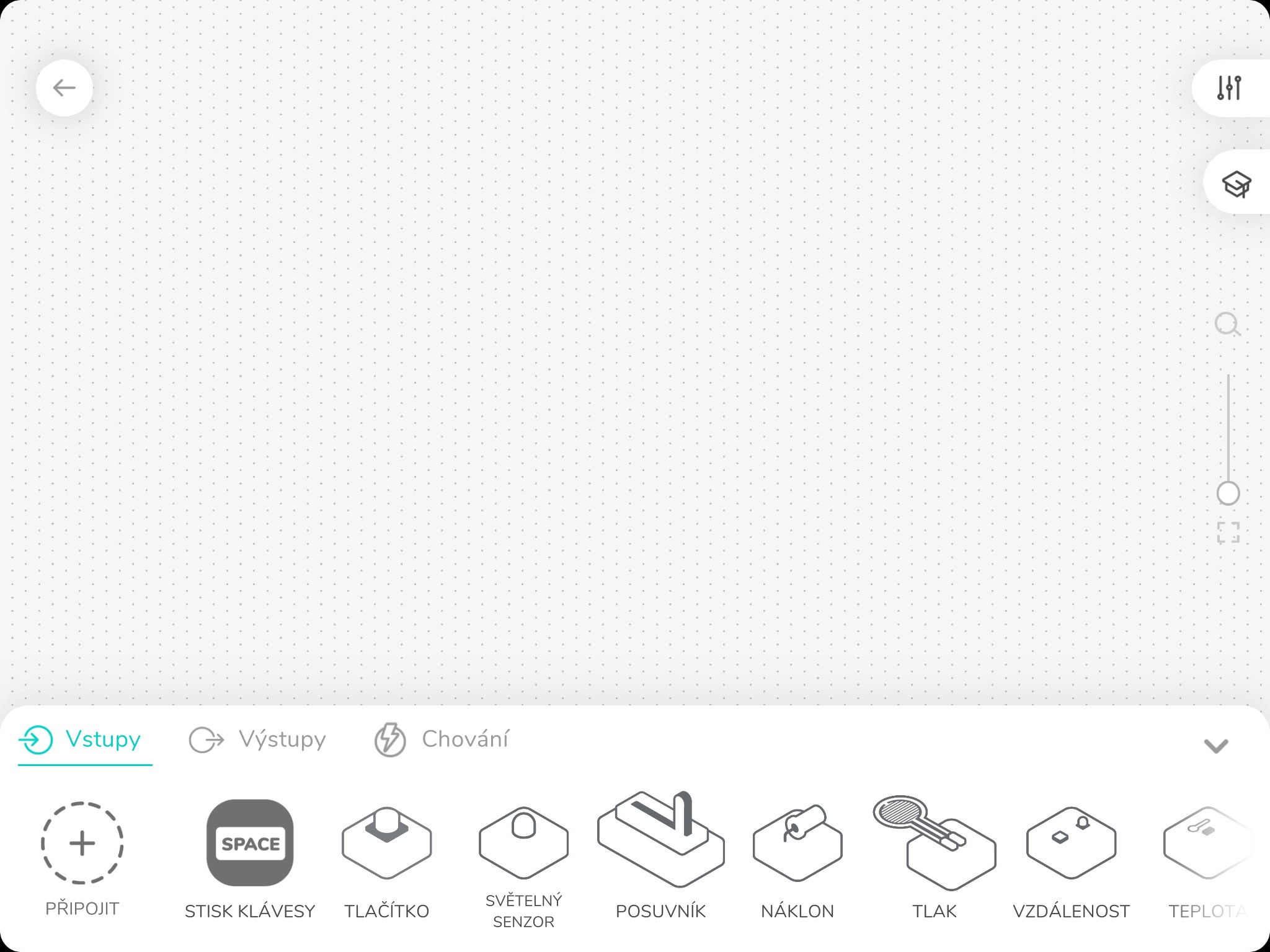 Toto je pracovní prostor
SAM Space je aplikace, která používá a ovládá SAM bloky!
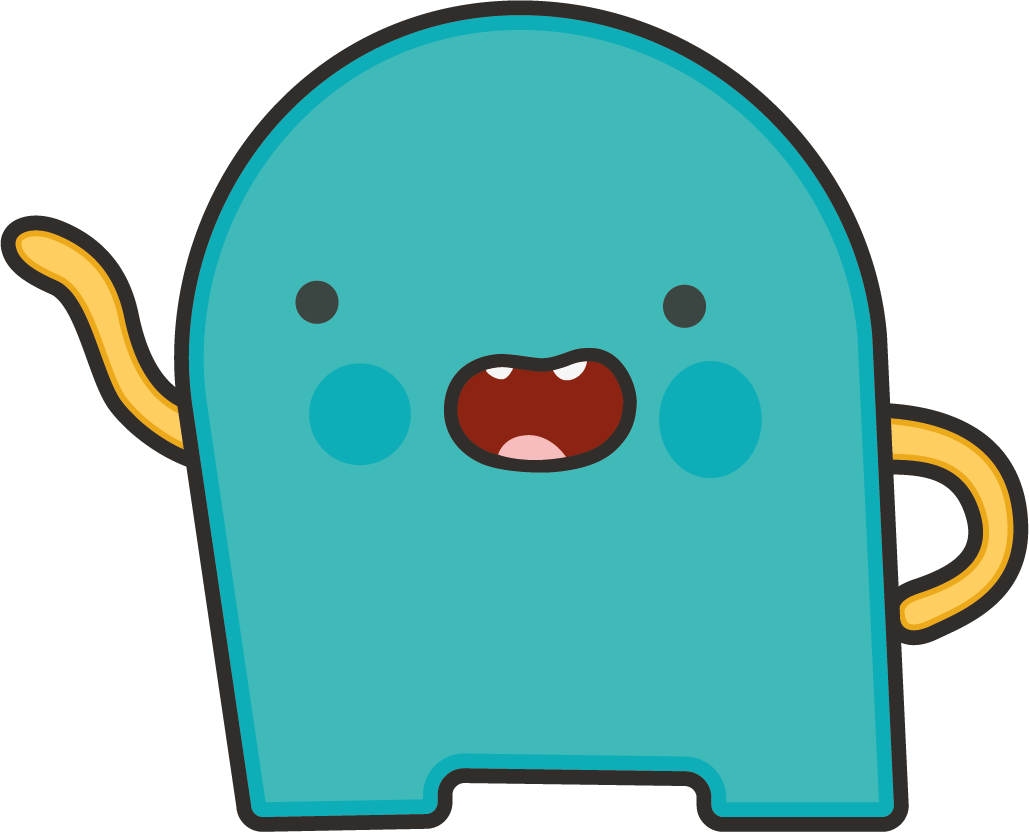 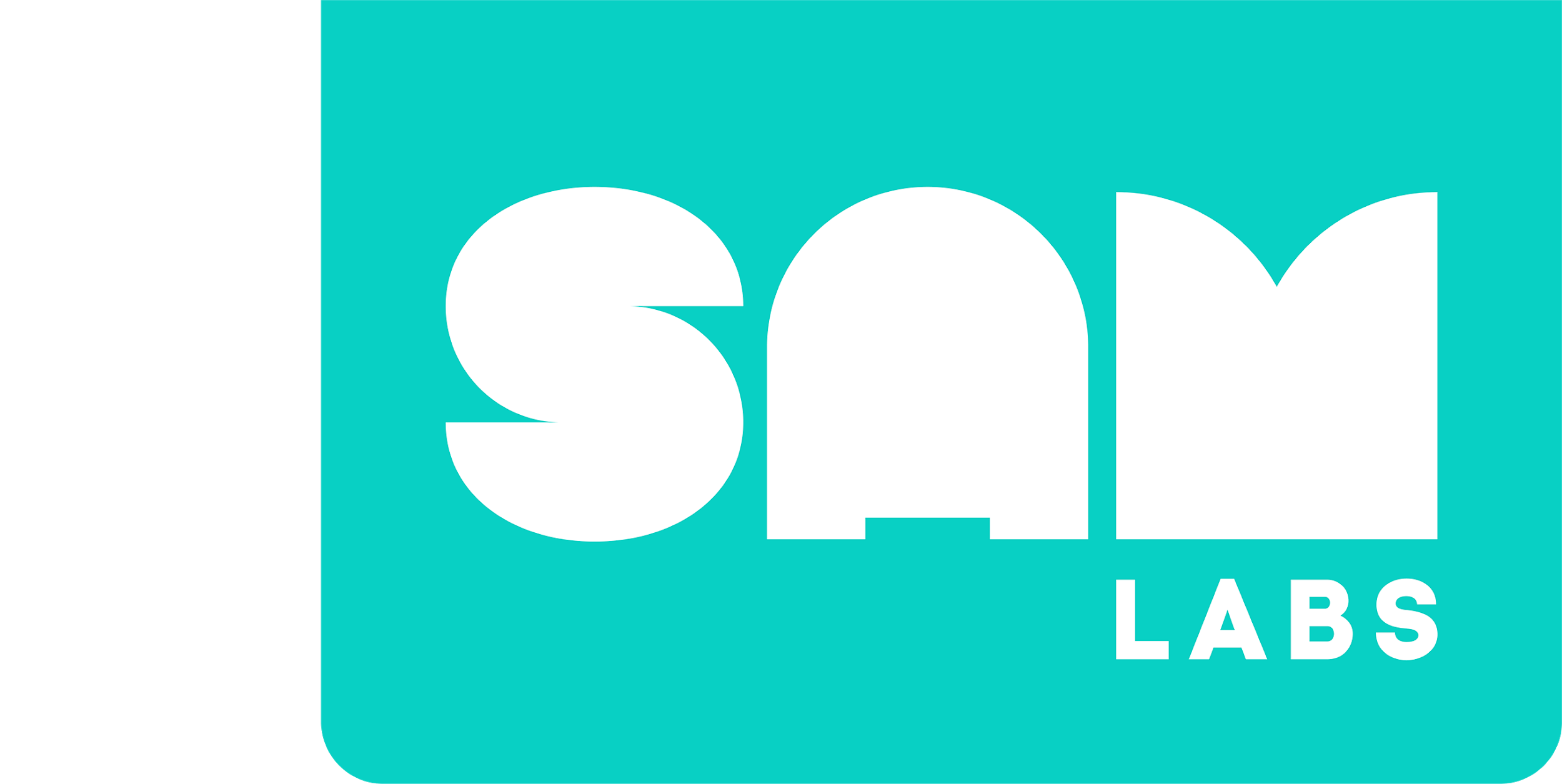 Rozcvička
Co je to hardware?
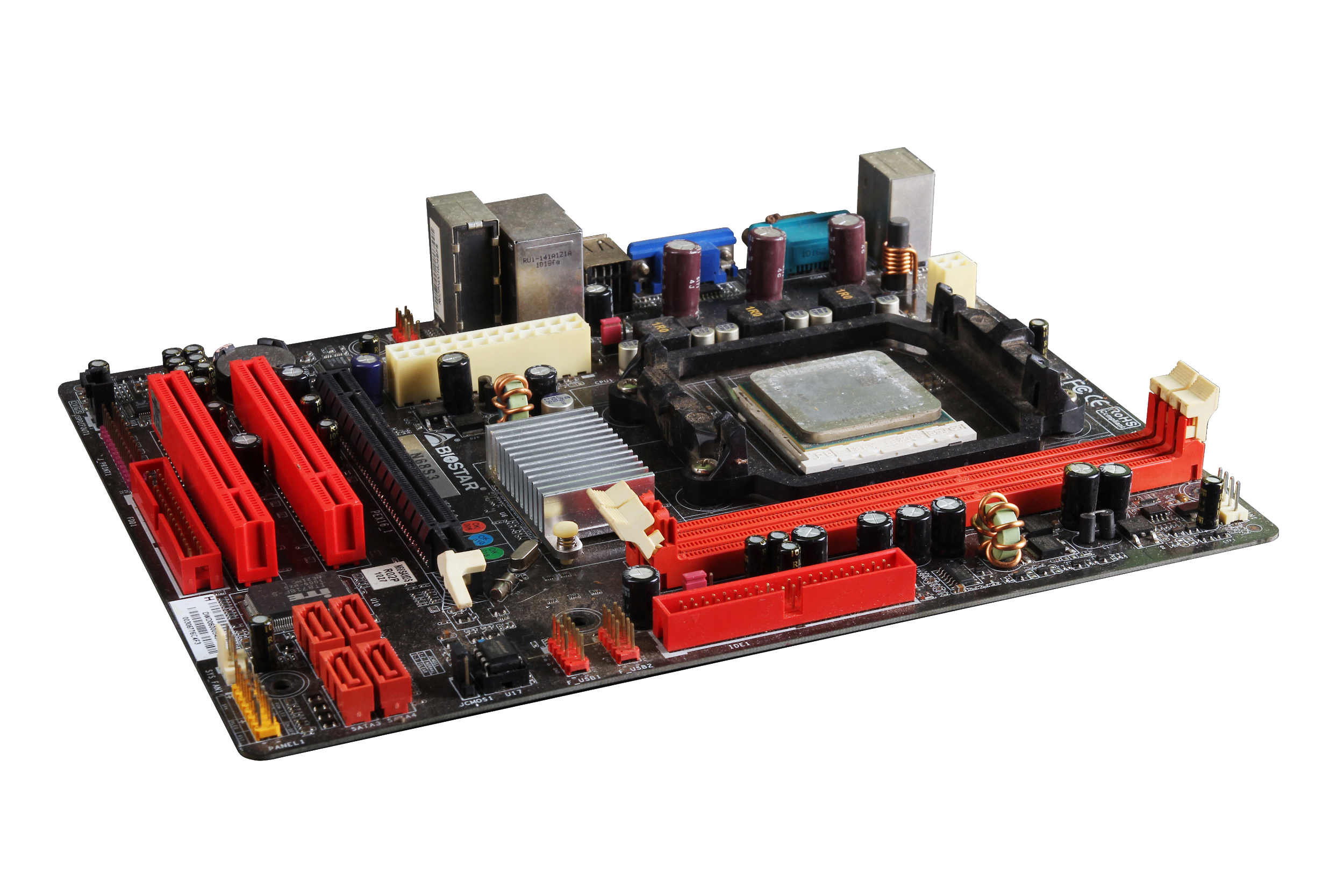 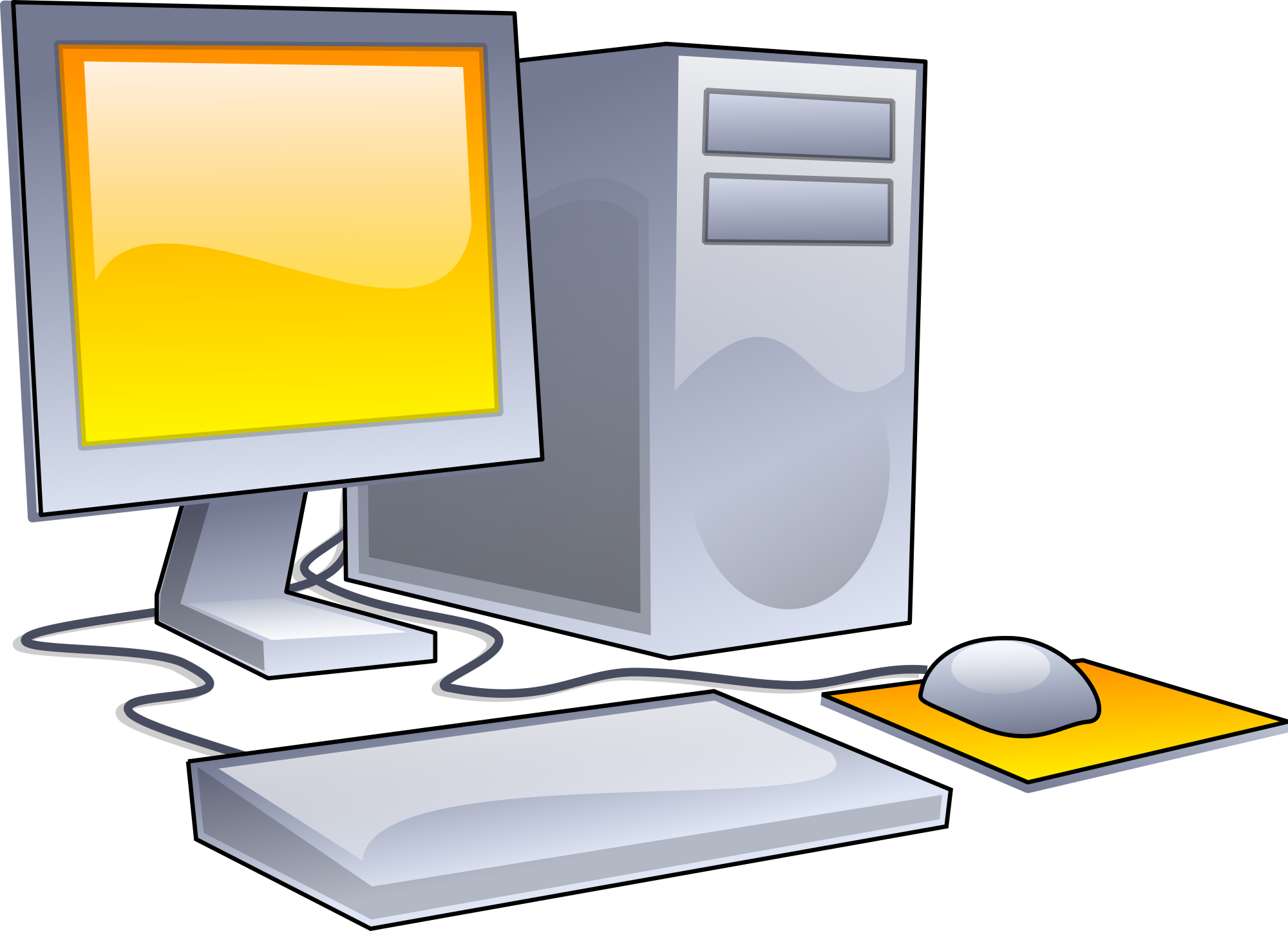 Fyzické součásti elektronického systému
Základní deska jako je na obrázku je příklad hardwaru. V každém počítači je jedna taková.
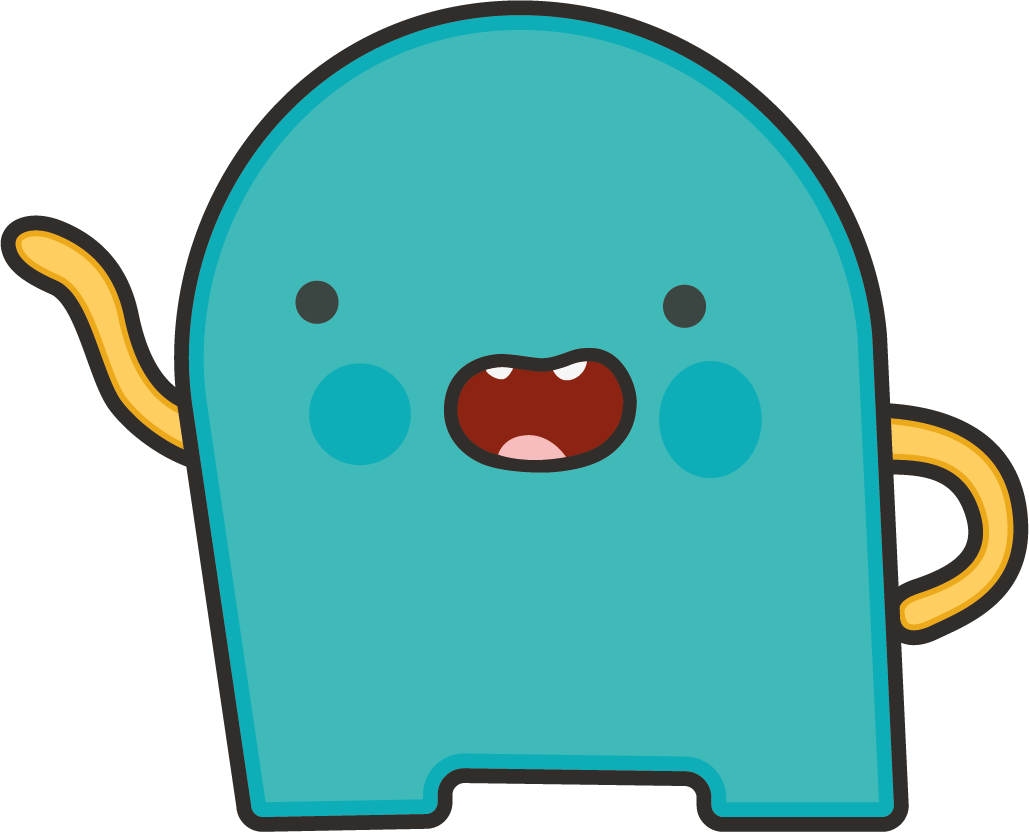 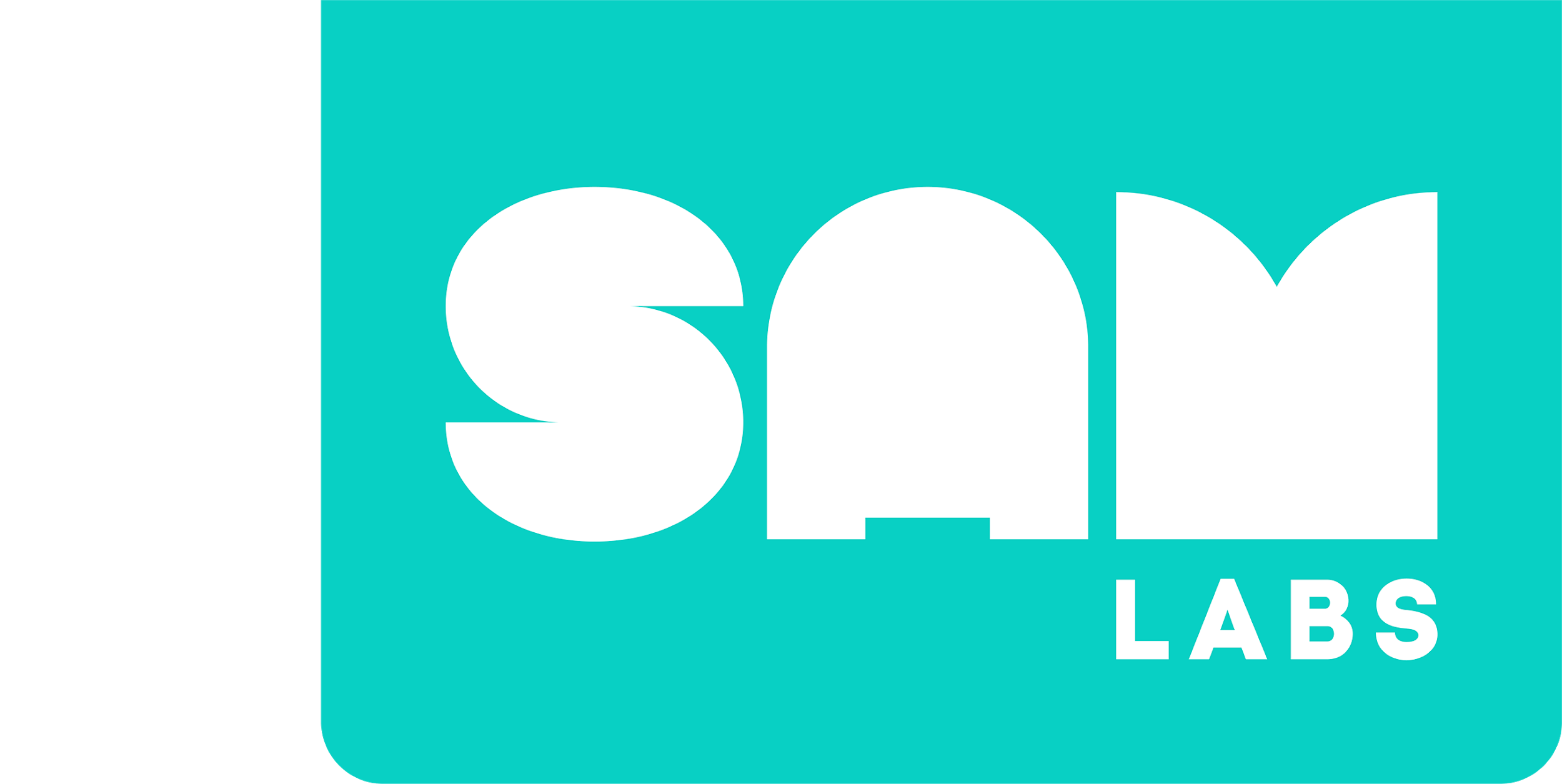 Rozcvička
Co je SAM hardware?
SAM Blok
v SAM Space
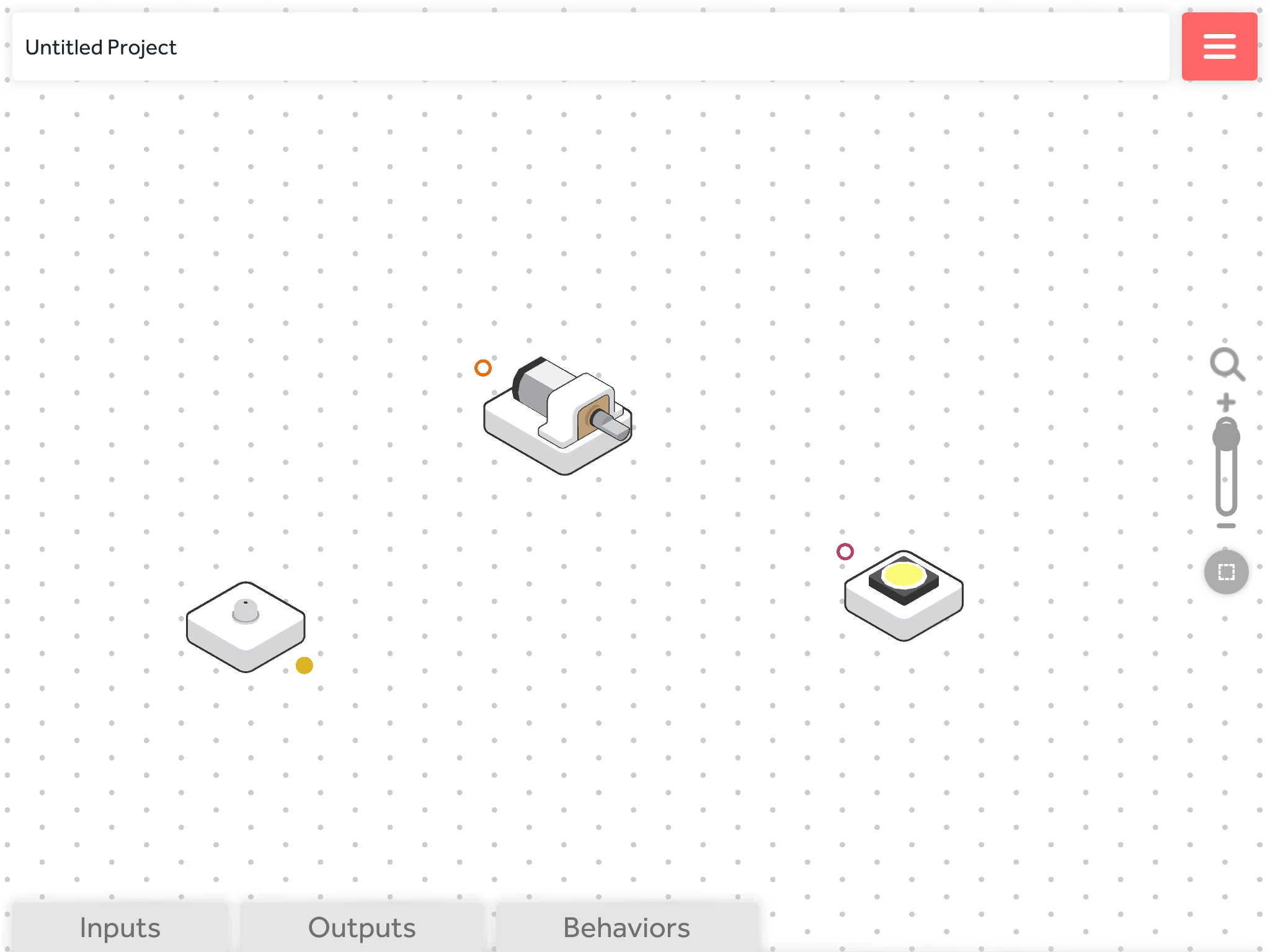 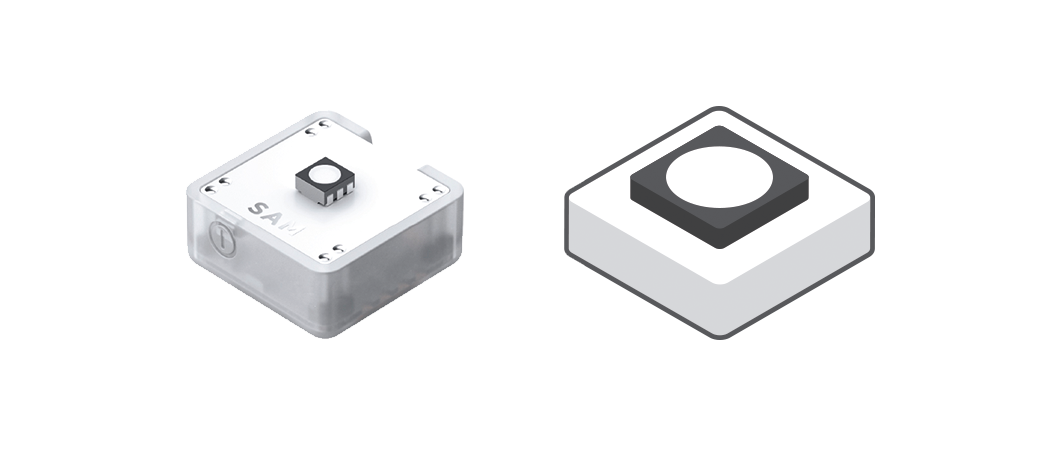 Tento blok je
RGB LED – světlo!
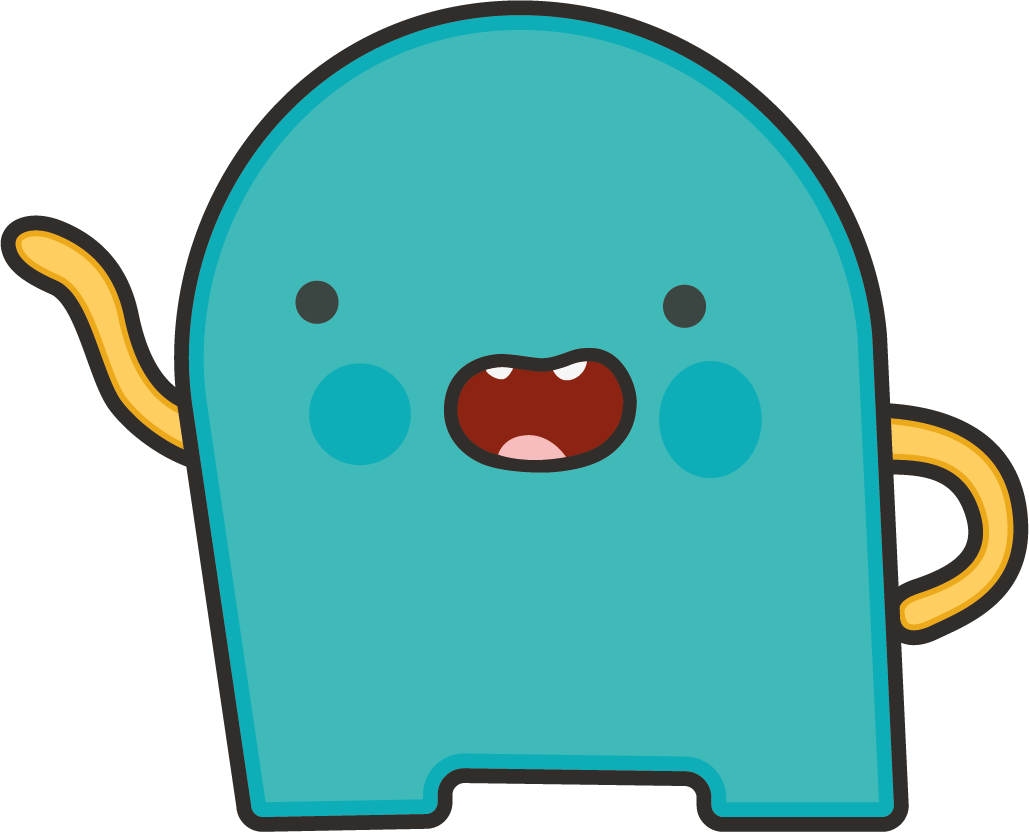 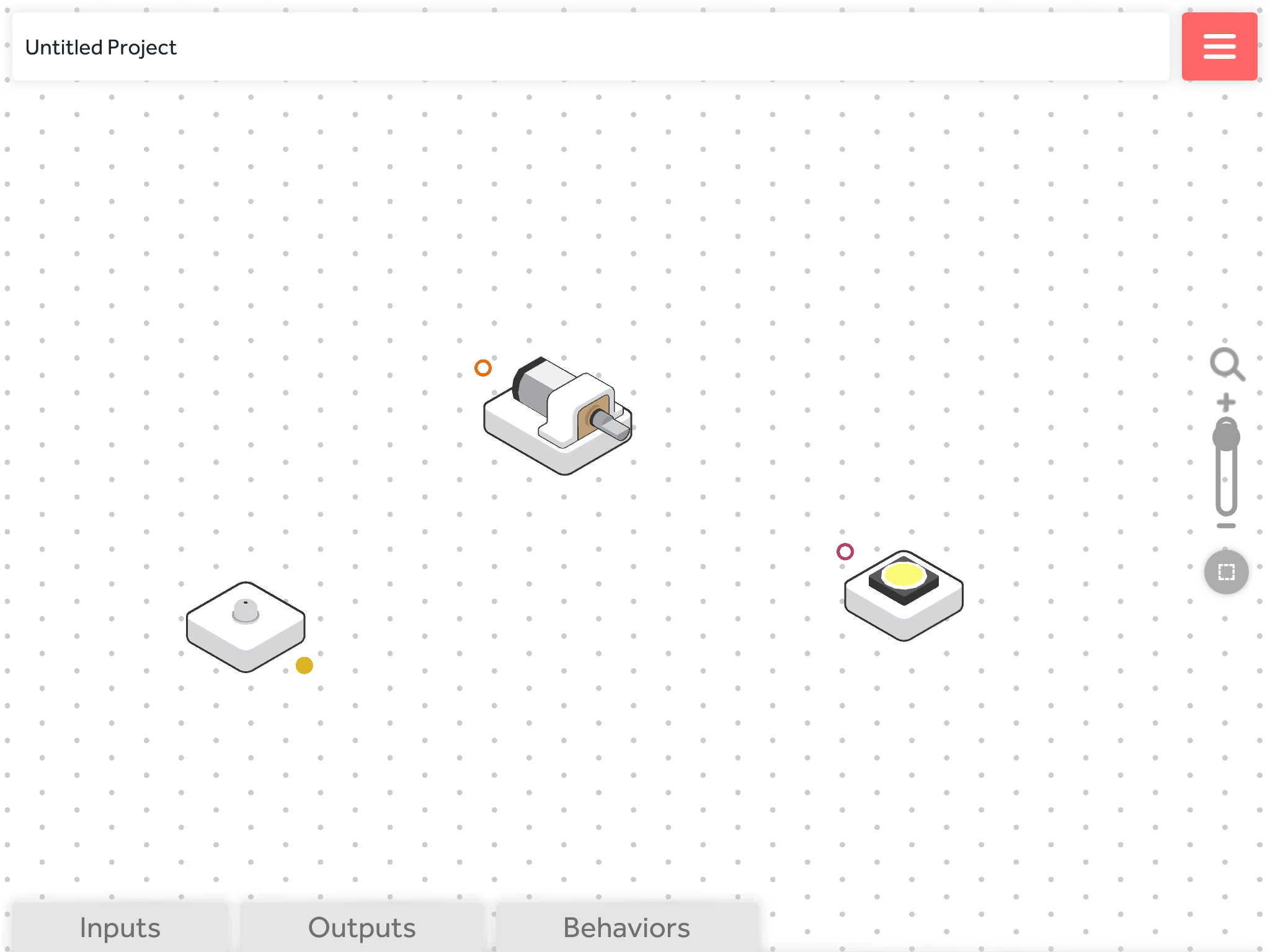 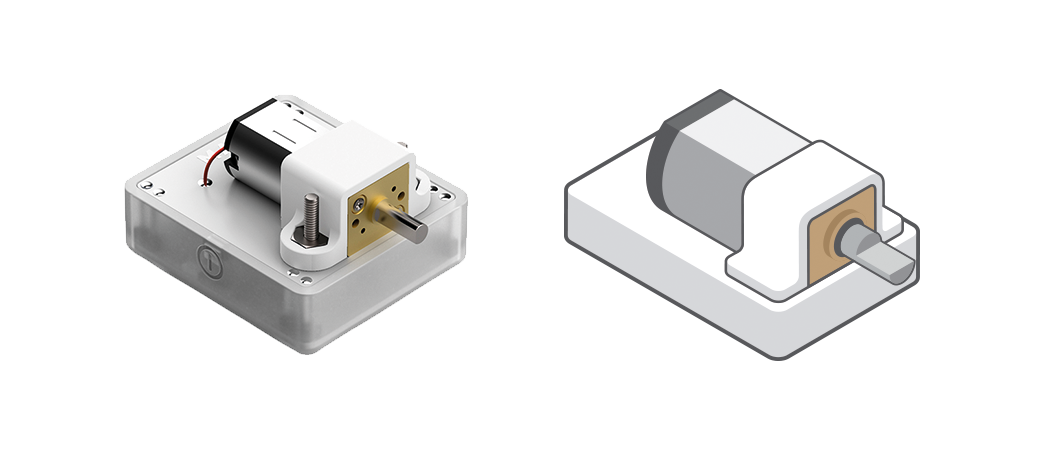 Co si myslíte, že je tento blok?
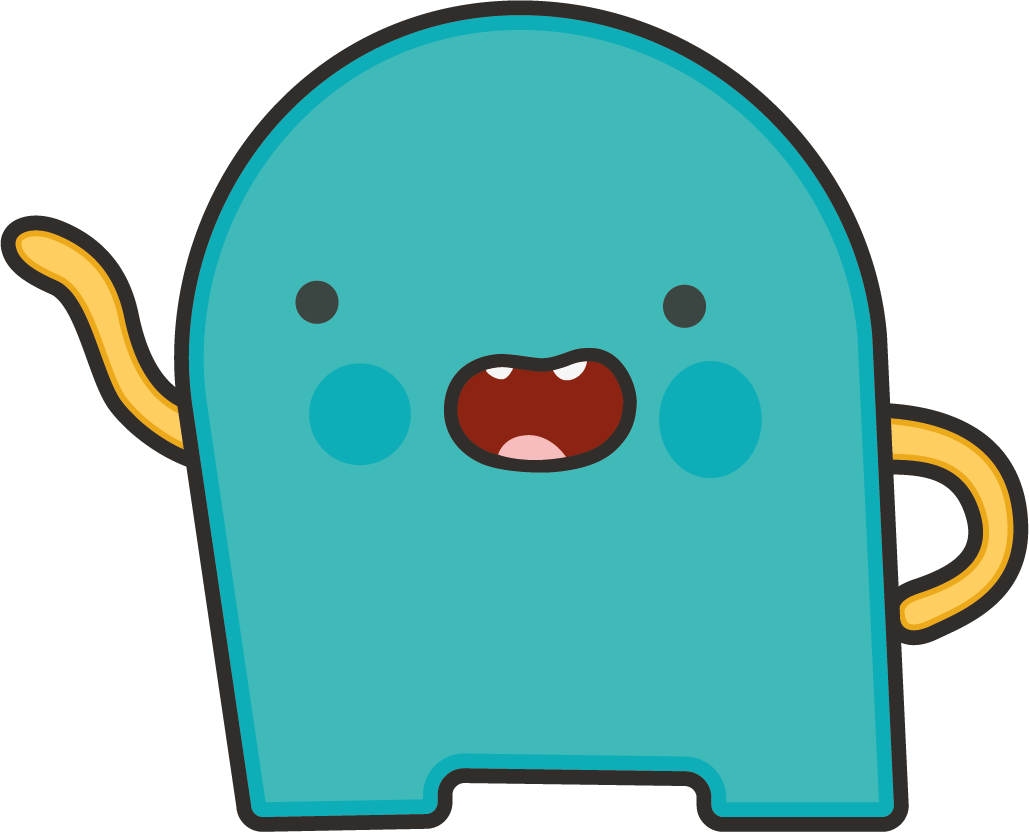 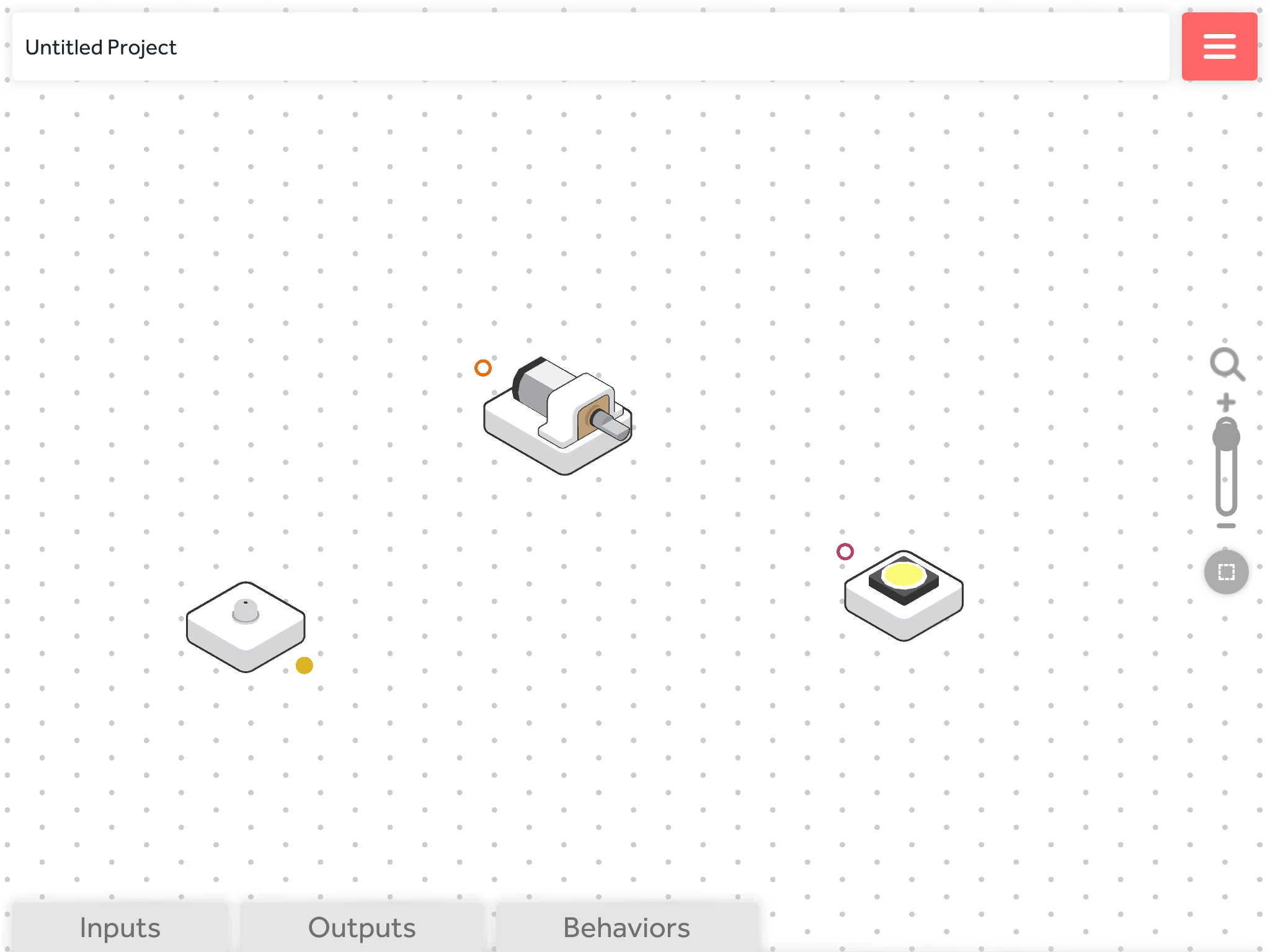 A co tenhle blok?
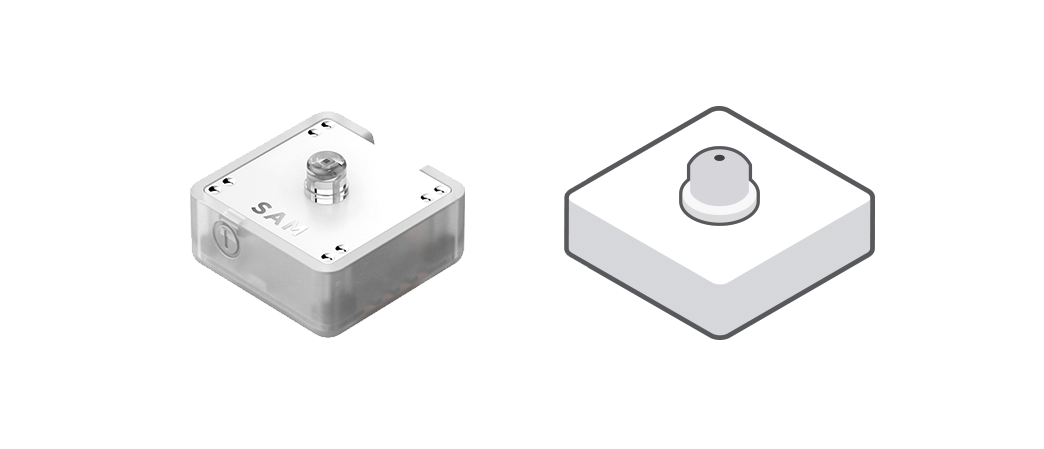 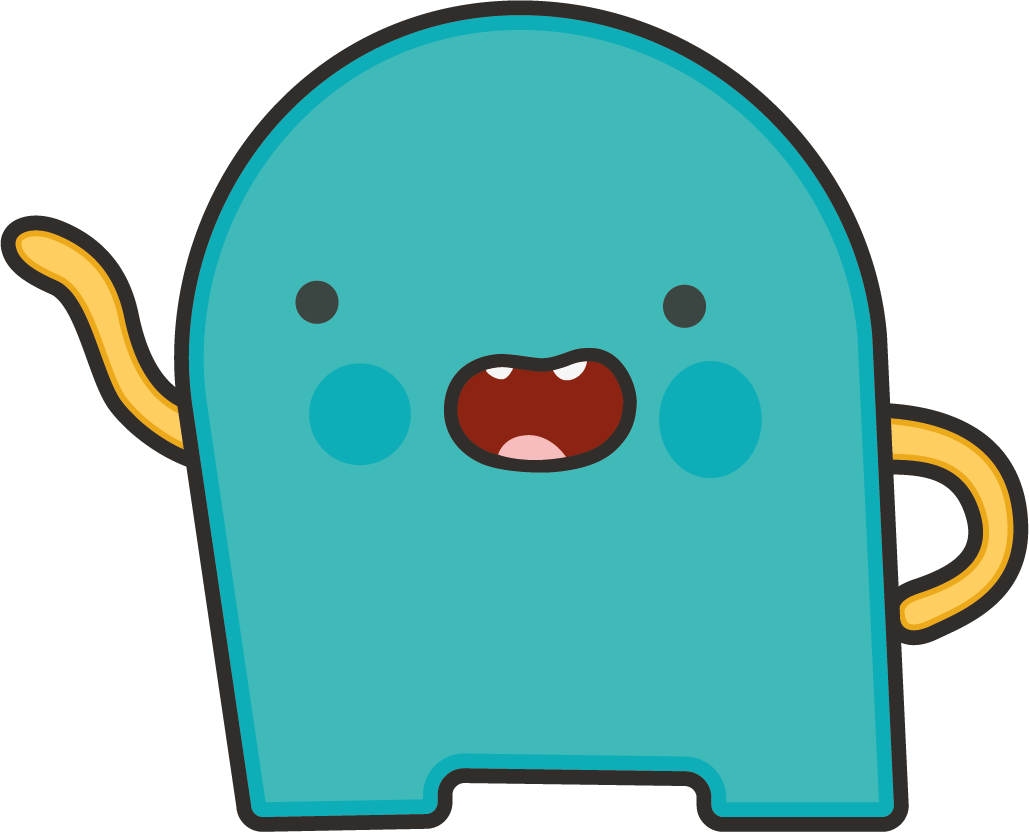 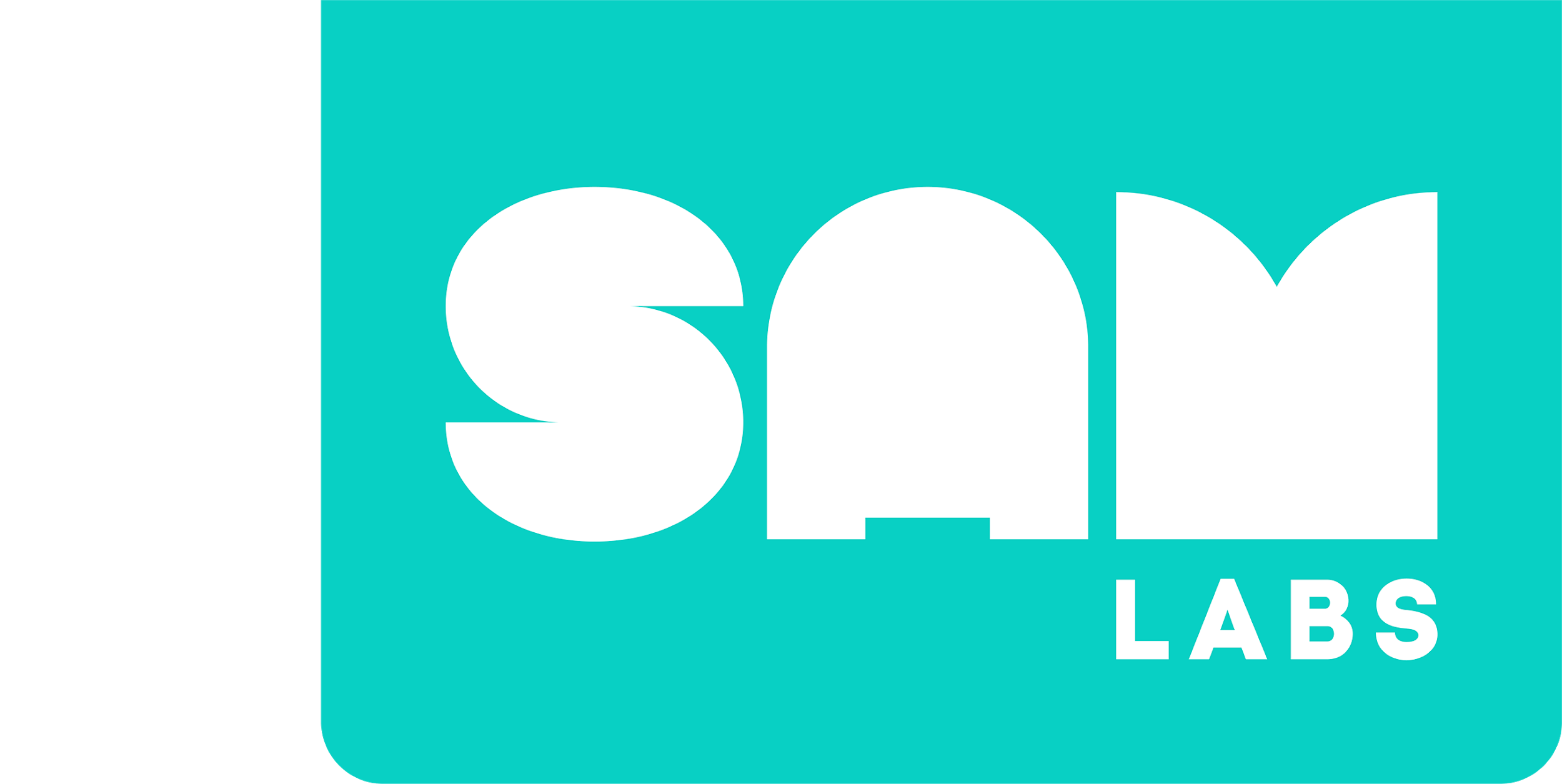 Rozcvička
Připojení hardwaru k softwaru
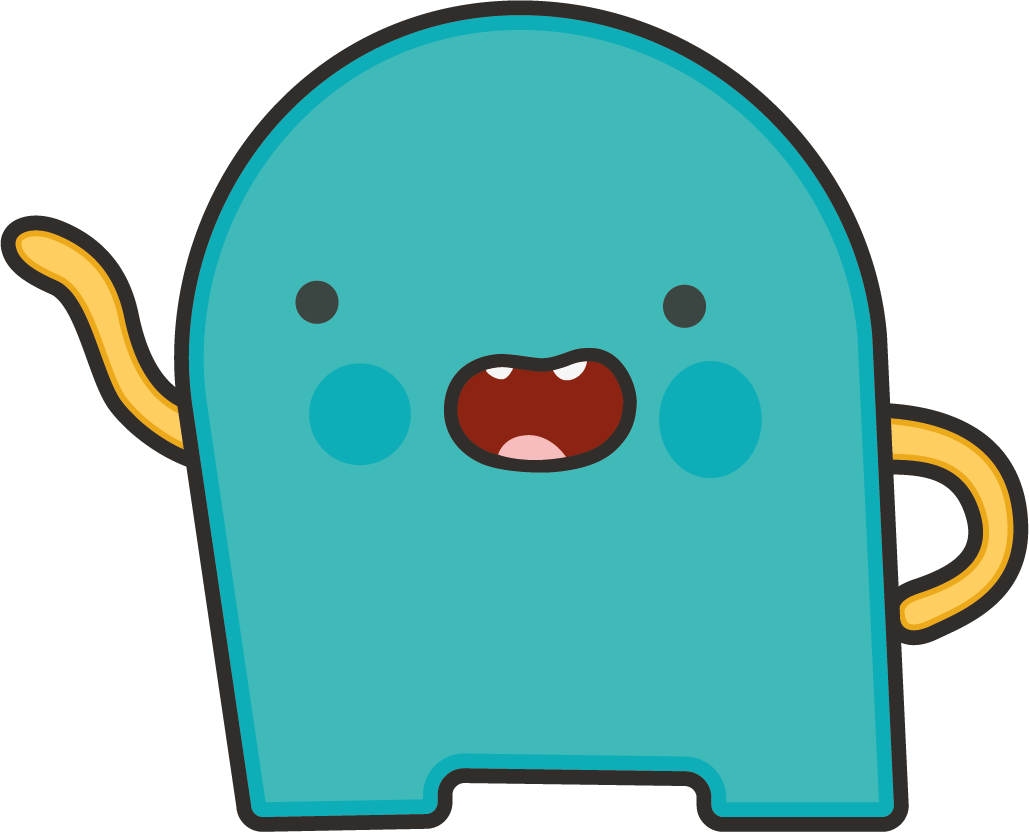 Jak připojit SAM Blok v aplikaci SAM Space ve 3 krocích
Zapněte blok
1
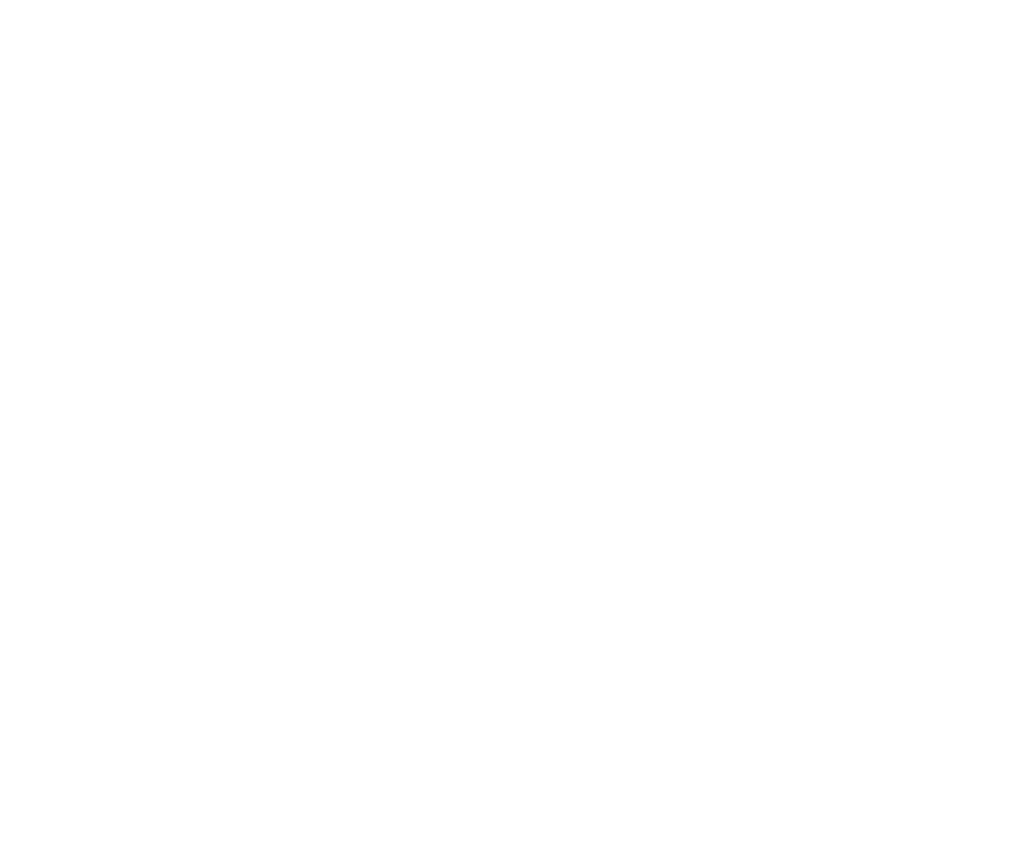 2
Párování – Krok 1
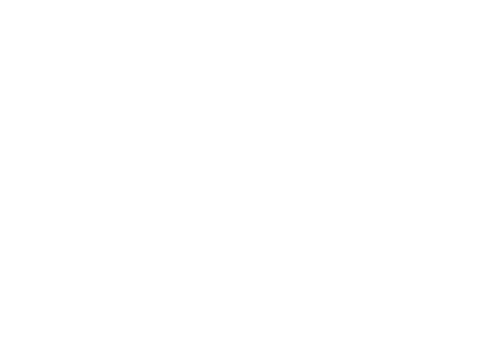 3
Párování – Krok 2
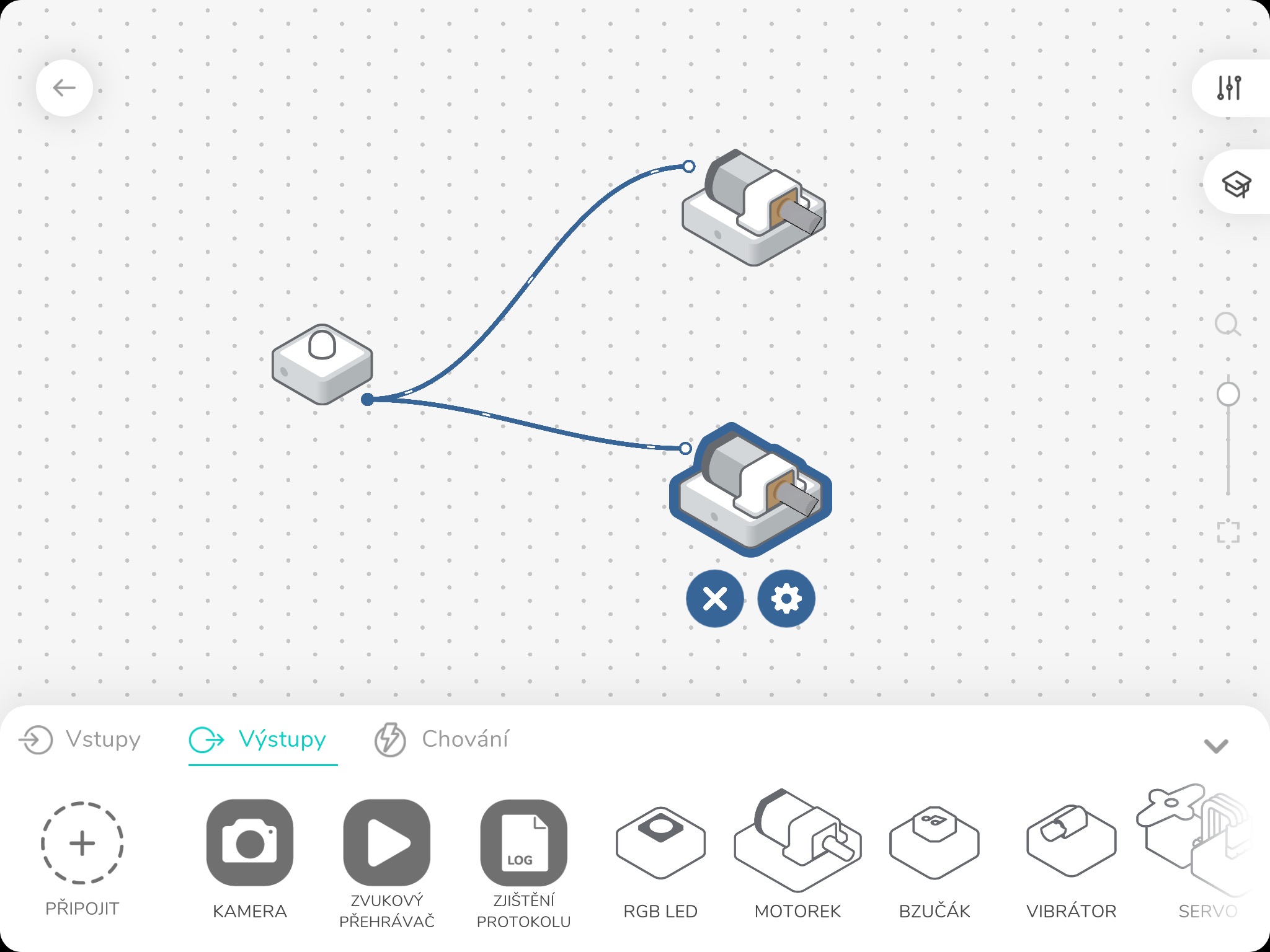 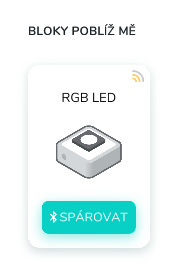 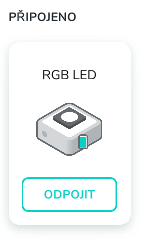 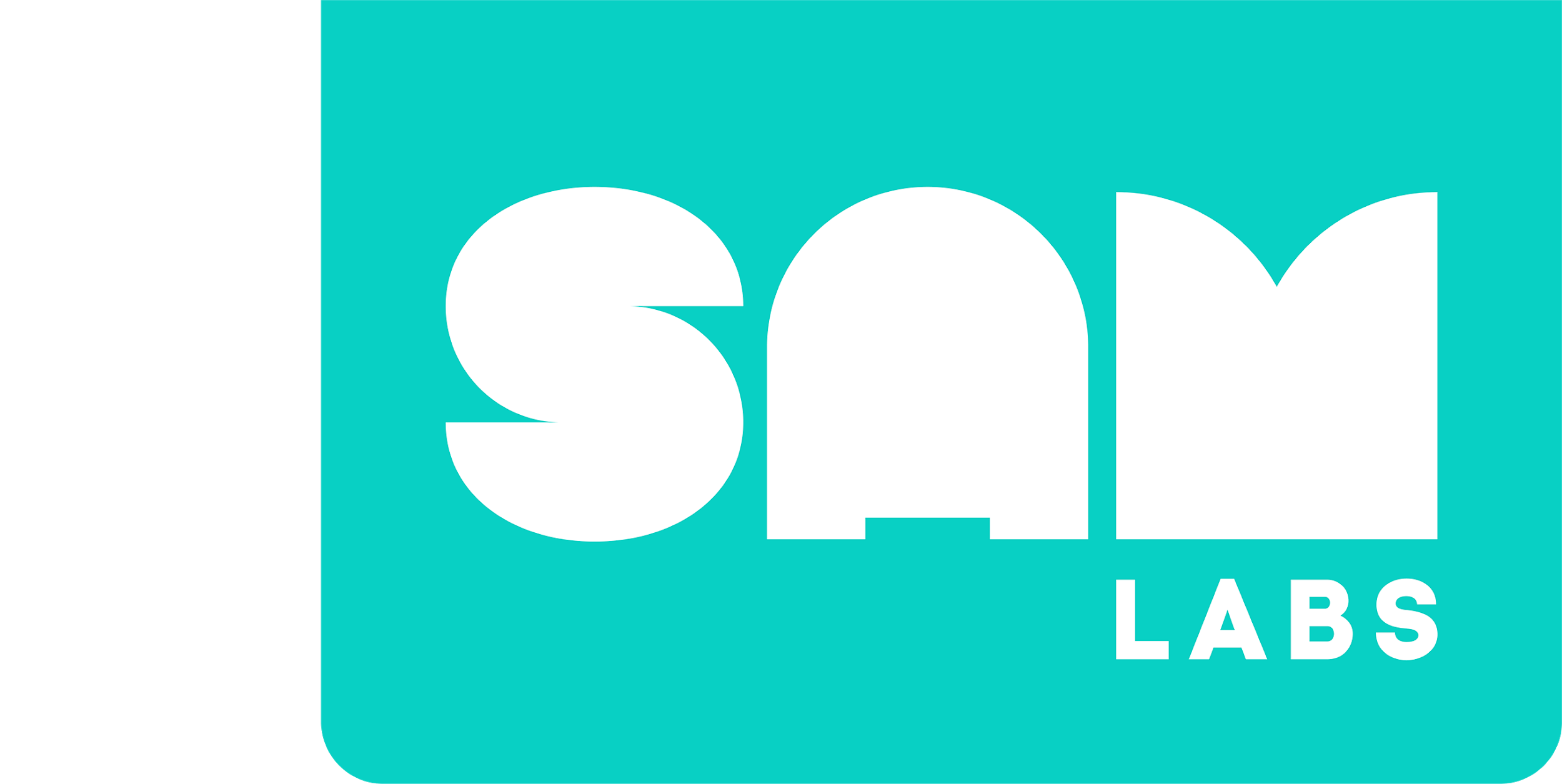 Rozcvička
Připojení hardwaru k softwaru
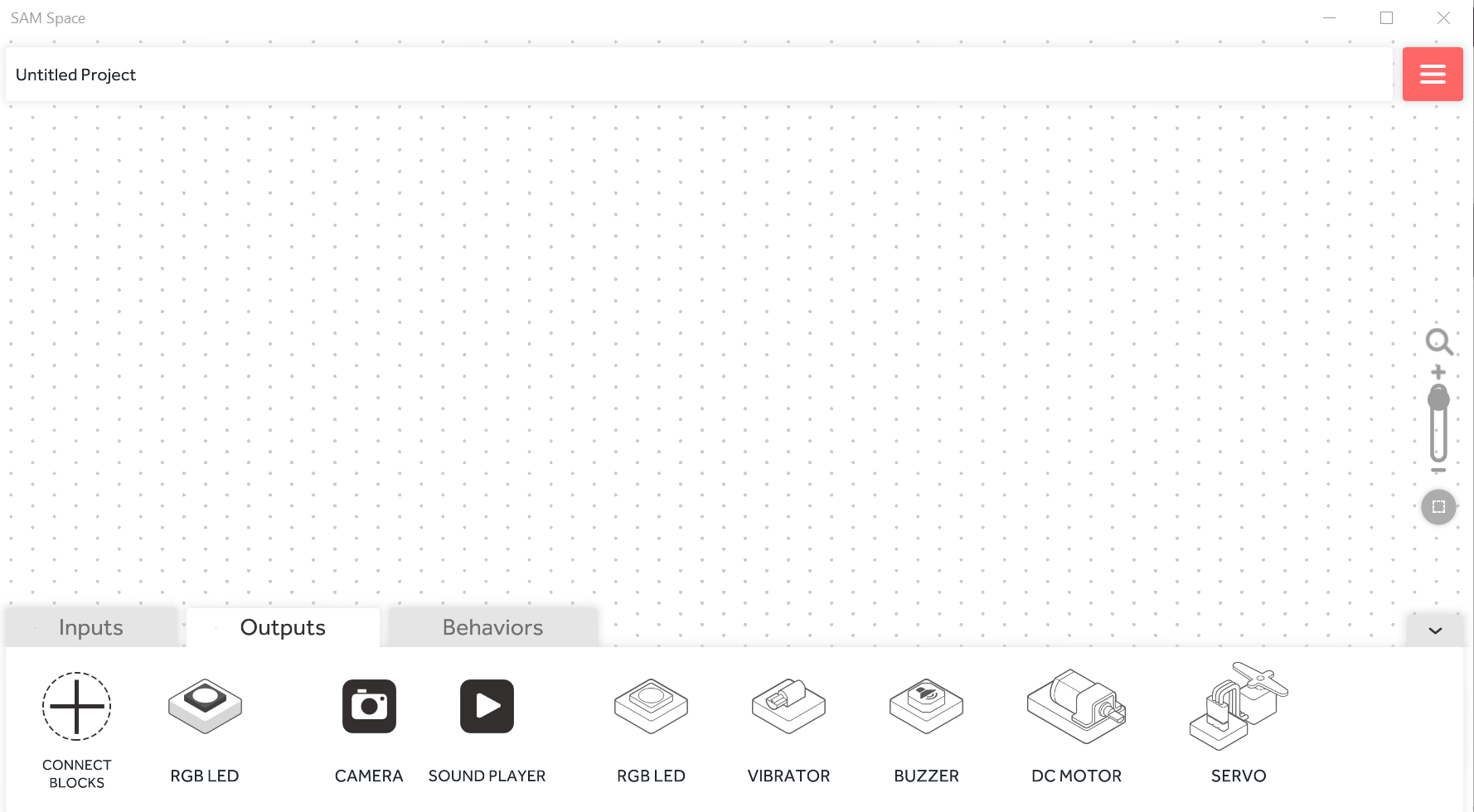 Přetáhněte tento blok do pracovního prostoru
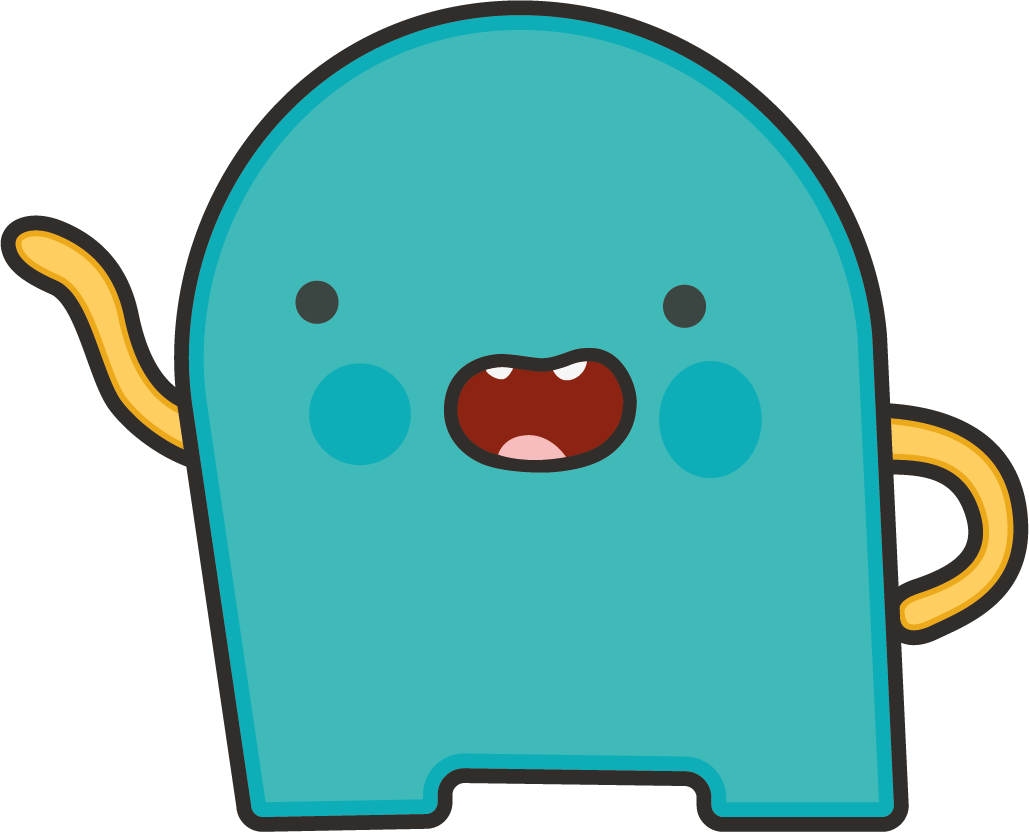 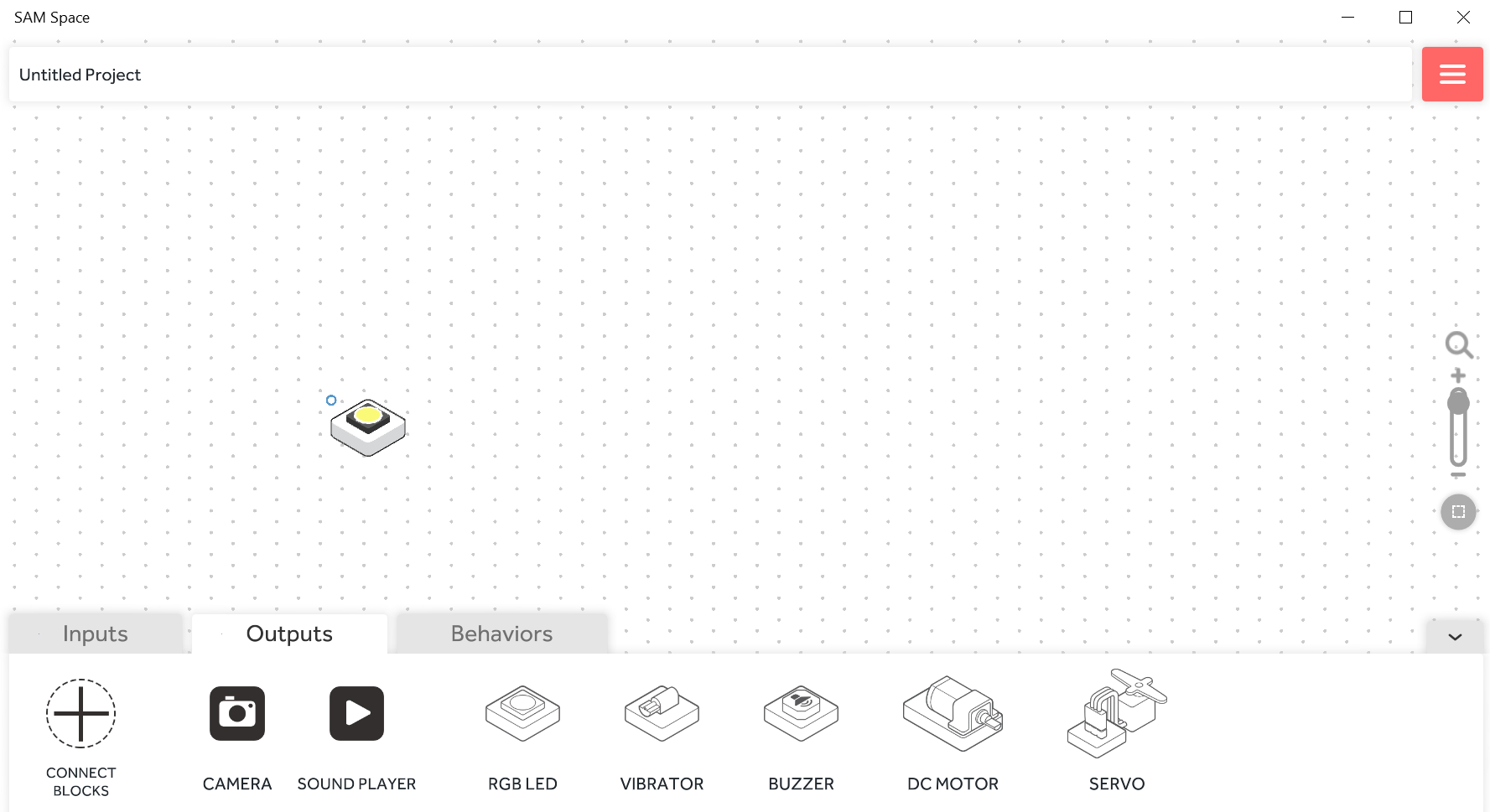 Úspěšně spárovaný blok se objeví zde!
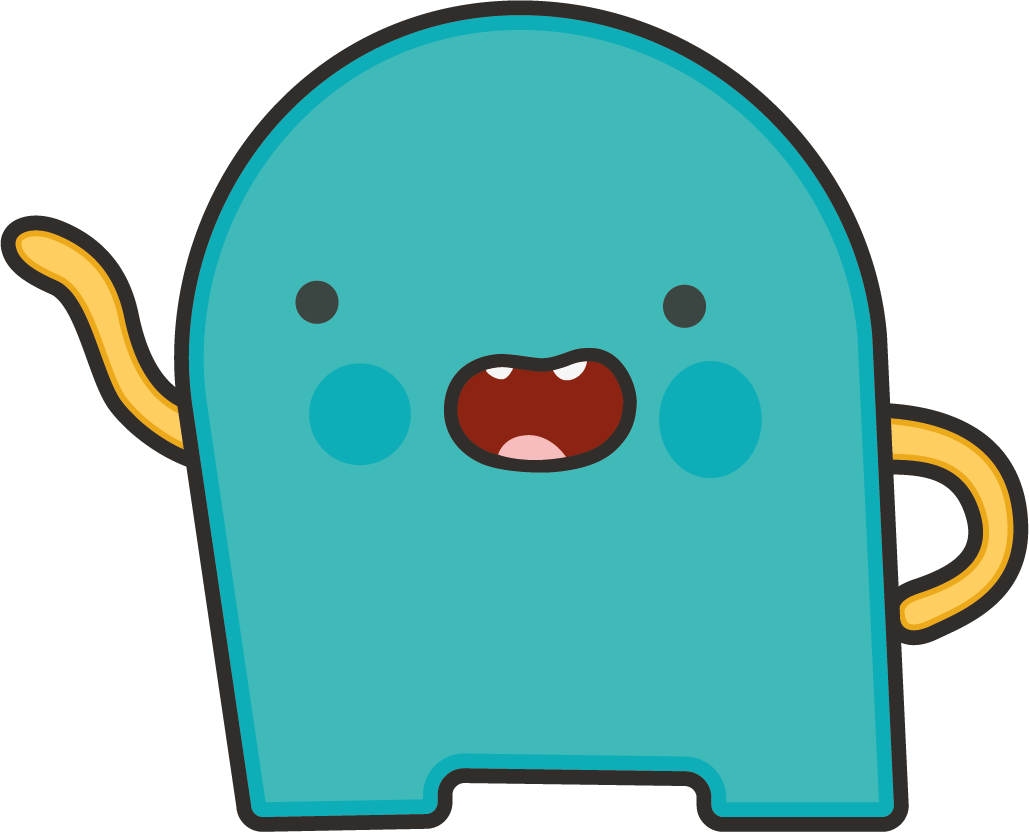 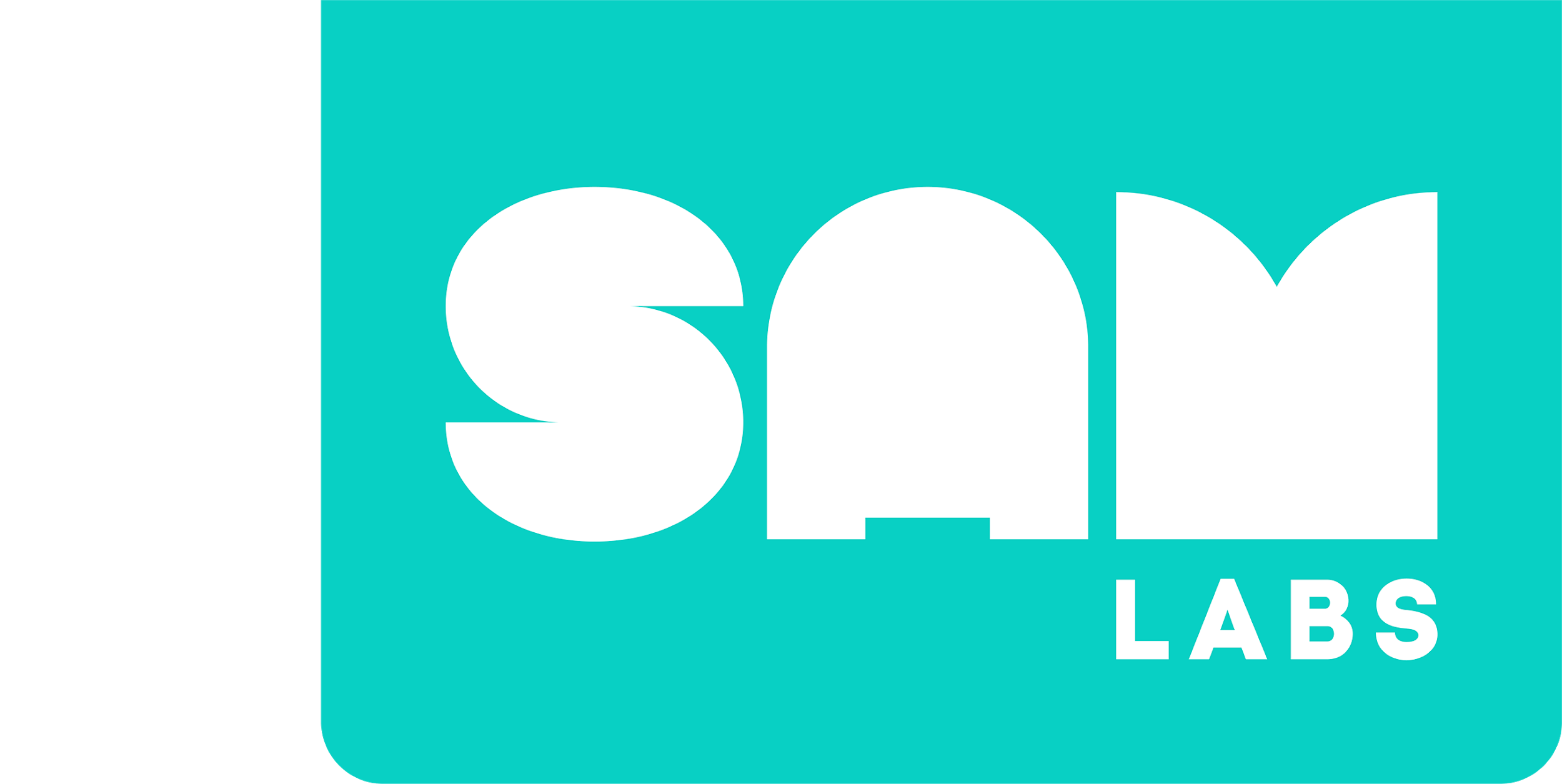 Rozcvička
Jak se připojují bloky?
Bluetooth je bezdrátová technologie
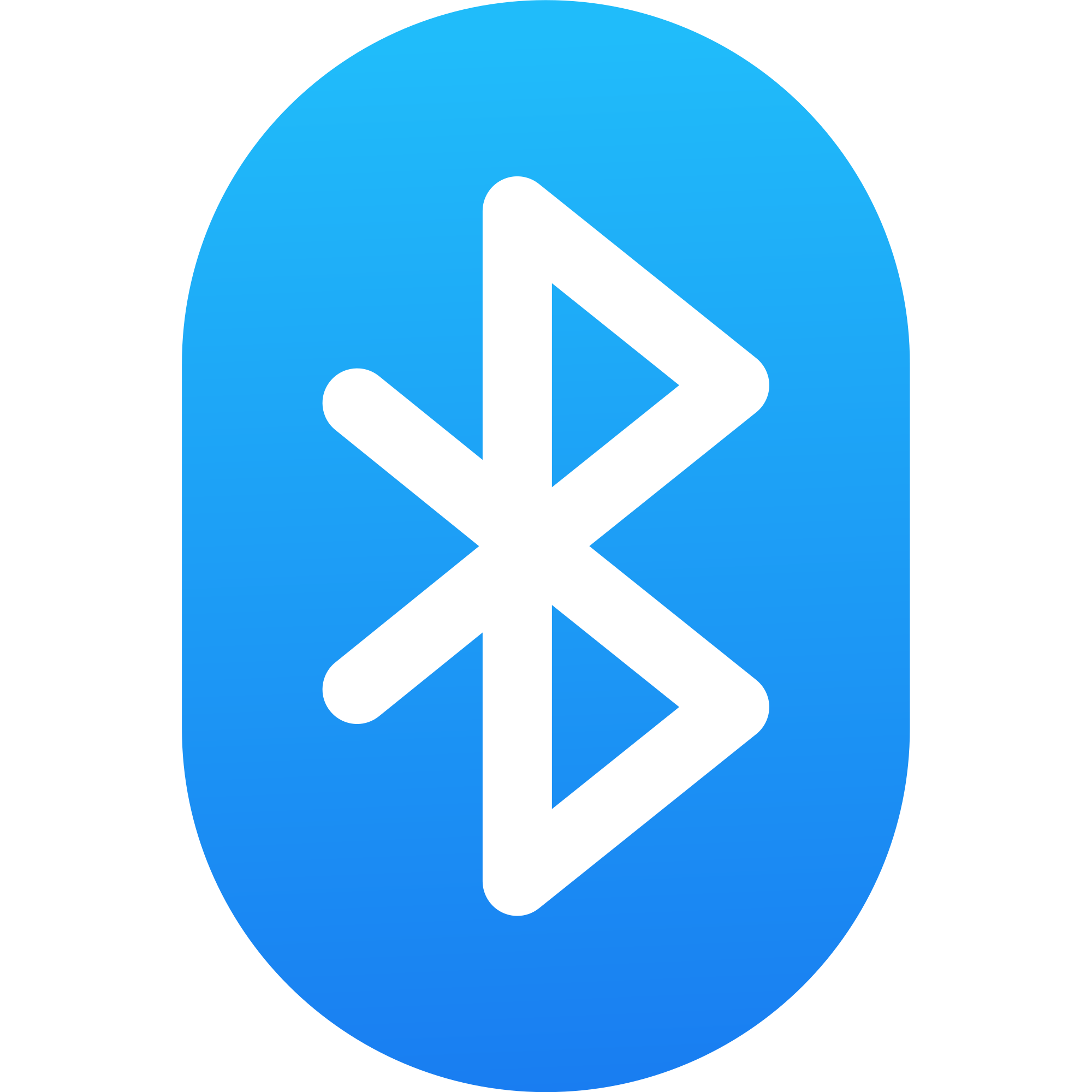 Je výborný pro krátká připojení ...
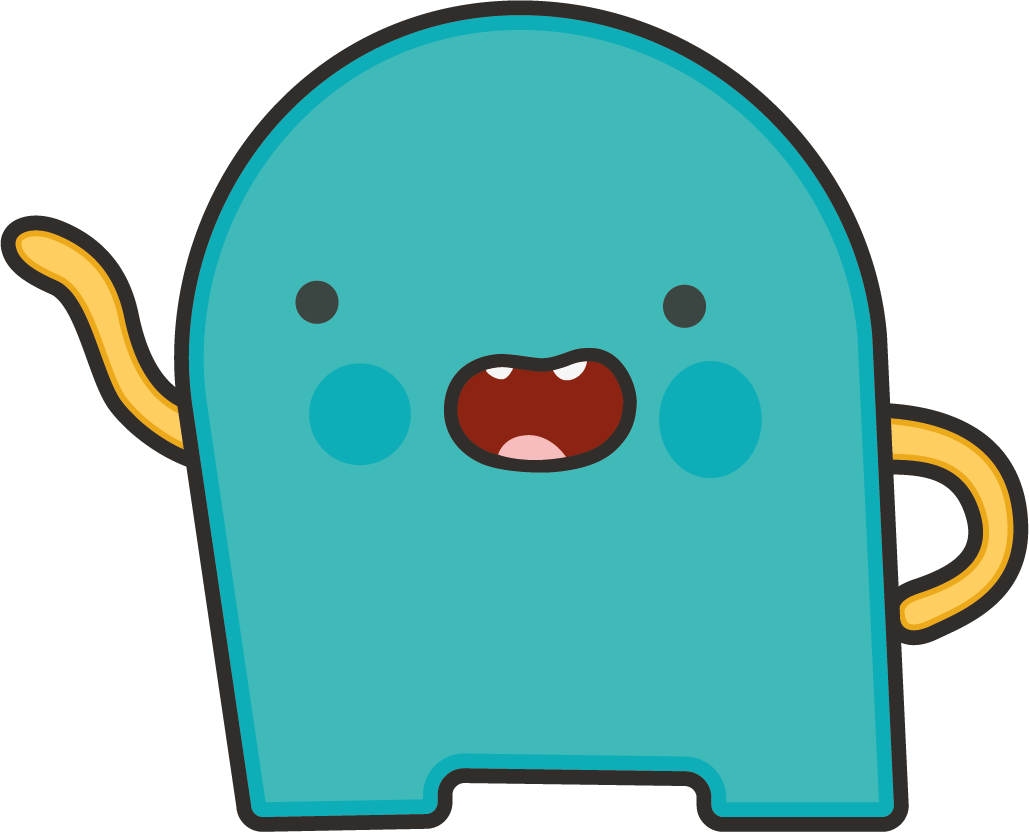 … jako mezi SAM Bloky a SAM Space!
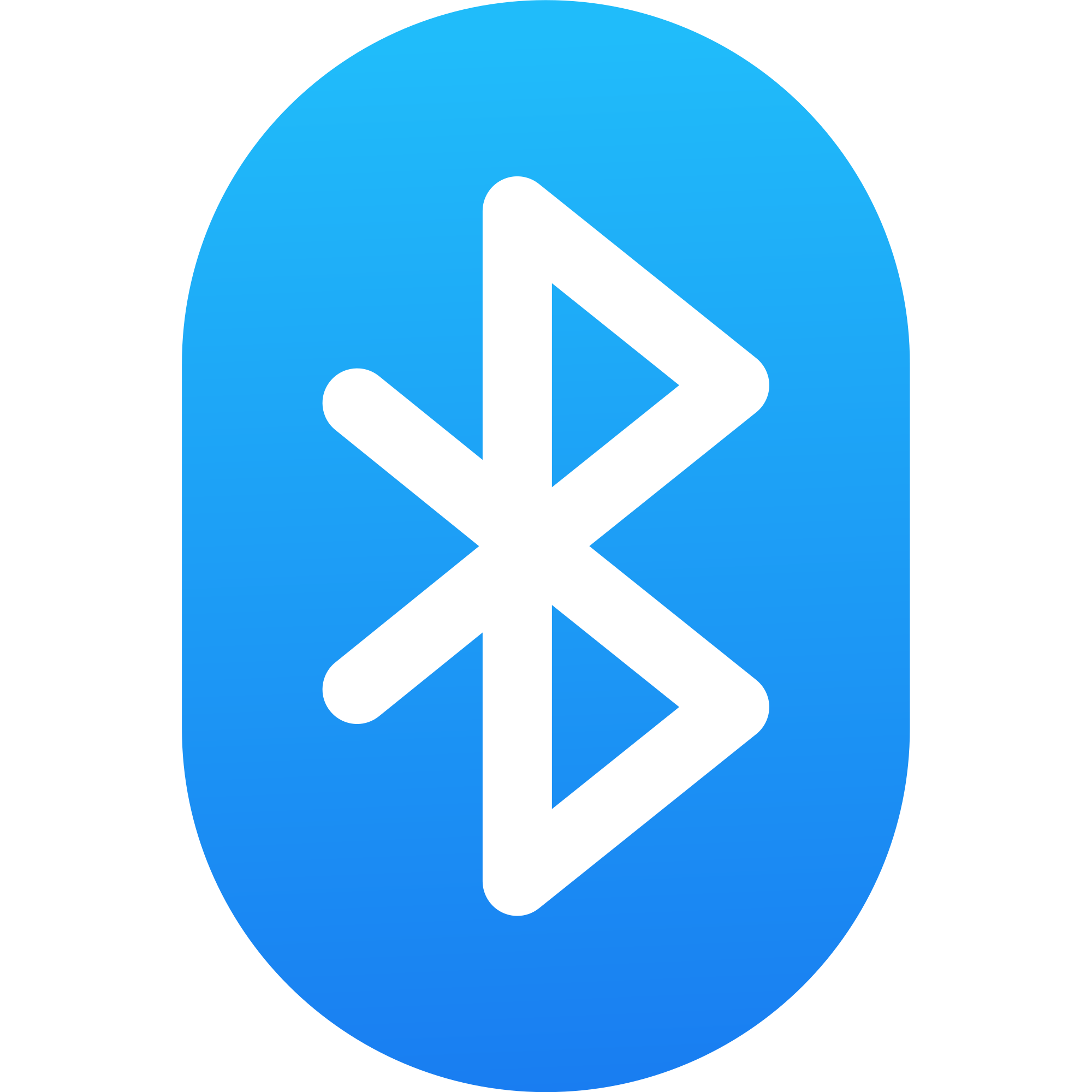 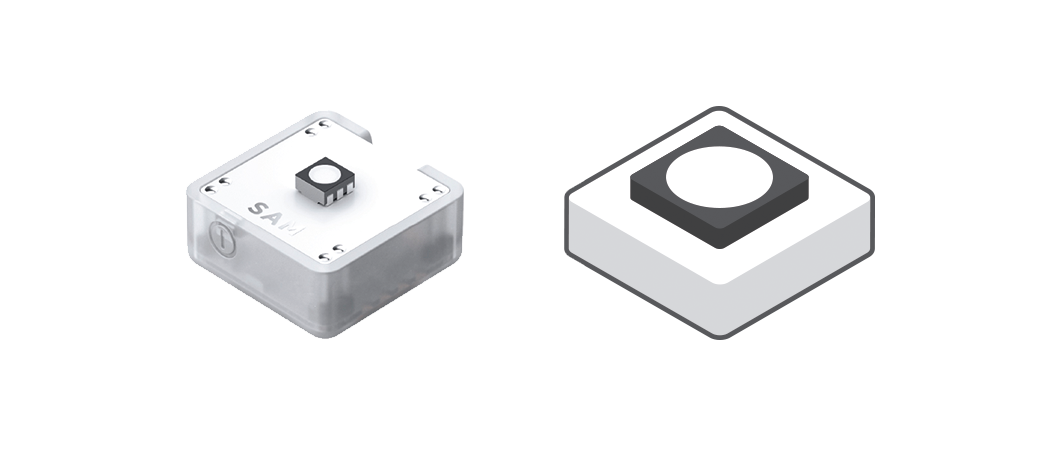 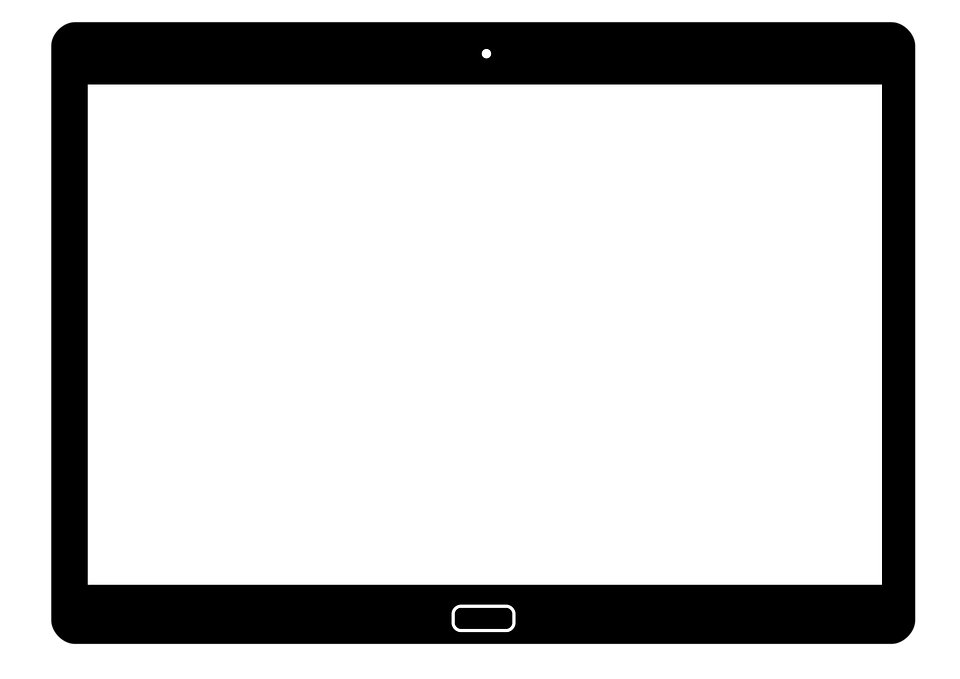 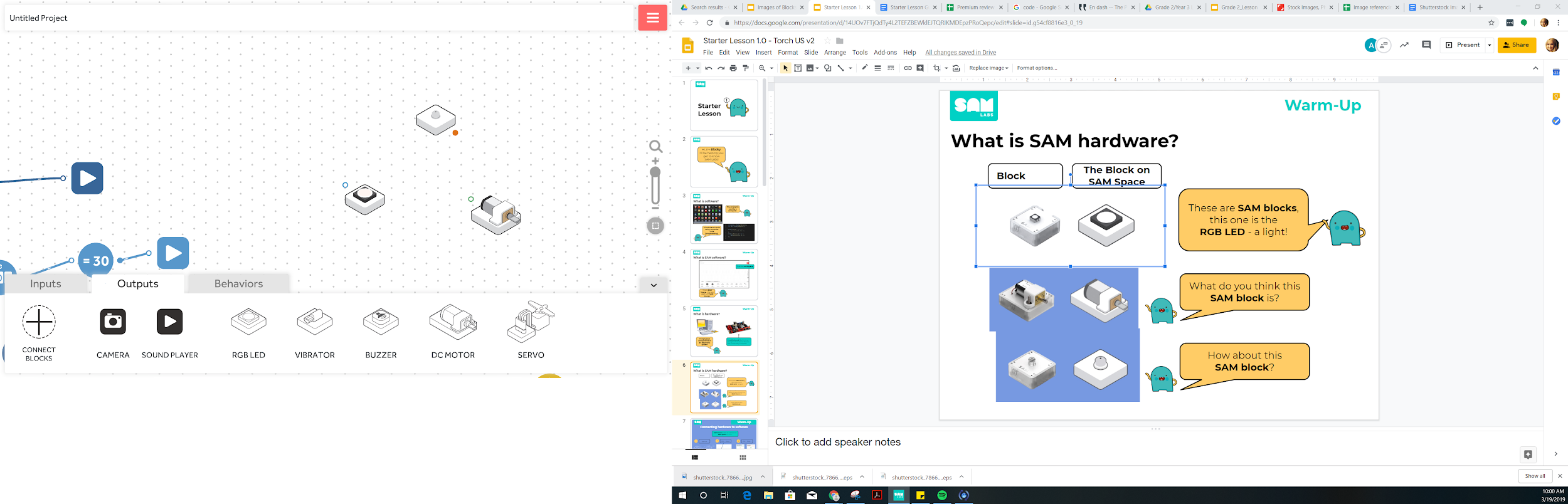 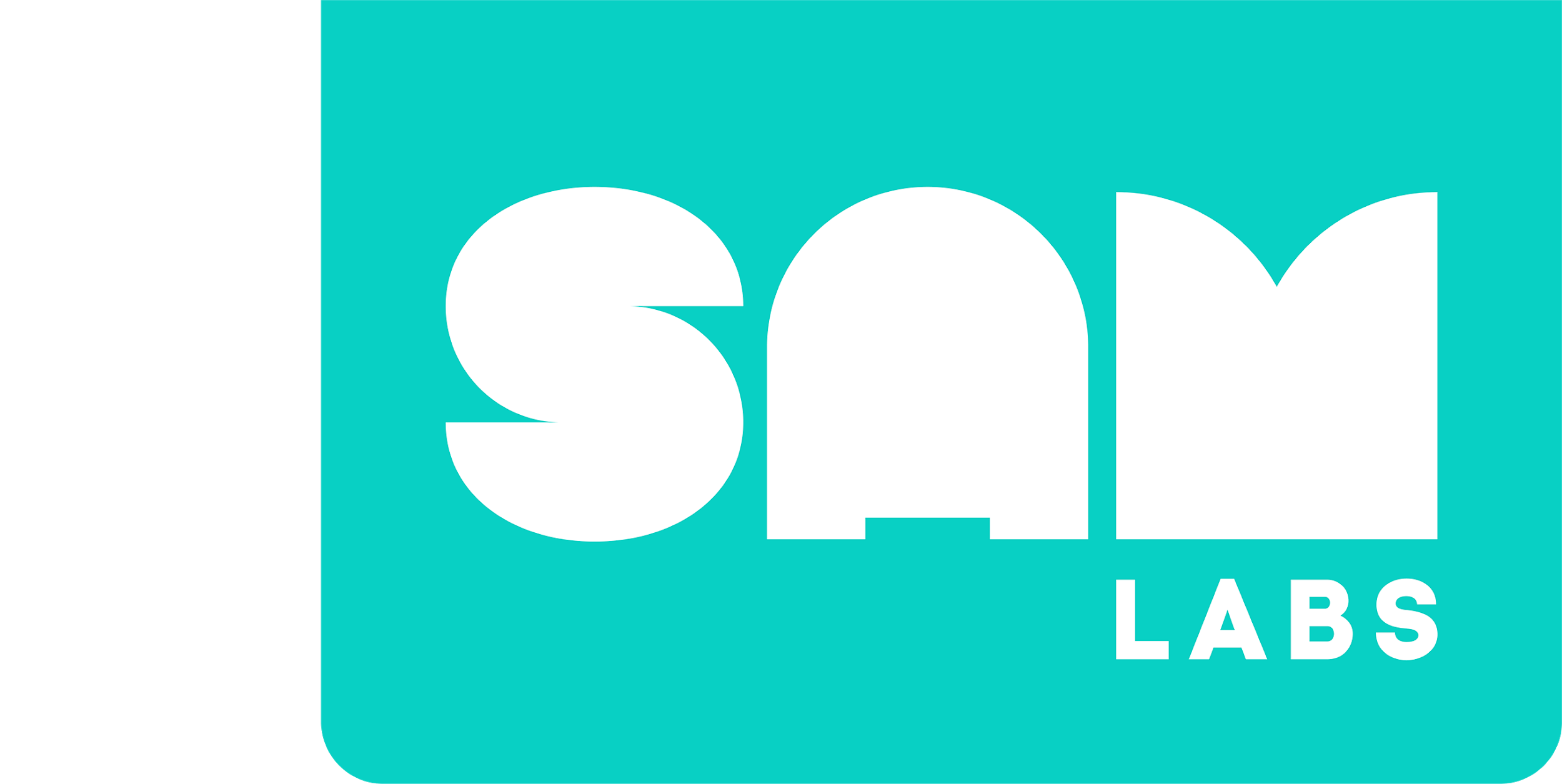 Rozcvička
Co ještě využívá Bluetooth?
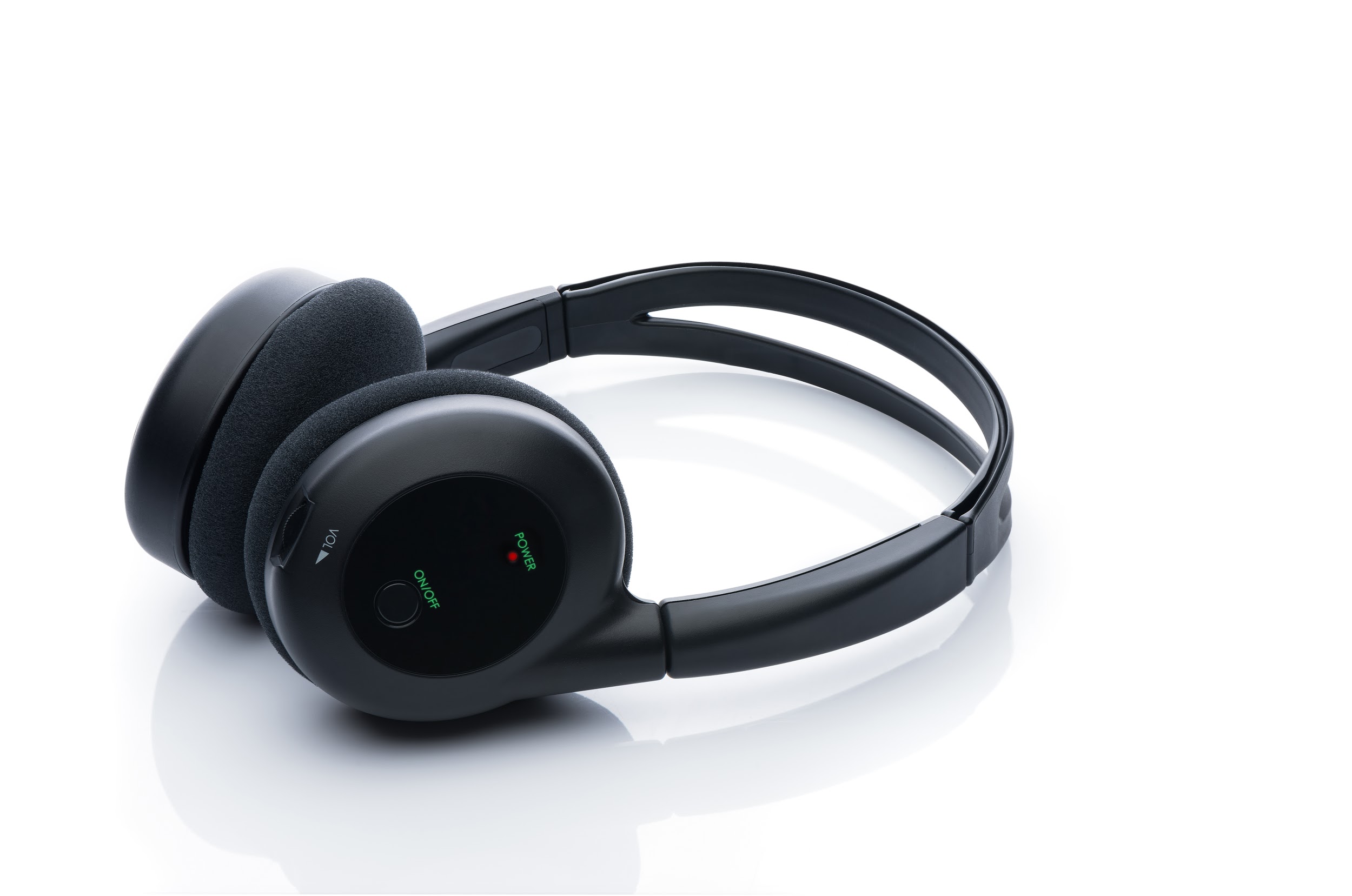 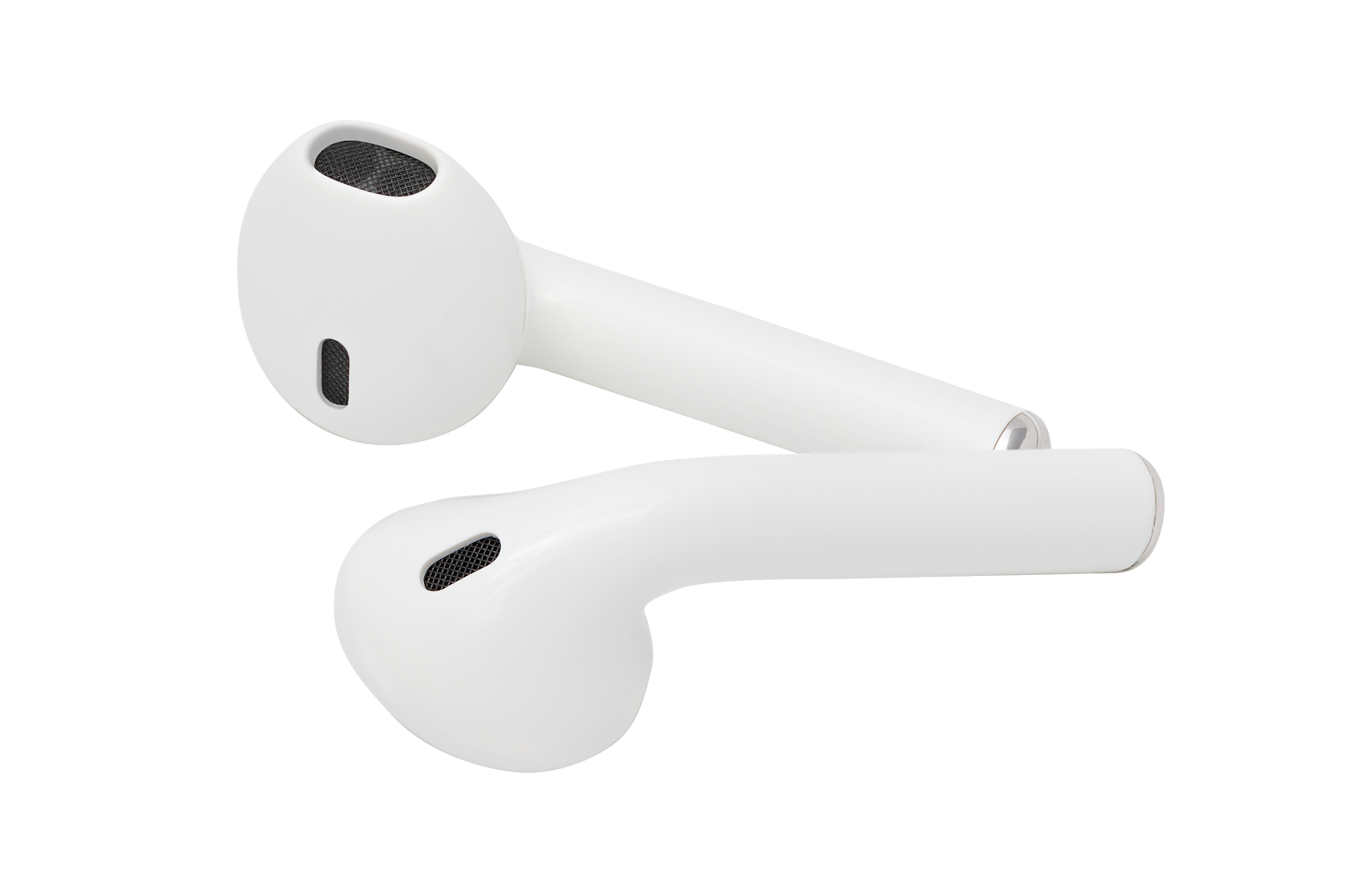 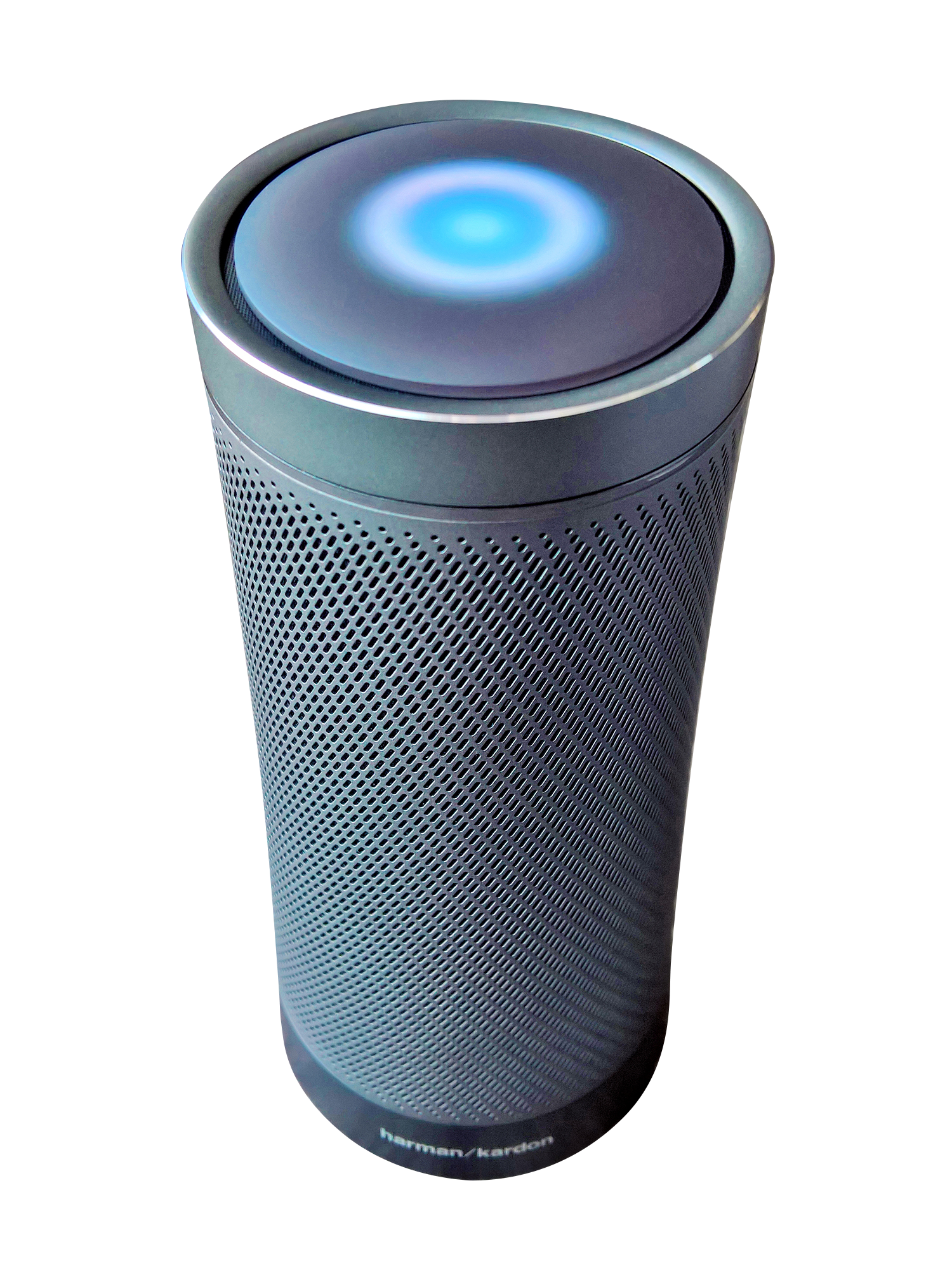 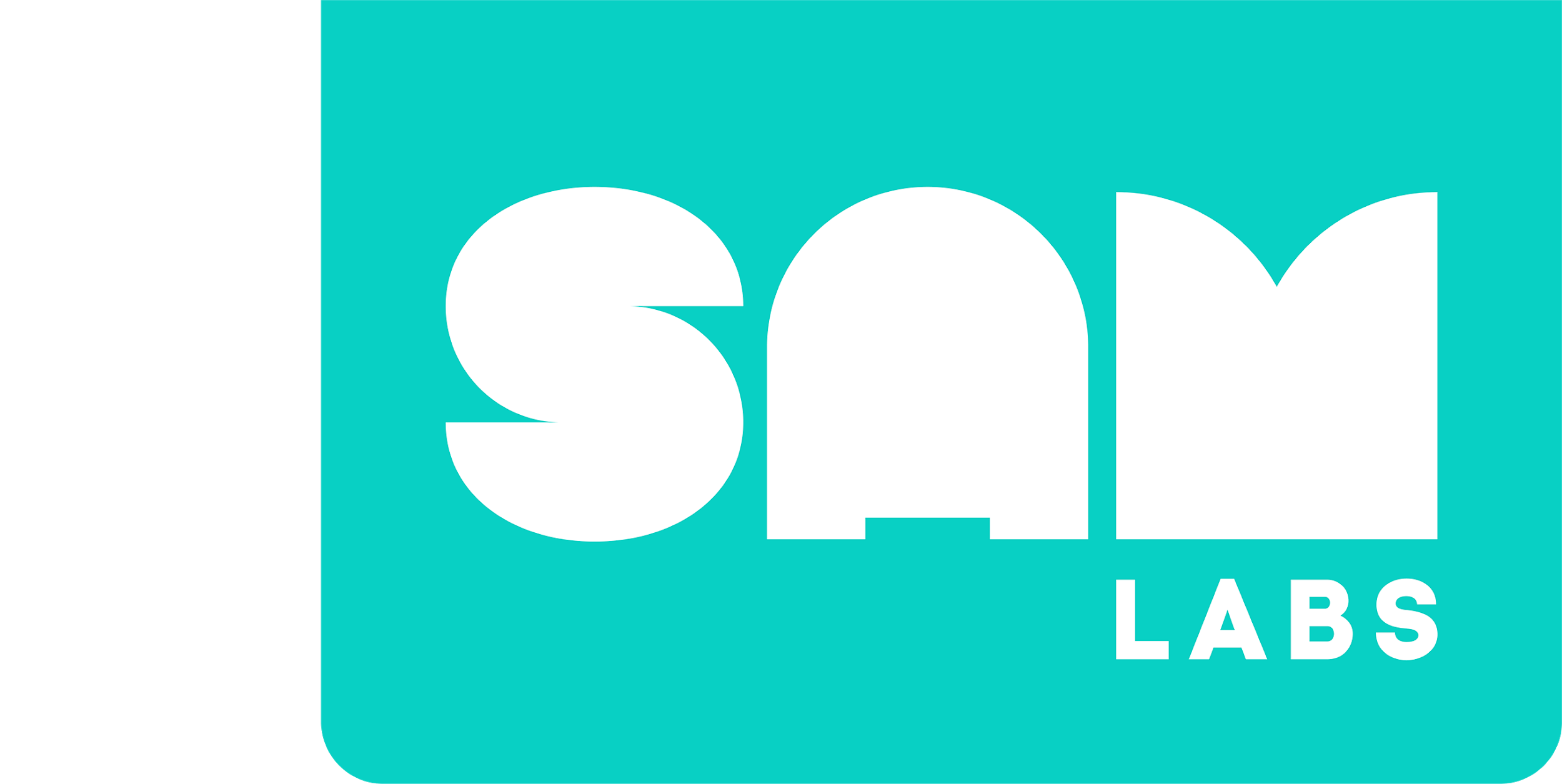 Rozcvička
Diskutujte se spolužáky, co znamenají tyto pojmy
Hardware
Bluetooth
Software
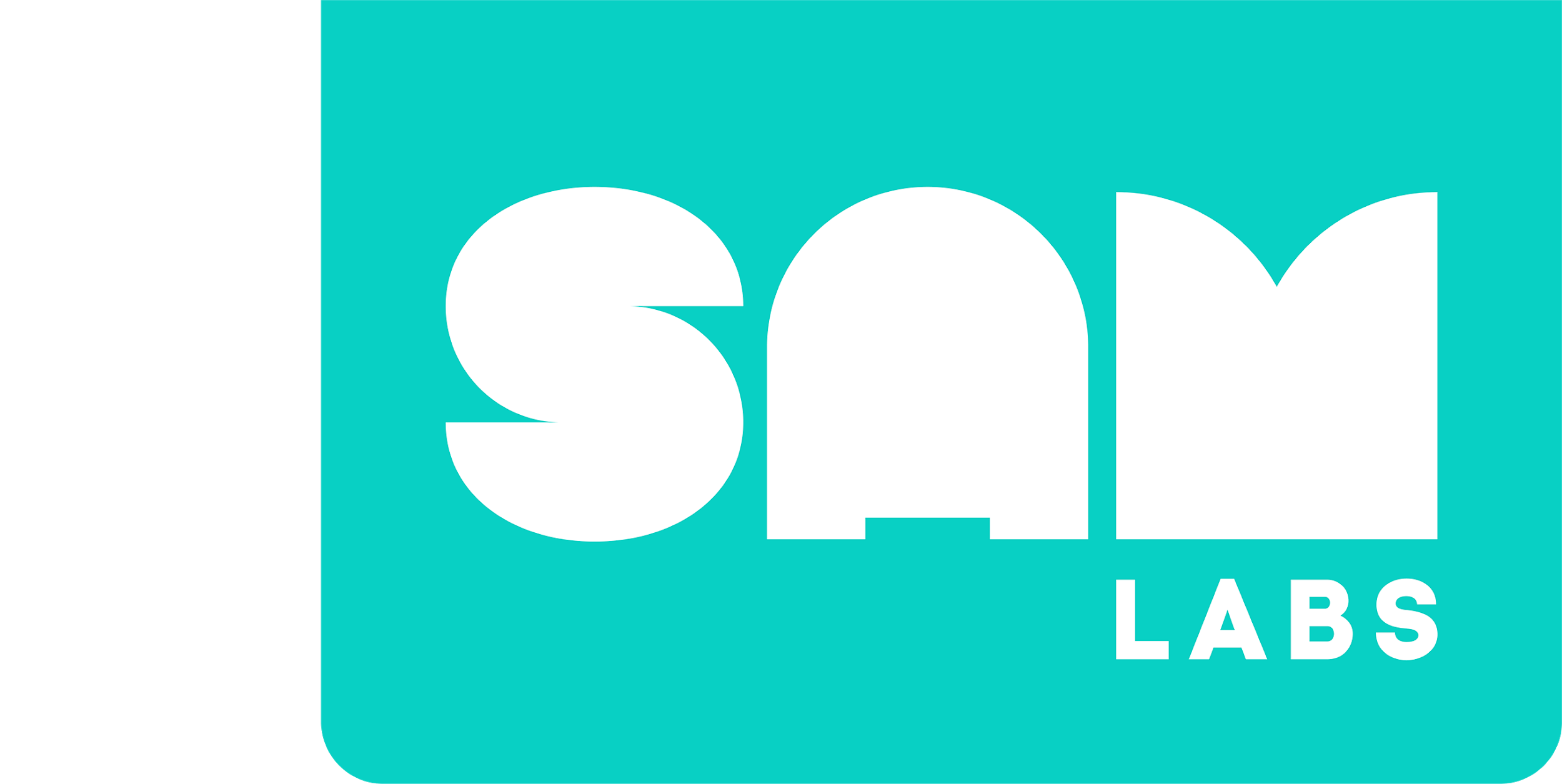 Rozcvička
Pracovní prostor nabízí 3 hlavní záložky
Vstupy
Bloky, které zadávají data v různých formách, např. senzor, stisknutí klávesy nebo tlačítka.
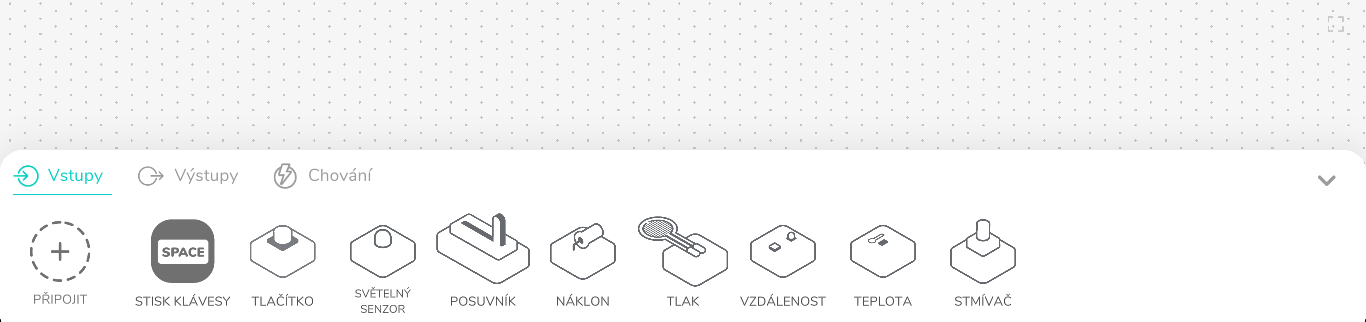 Výstupy
Bloky, které poskytují data v různých formách, např. světlo, pohyb, zvuk.
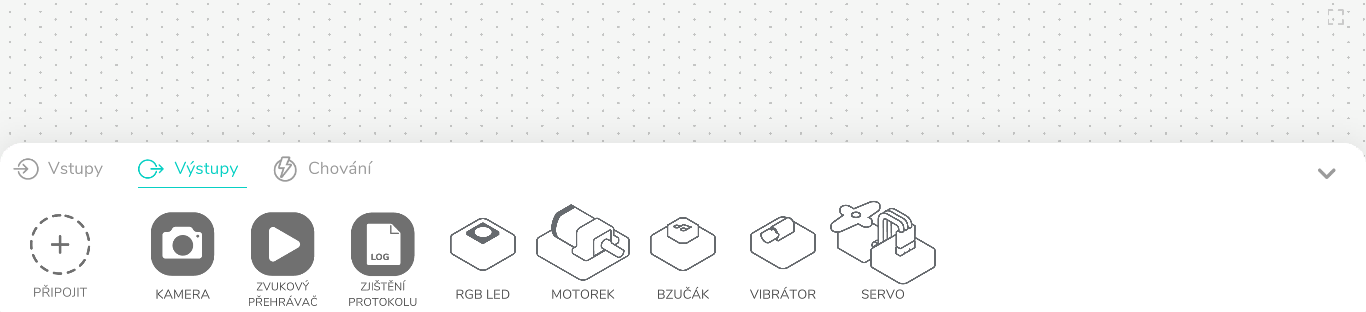 Chování
Bloky, které mění vlastnosti (chování) systému.
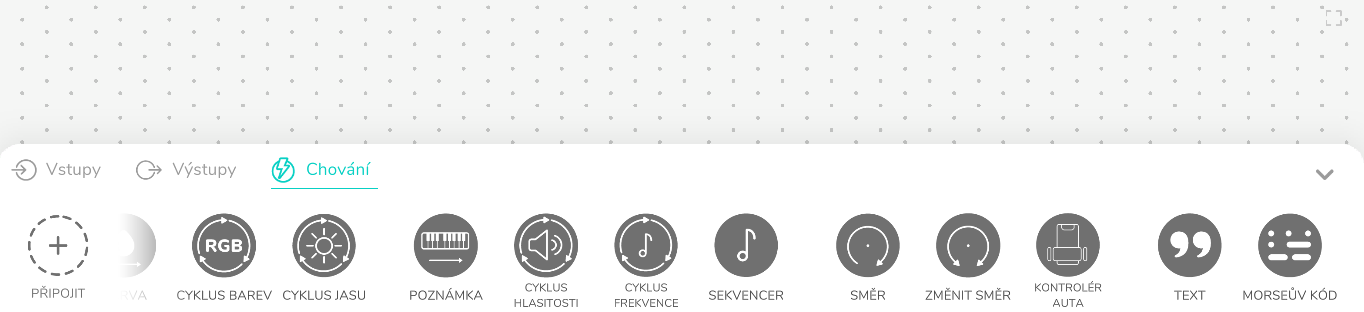 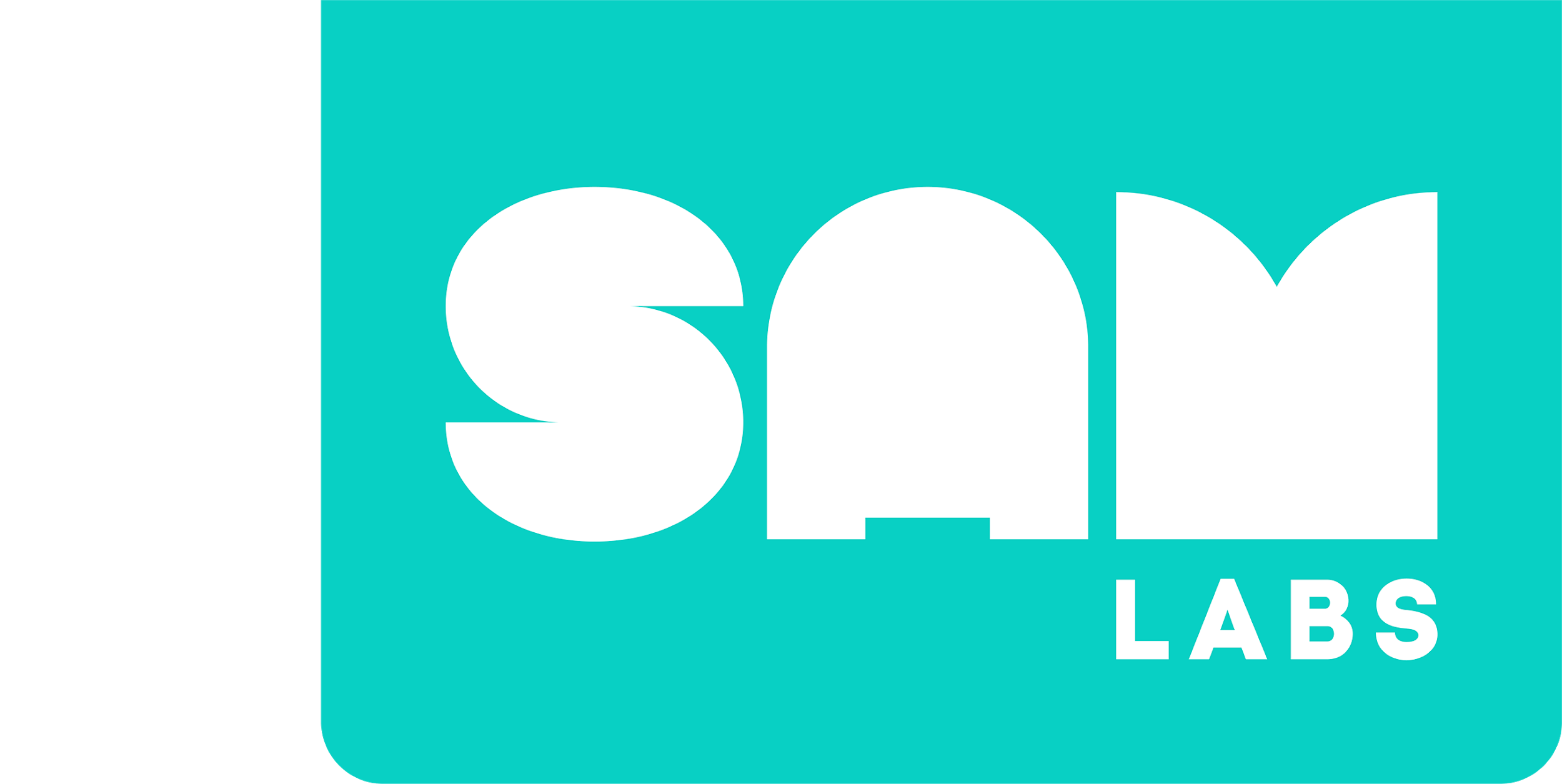 Pojďme to postavit!
Zapojení bloků v pracovním prostoru
Zapněte a spárujte blok RGB LED (výstup) a přetáhněte jej do pracovního prostoru
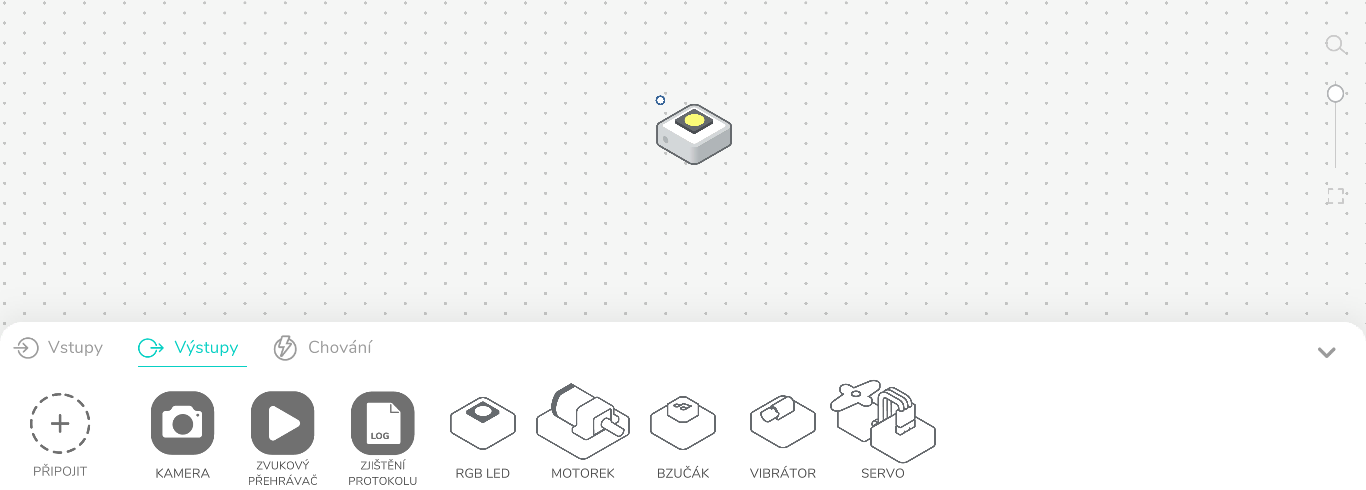 1
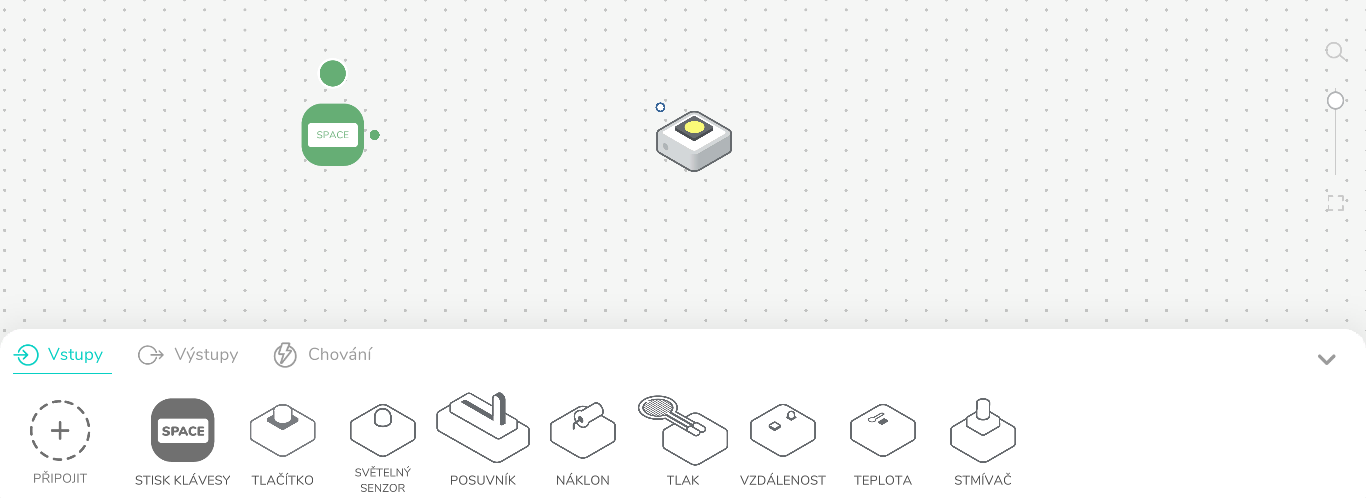 2
Přetáhněte Stisk klávesy (vstup) do pracovního prostoru
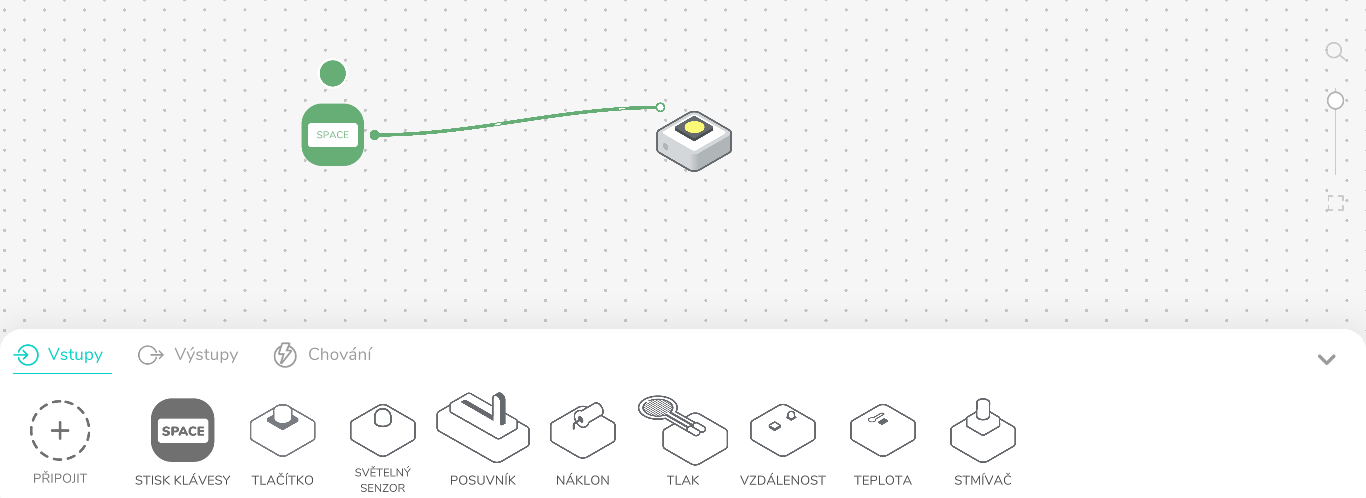 Přetažením čáry spojíte dva bloky
3
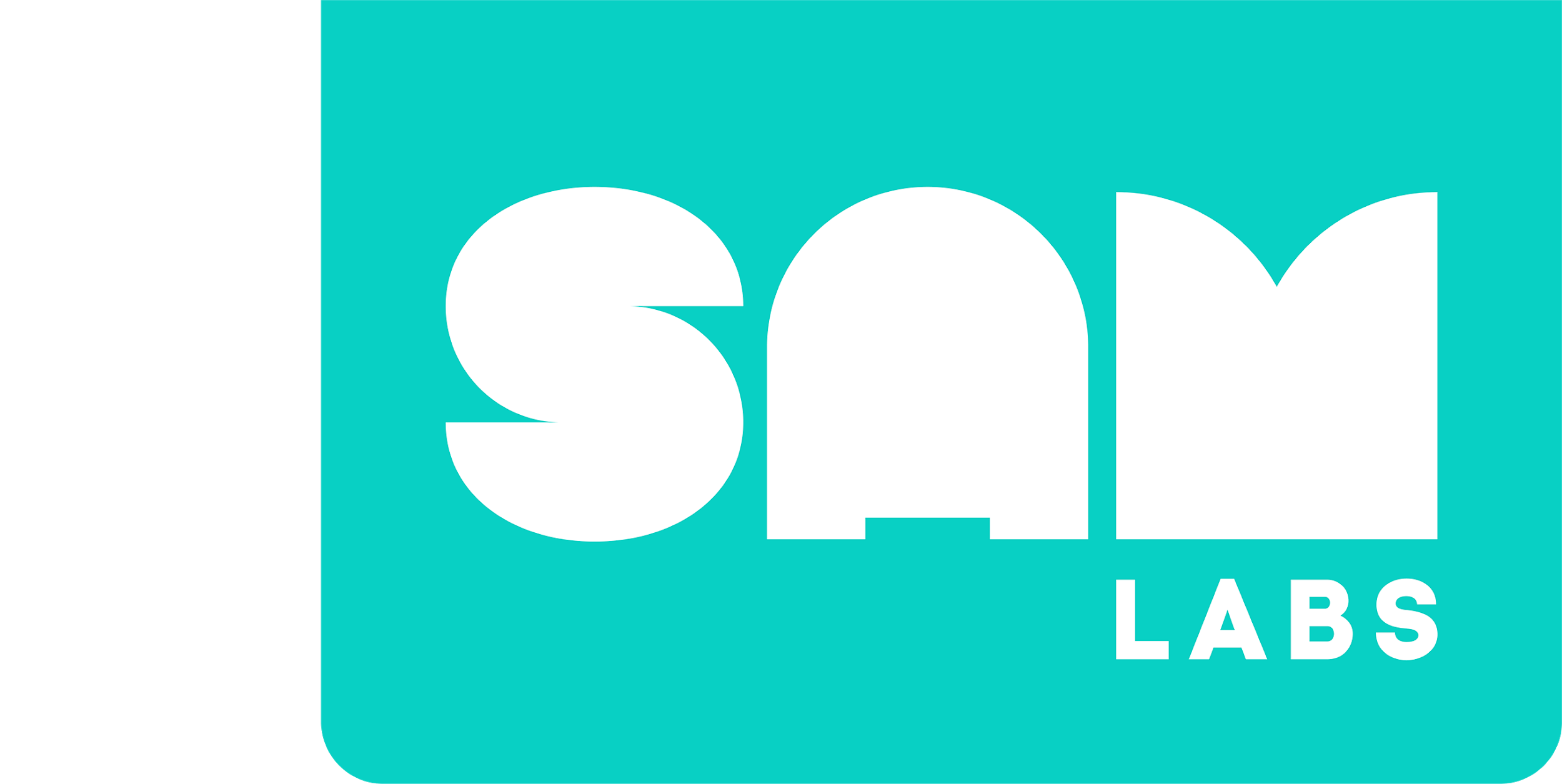 Pojďme to postavit!
Vytvořte systém, který zapíná a vypíná světlo
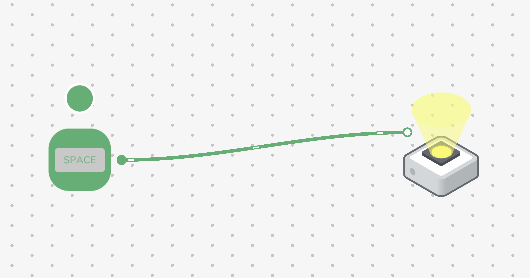 Pamatujete si, co je vstup a co je výstup?
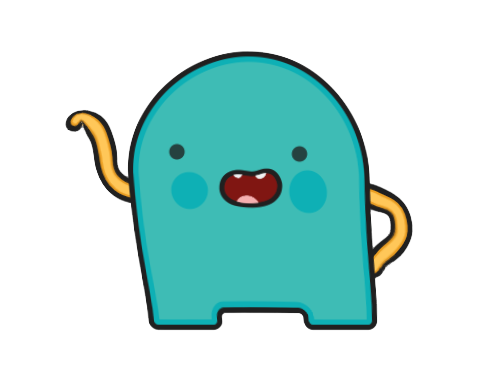 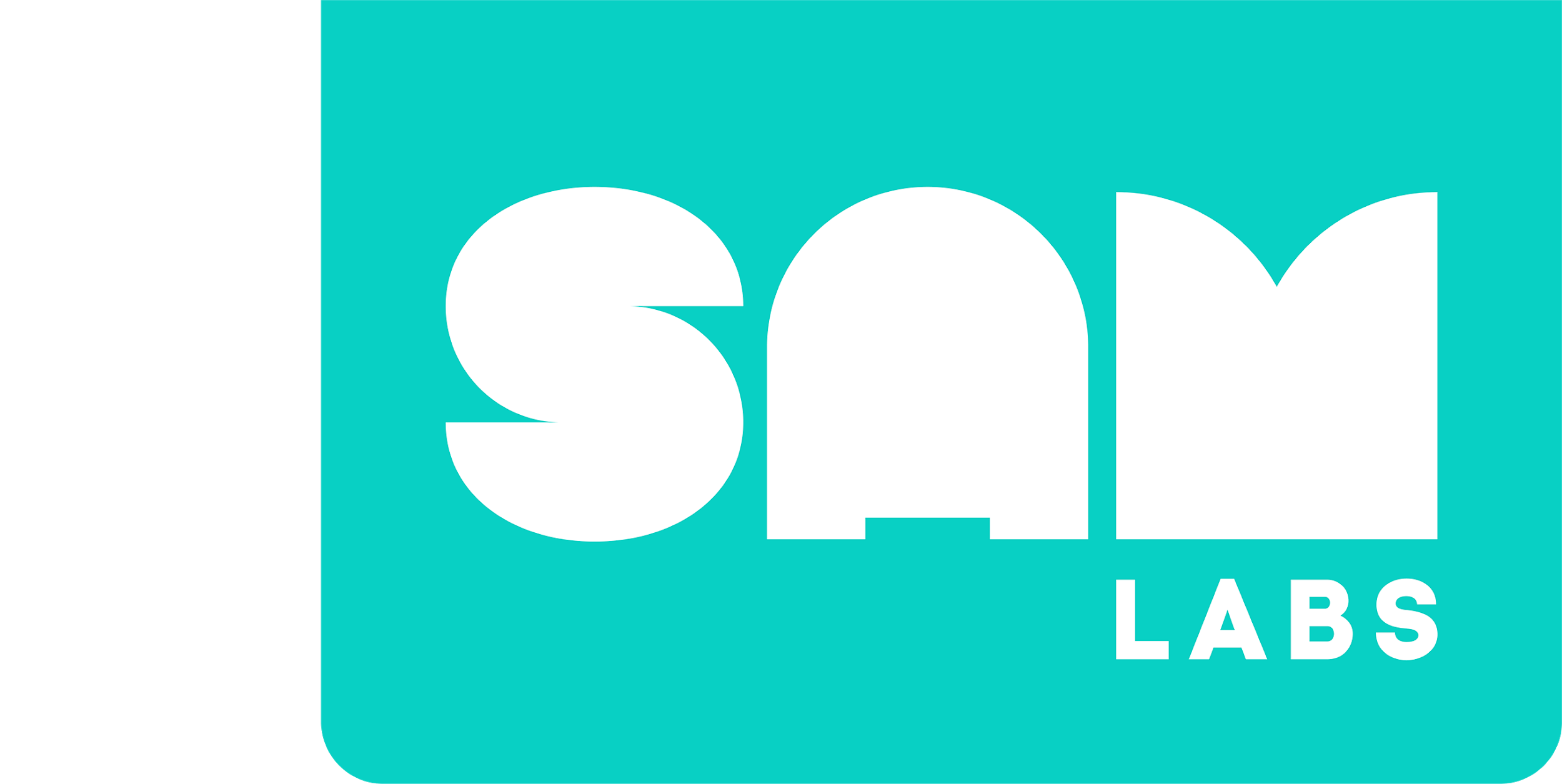 Nastavení
Jak můžu změnit barvu světla?
1
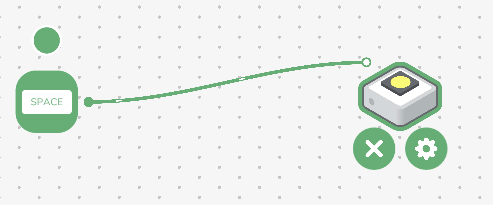 Klikněte na nastavení bloku RGB LED
2
3
Vyberte barvu a jas
Otestujte systém!
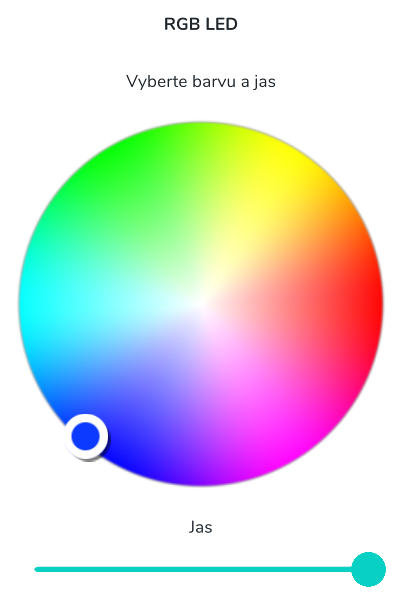 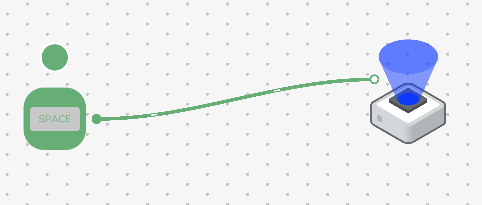 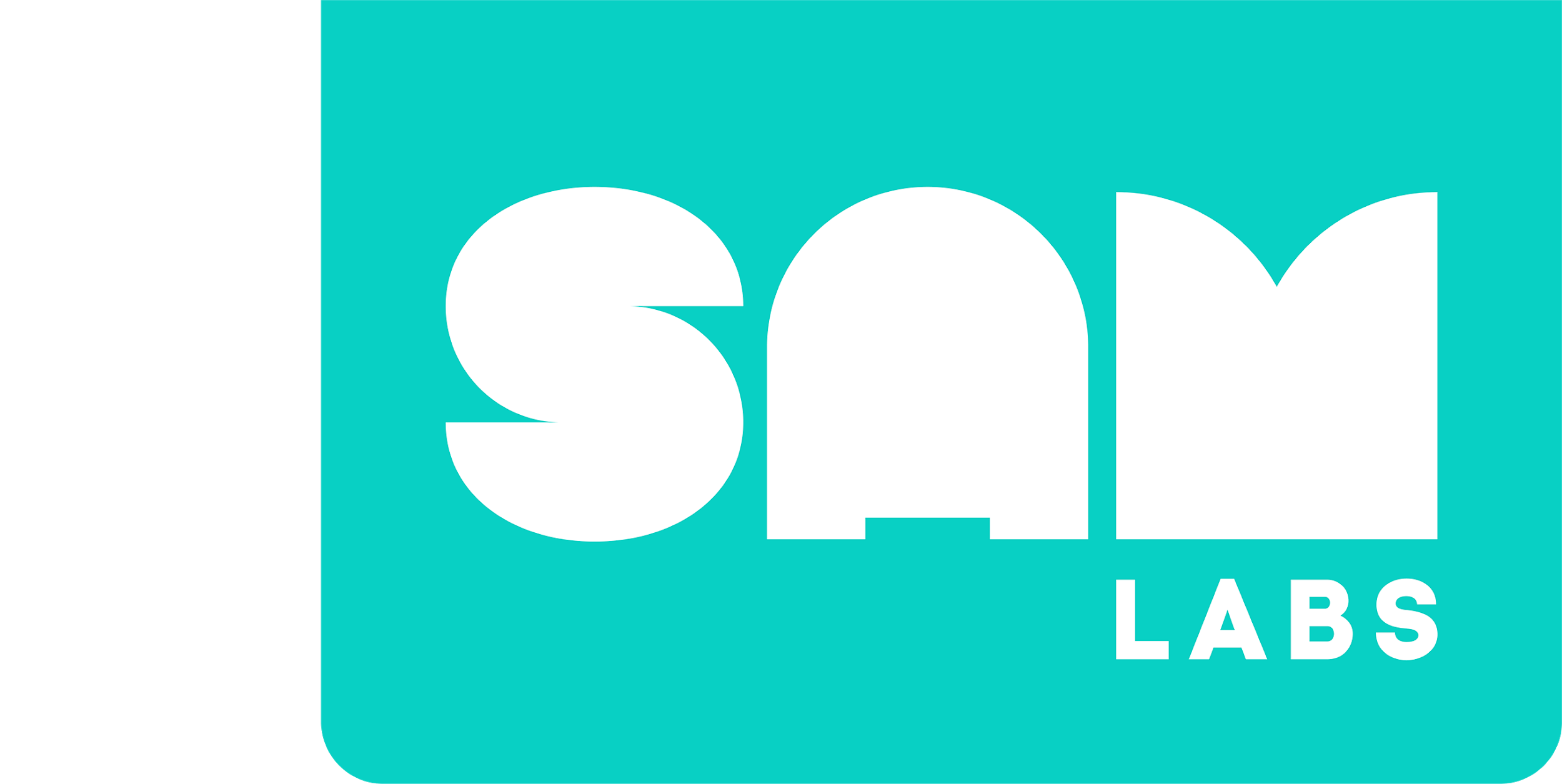 Výzva
Vytvořte „chytrý“ systém
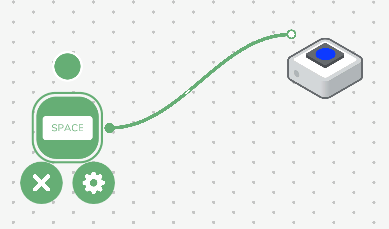 1
Klikněte na křížek pro odstranění Stisku klávesy
2
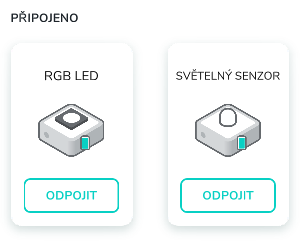 Zapněte a spárujte Světelný senzor (vstup)
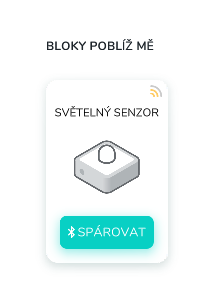 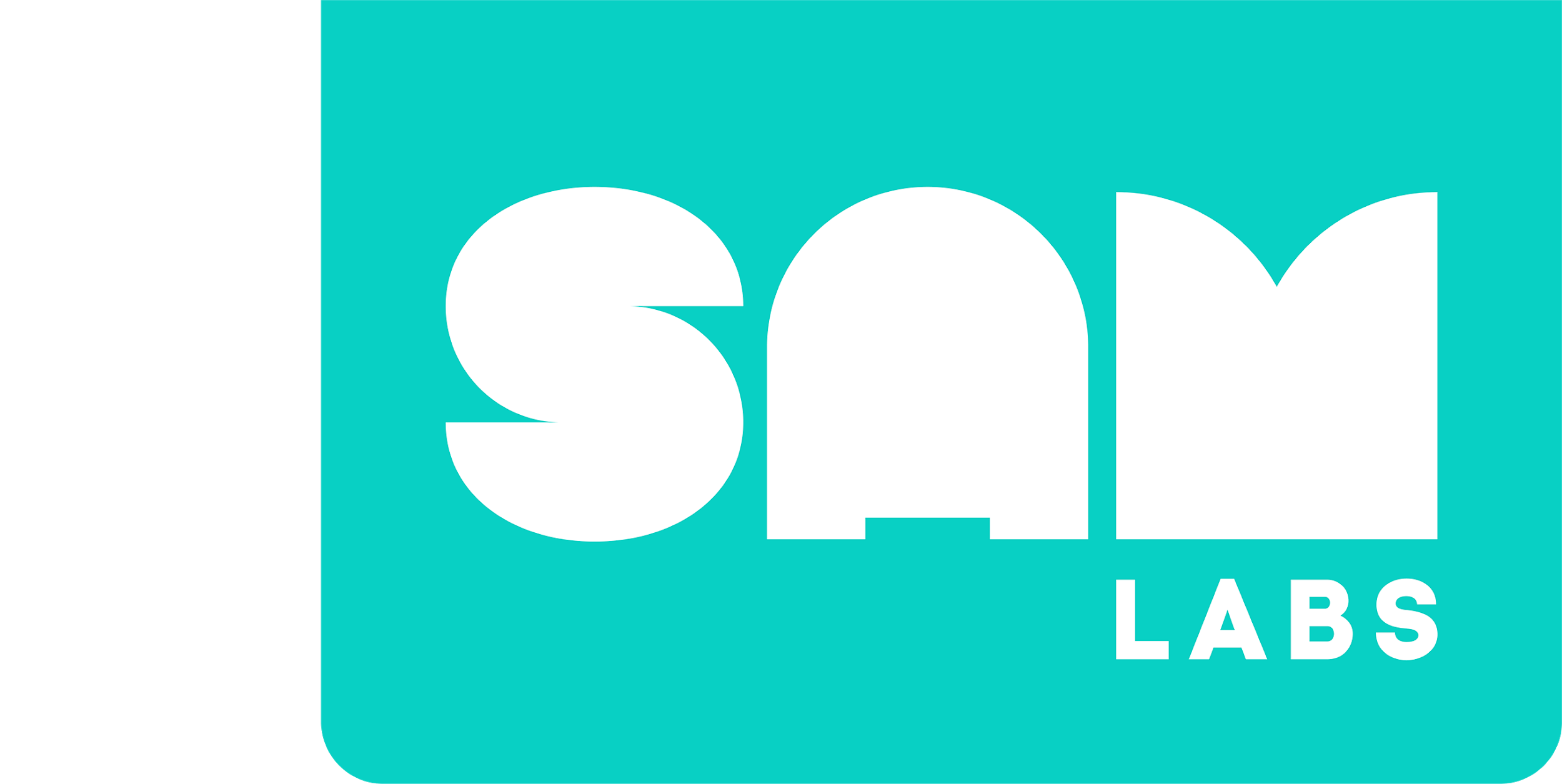 Výzva
Vytvořte „chytrý“ systém
4
5
3
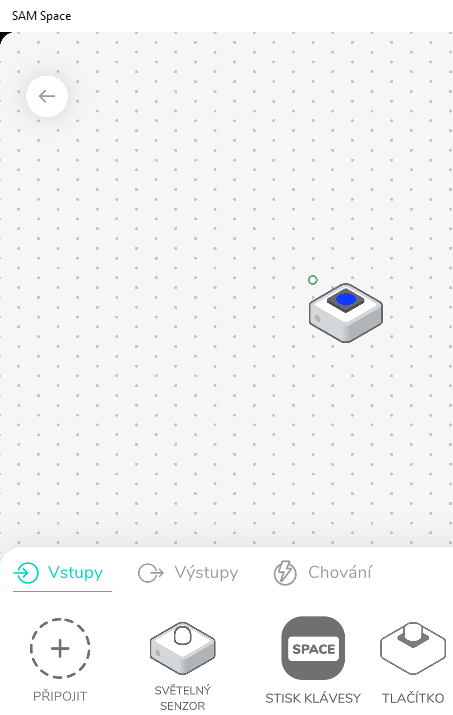 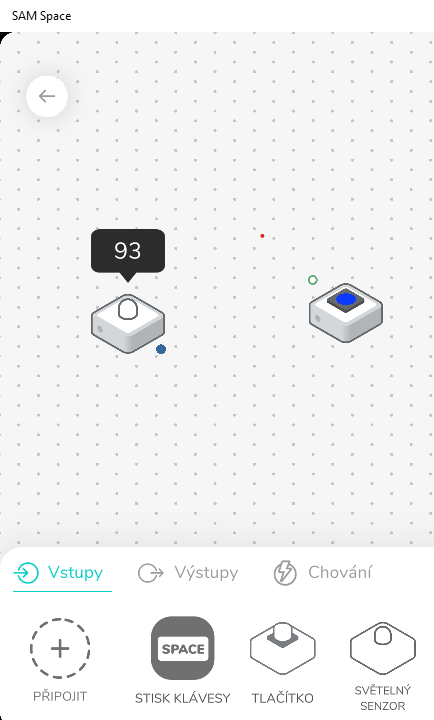 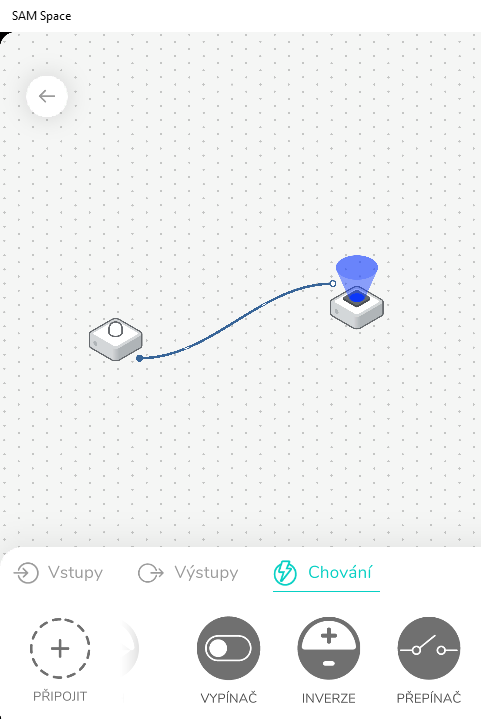 Najděte Světelný senzor v záložce Vstupy
Přetáhněte Světelný senzor do pracovního prostoru
Propojte Světelný senzor s RGB LED čárou
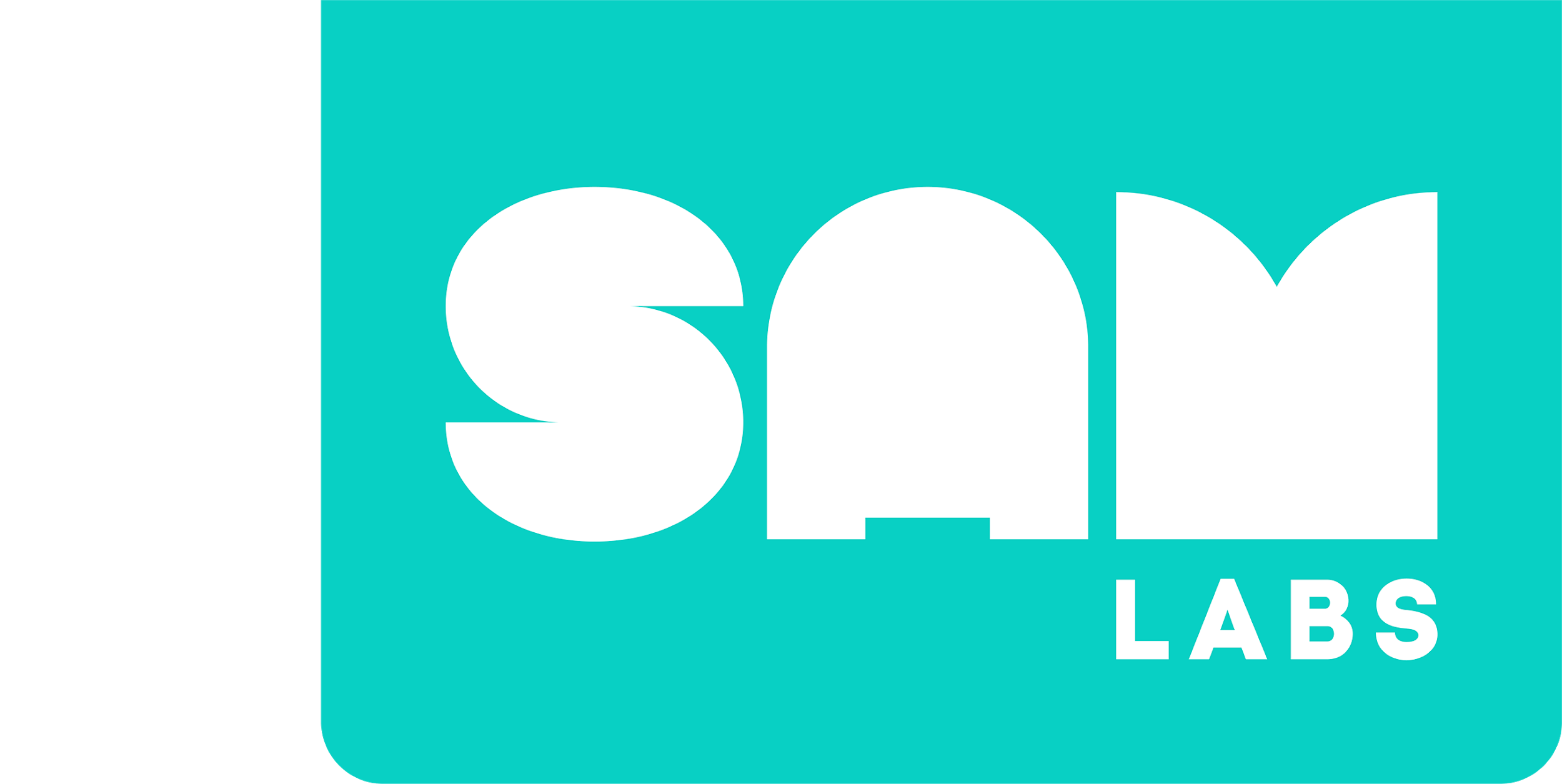 Výzva
Vytvořte „chytrý“ systém
Otestujte svůj systém
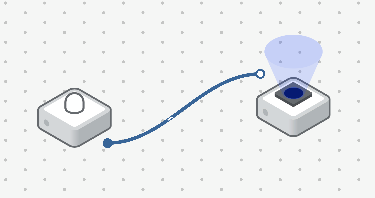 Světelný senzor „čte“ úroveň světla v místnosti.
Pomalu přikryjte Světelný senzor dlaní. Co se děje?
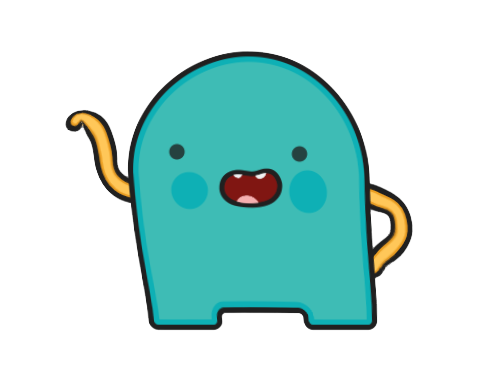 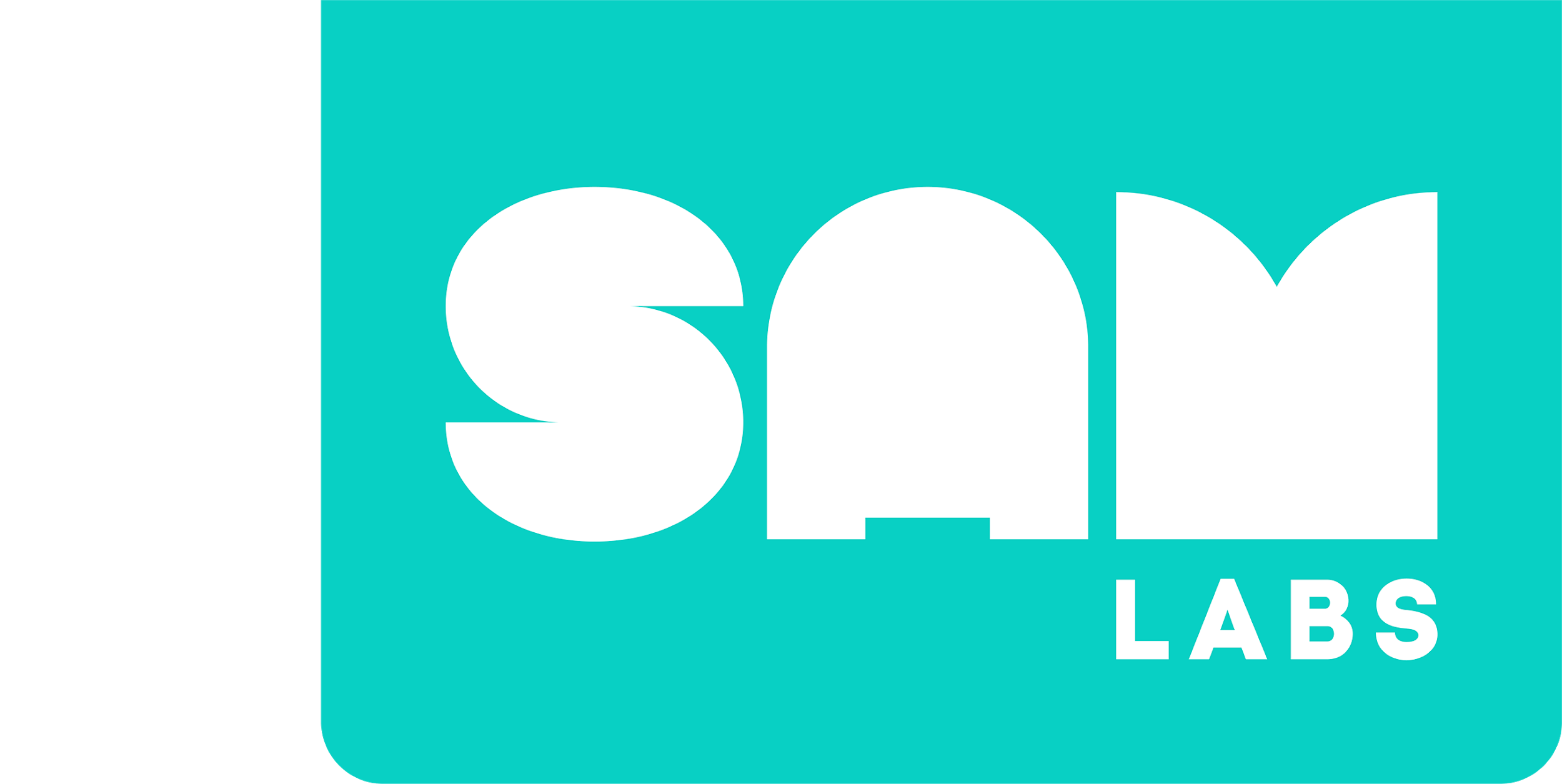 Výzva
Vytvořte systém, kde se světlo
rozsvítí, když je tma
2
1
3
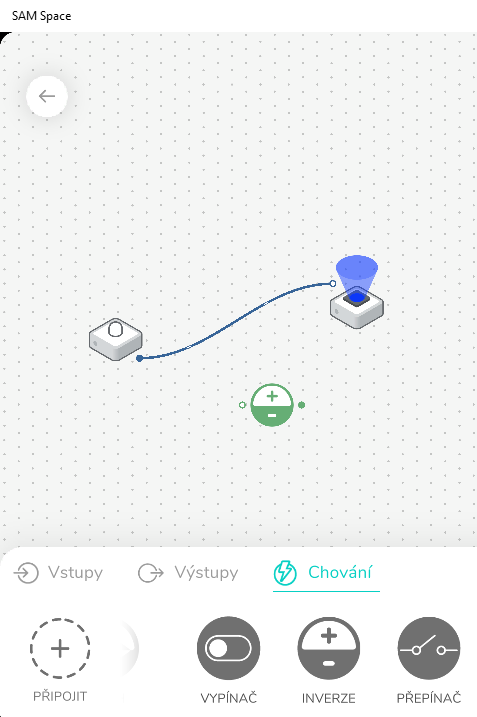 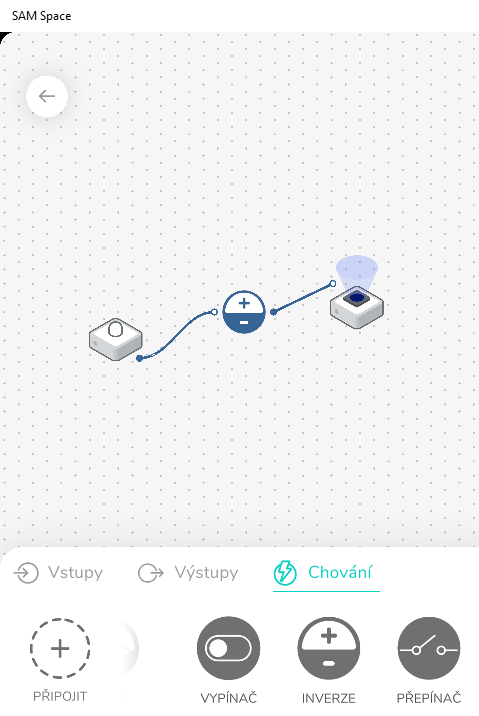 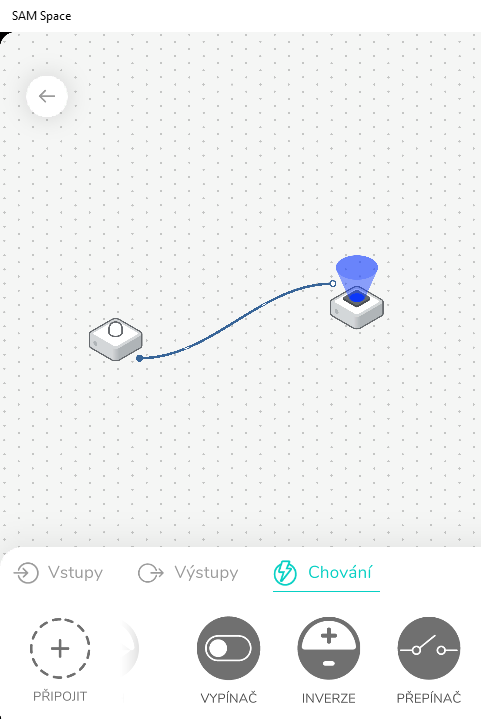 Přetáhněte blok Inverze do pracovního prostoru
Vložte blok Inverze mezi Světelný senzor a RGB LED
Najděte blok Inverze v záložce Chování
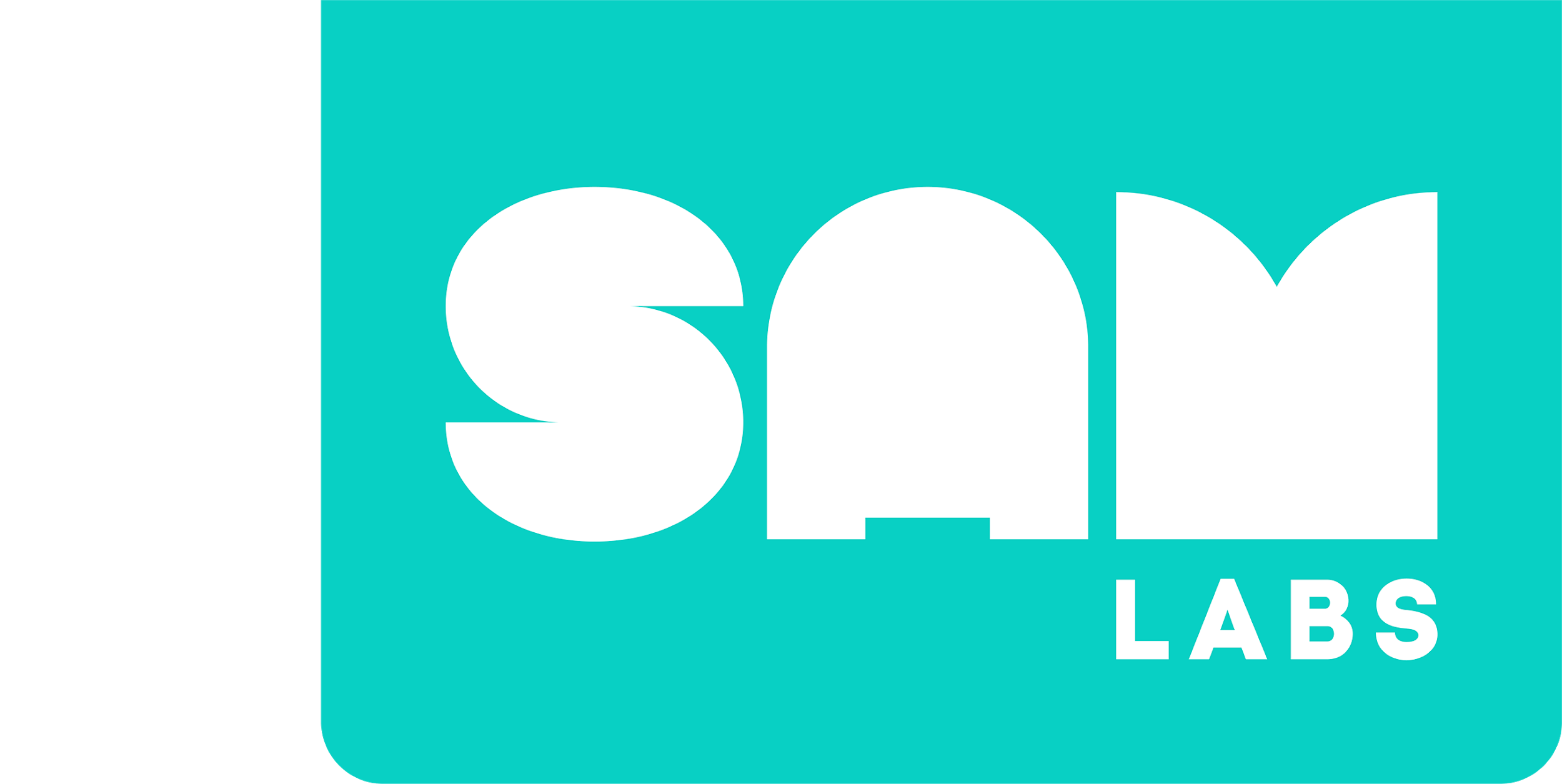 Výzva
Vytvořte systém, kde se světlo
rozsvítí, když je tma
Otestujte svůj systém
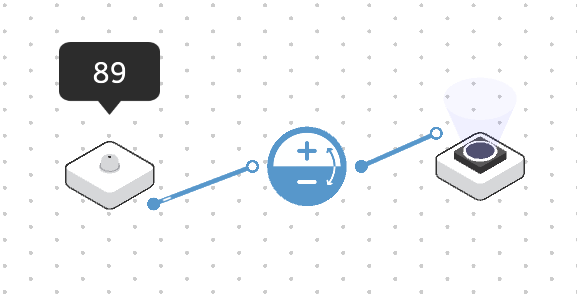 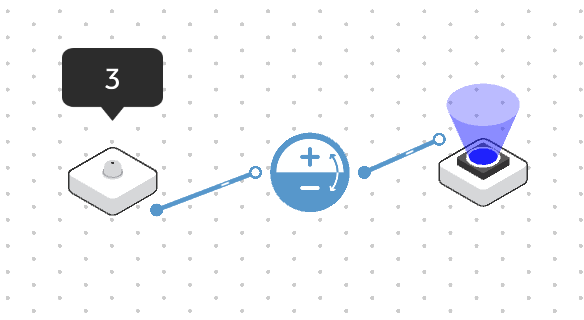 Když jsou hodnoty světla ze senzoru nízké, je světlo RGB LED velmi jasné.
Když jsou hodnoty světla ze senzoru vysoké, je světlo RGB LED velmi slabé.
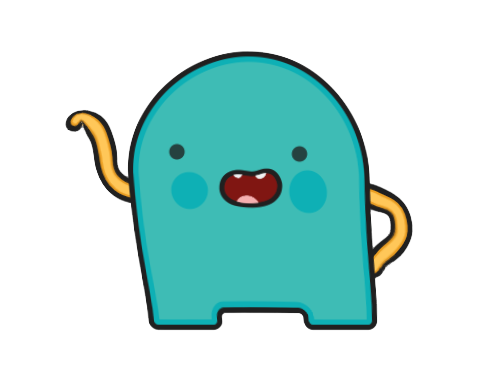 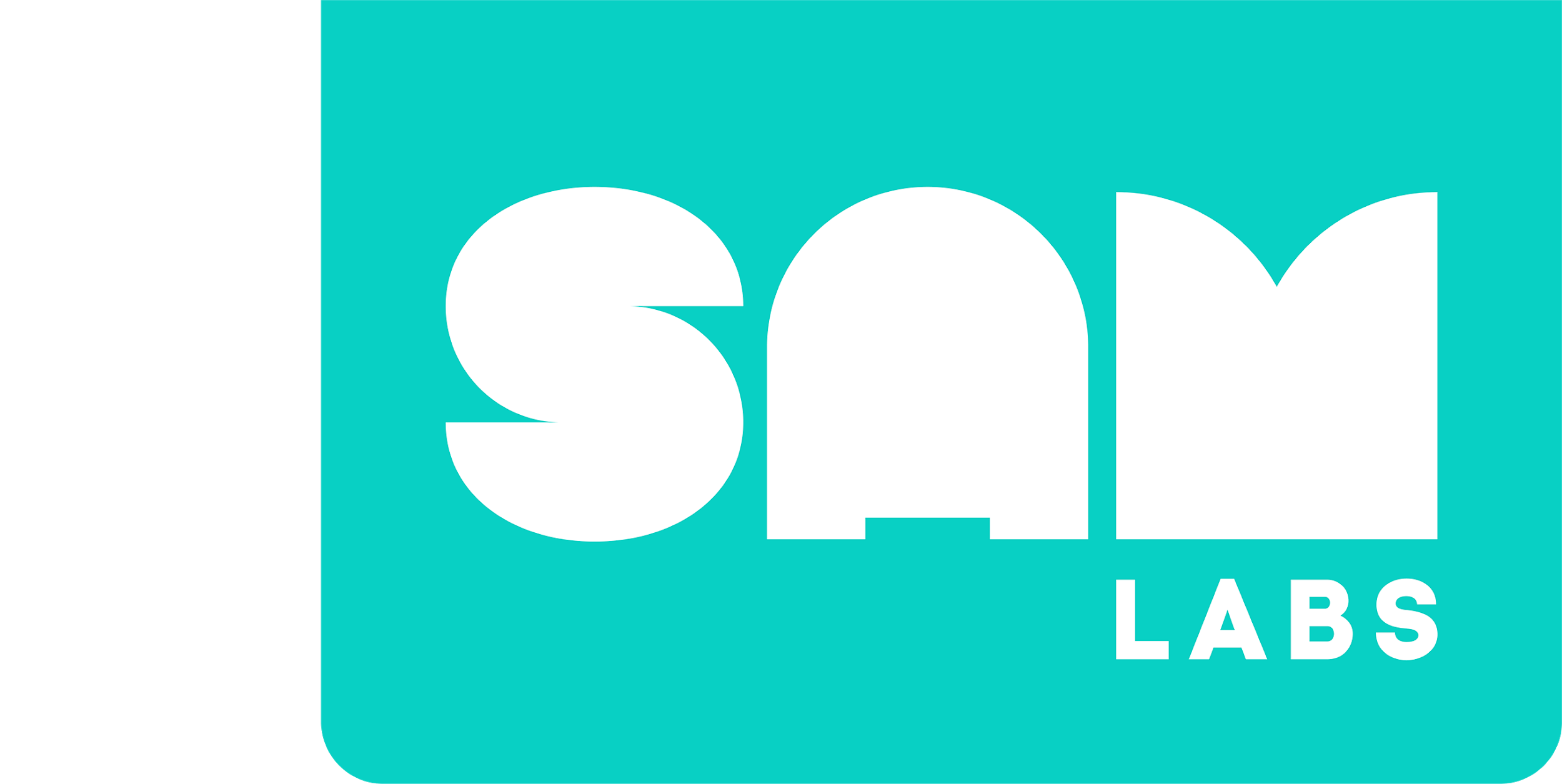 Chilli výzva
Zvol si rozšiřující výzvu!
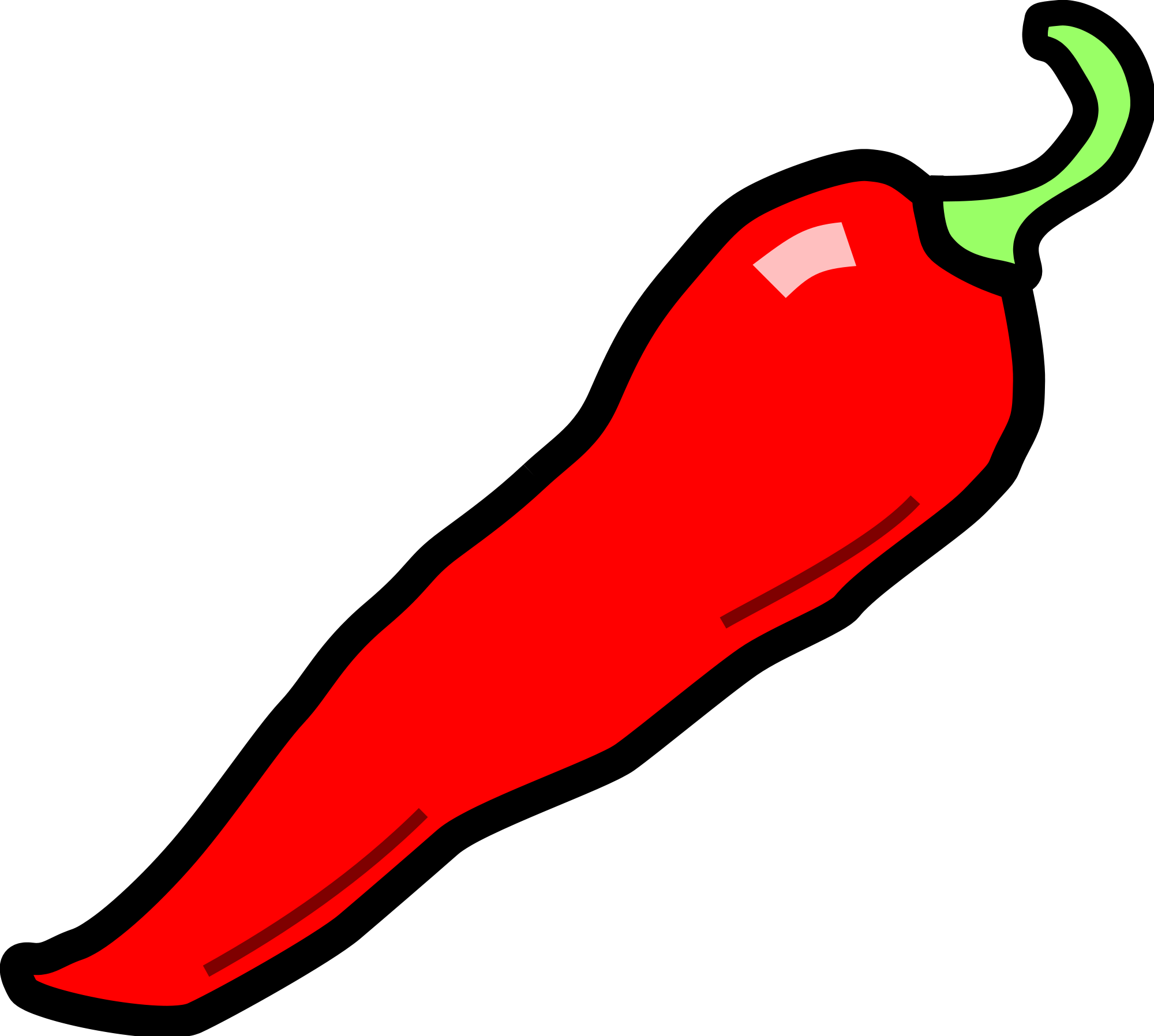 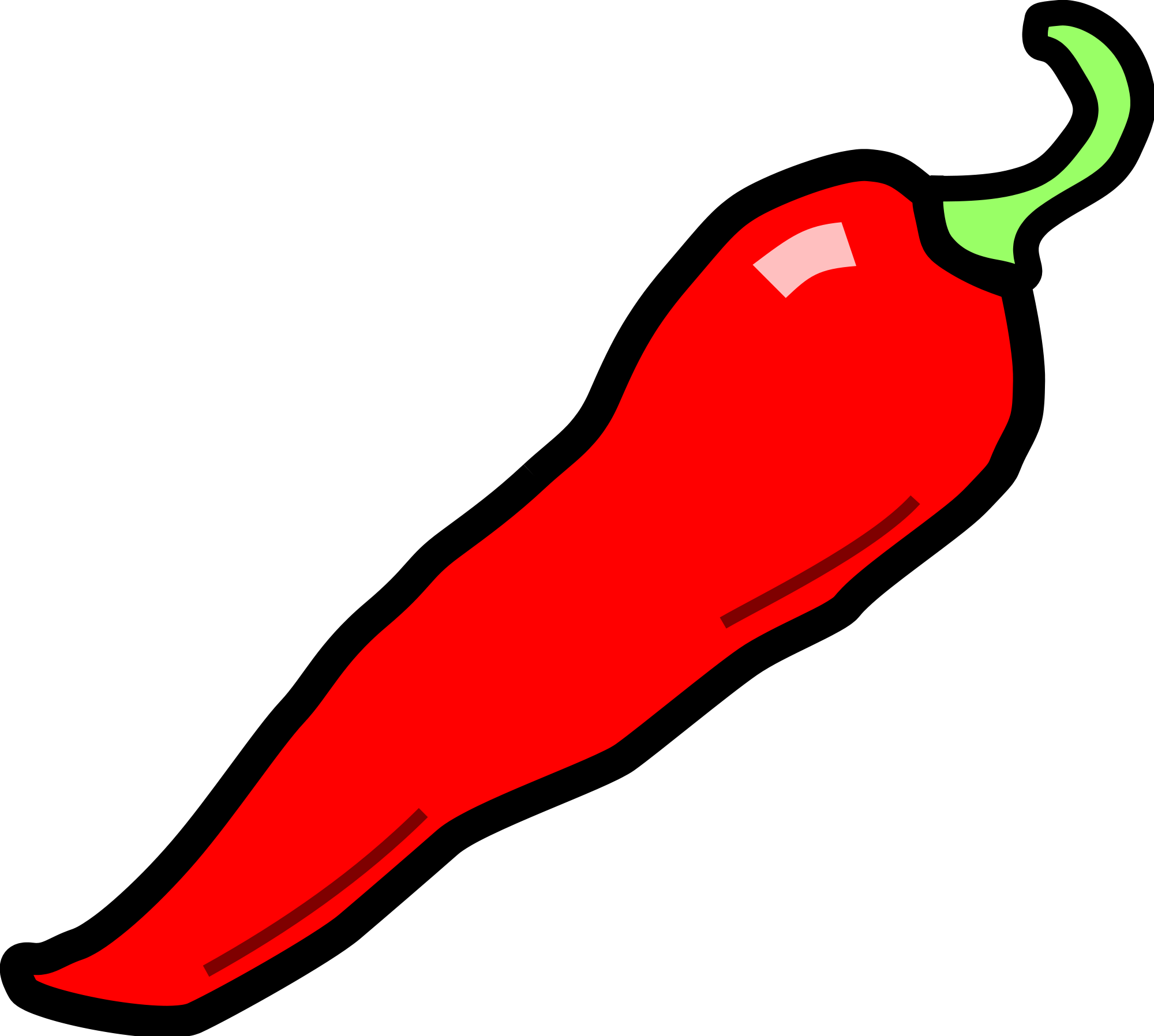 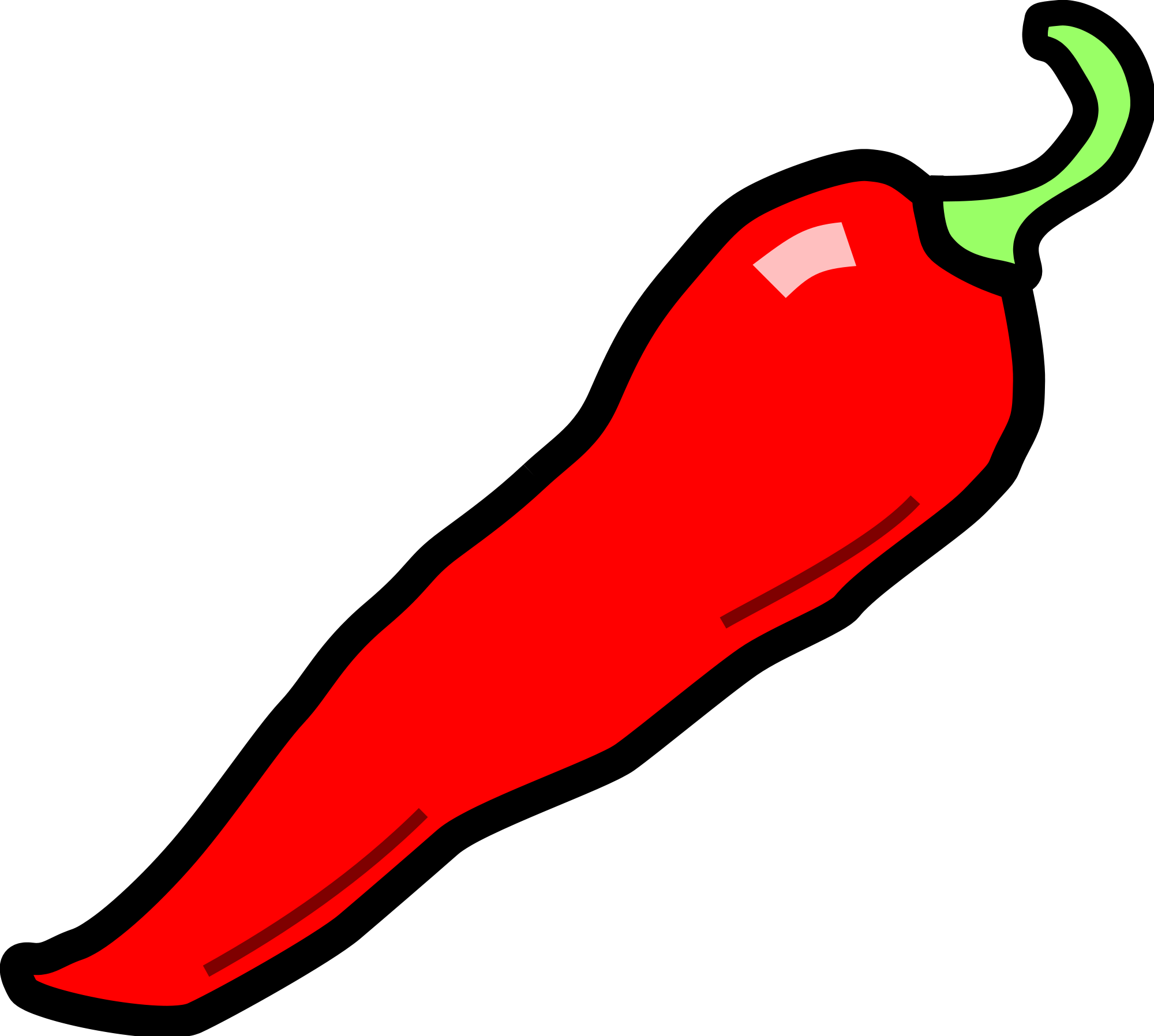 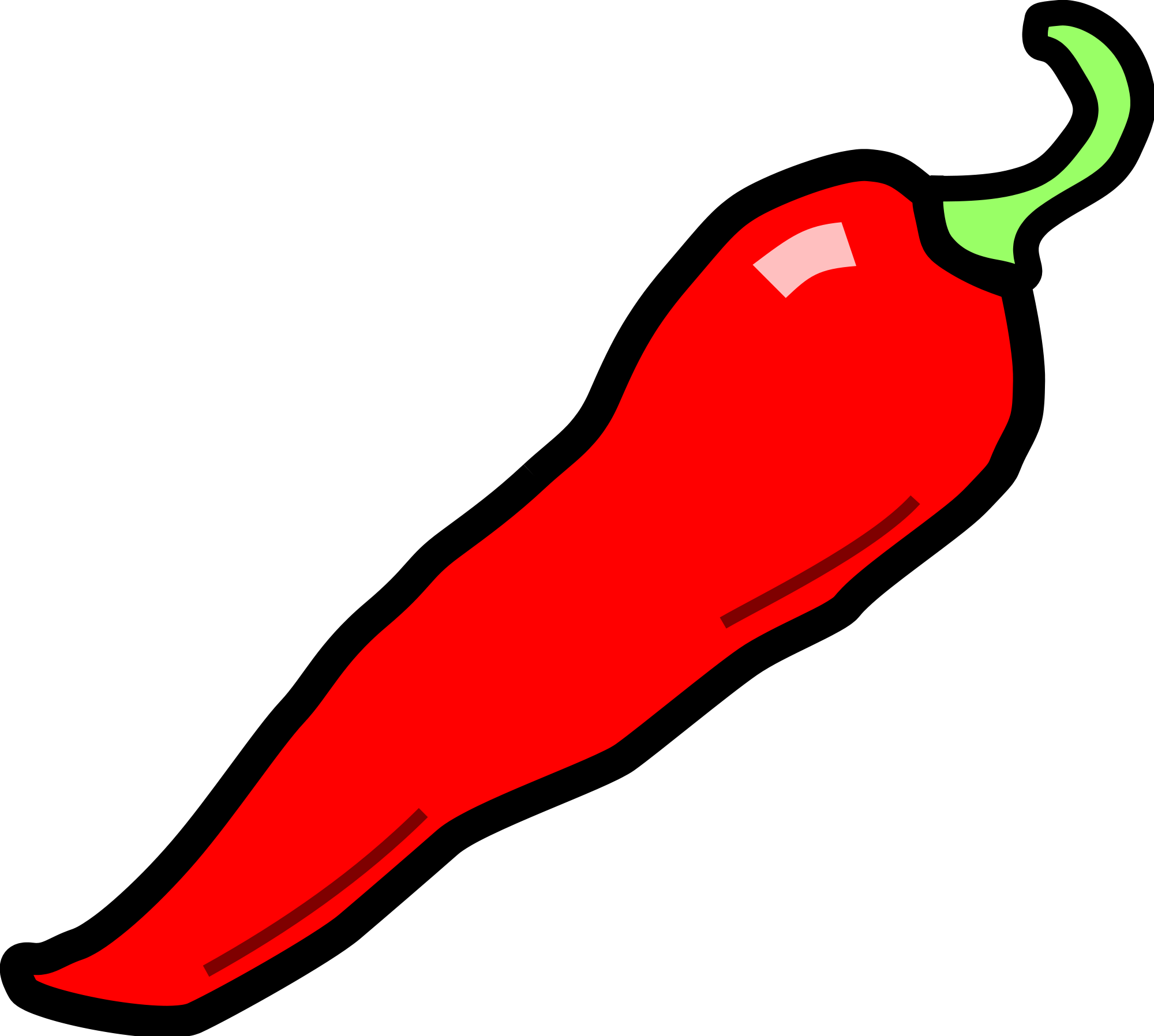 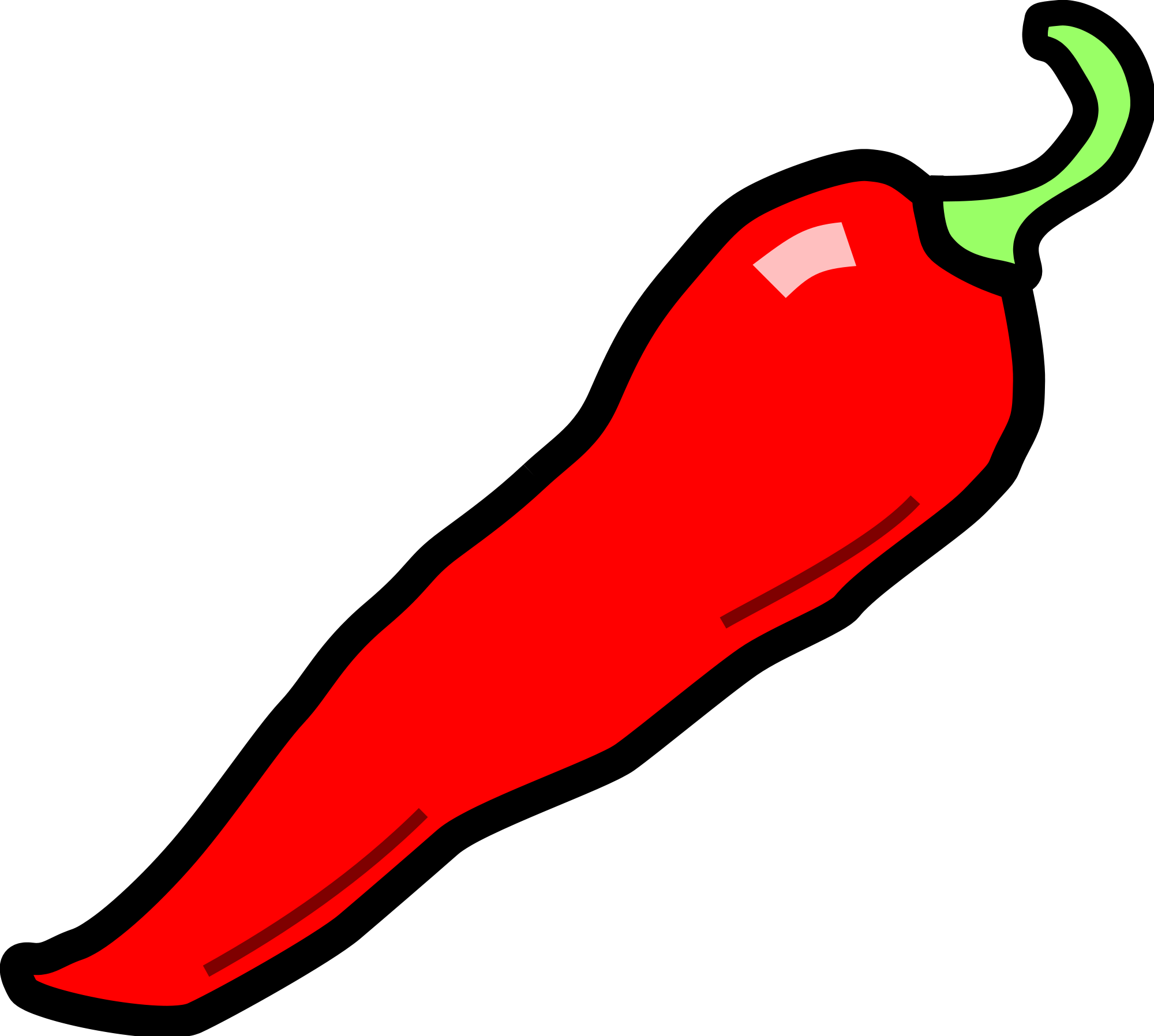 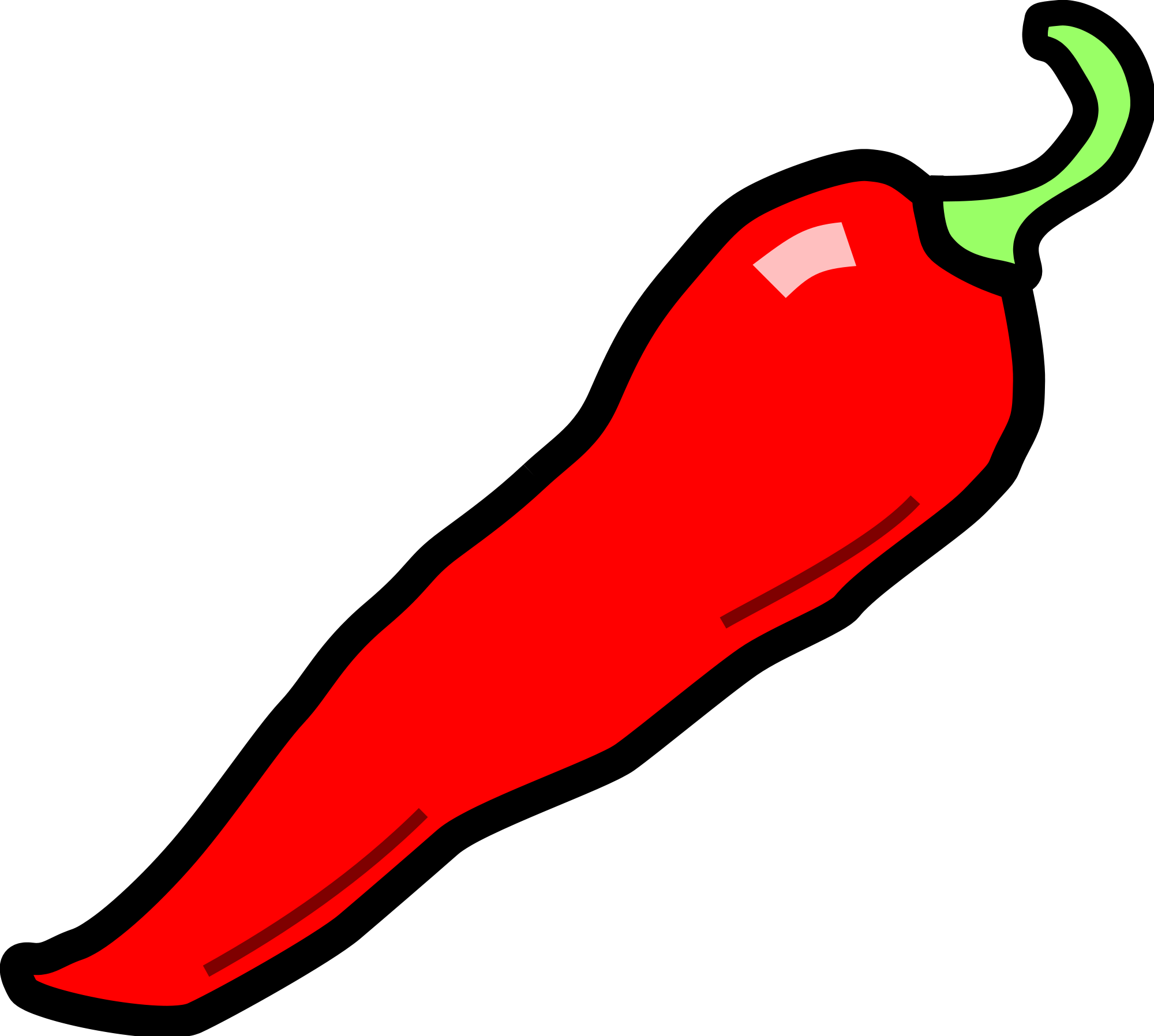 Prozkoumej, jak použít blok Interval (chování), aby LED RGB světlo blikalo.
Pomocí bloku Cyklus jasu (chování) změňte jas LED RGB světla.
Najděte další blok chování, který lze použít ke změně barvy světla LED RGB.
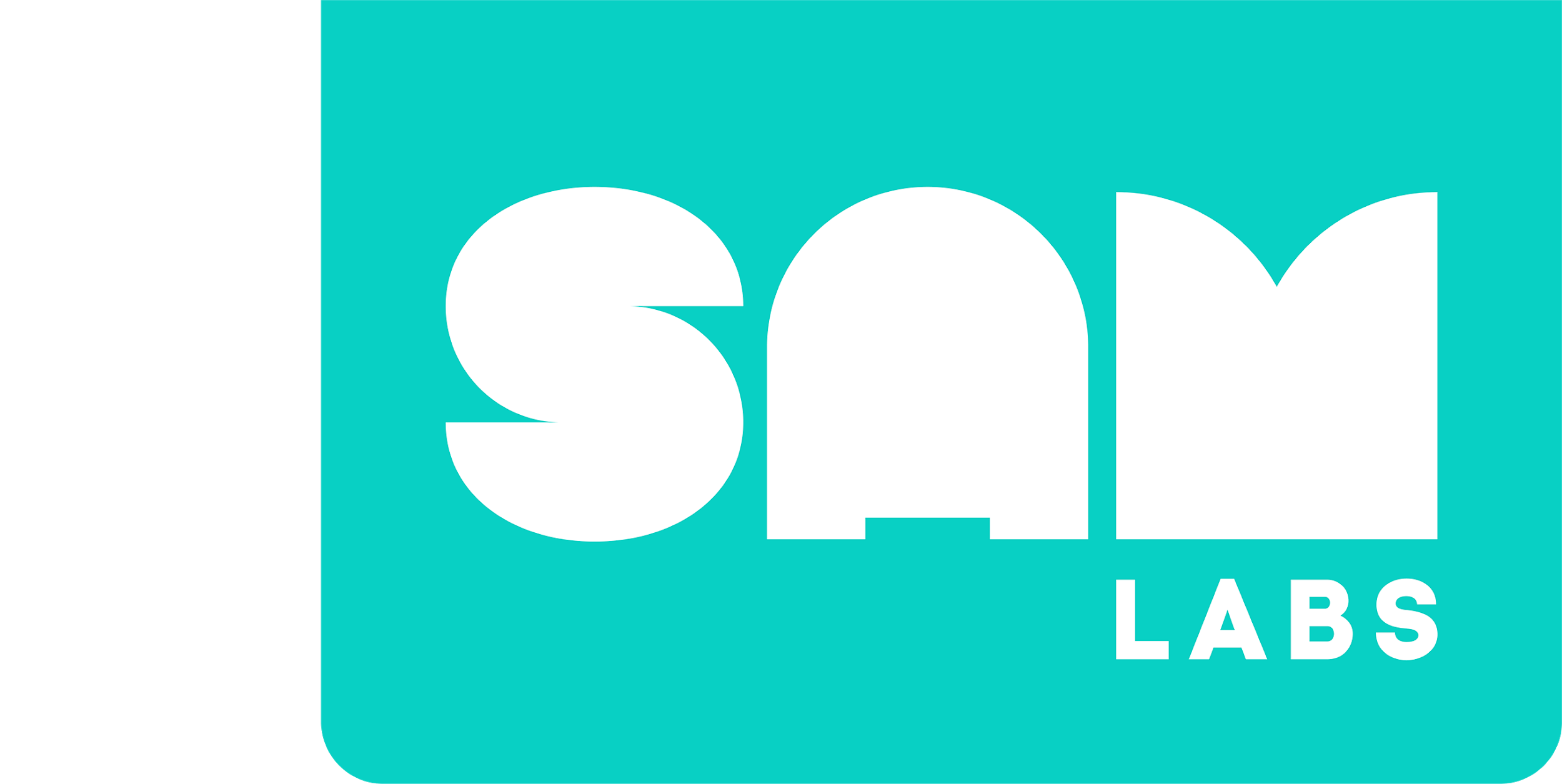 Výstup
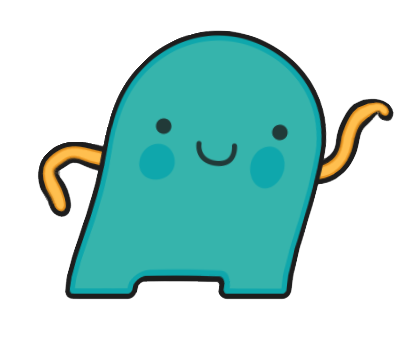 Co ses dnes naučil/a?
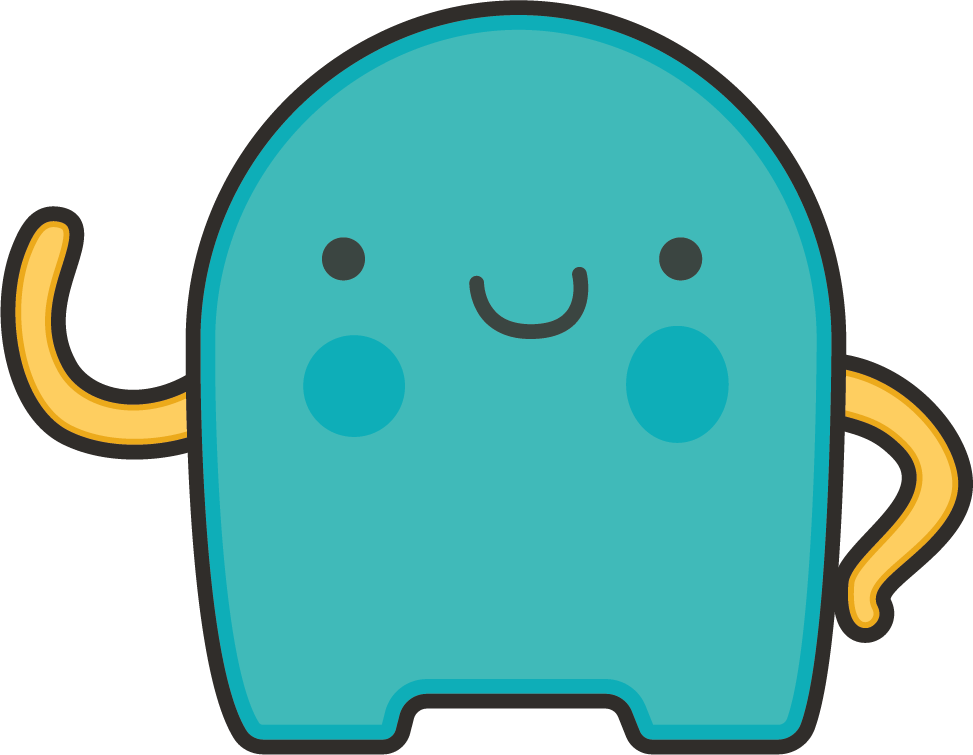 Umíš nakreslit svůj systém?